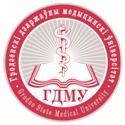 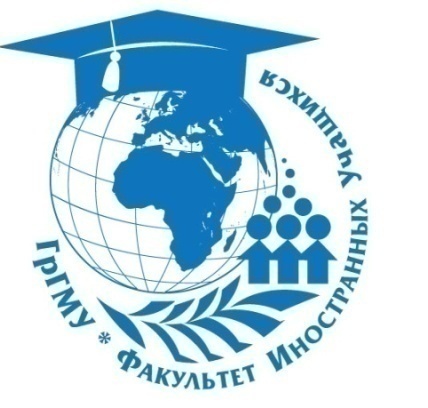 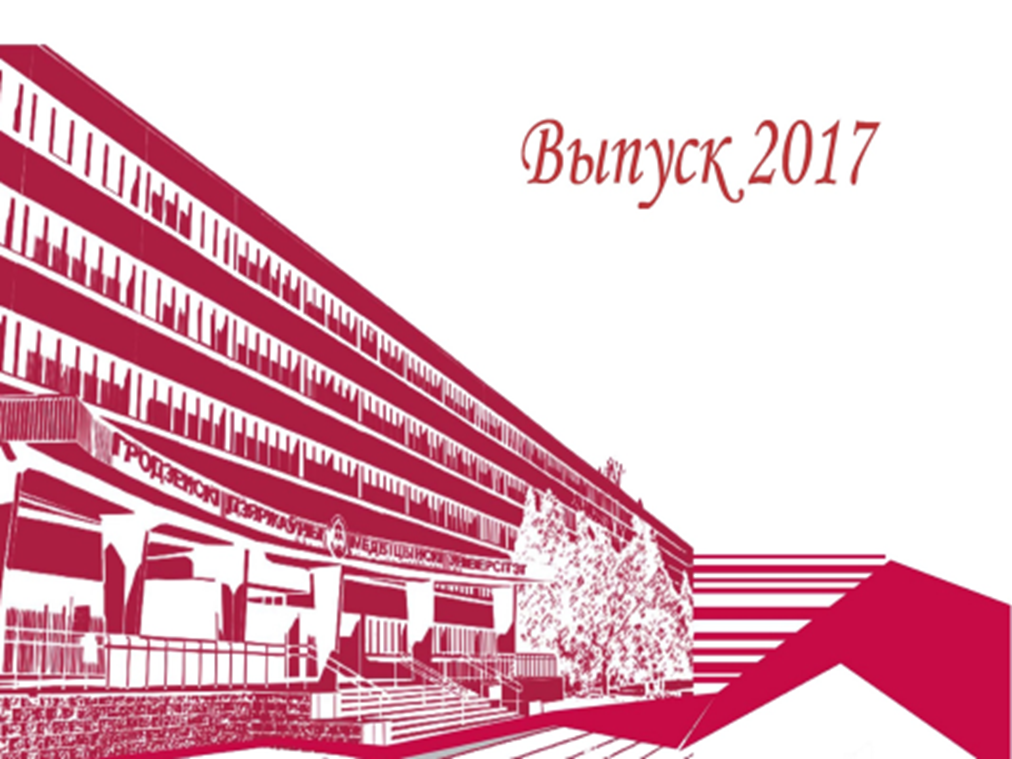 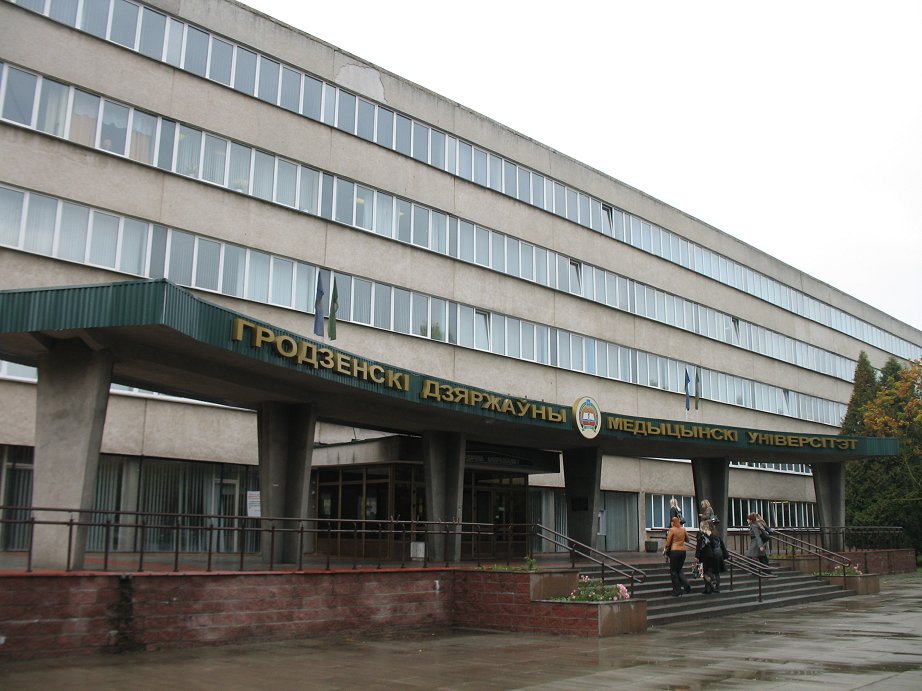 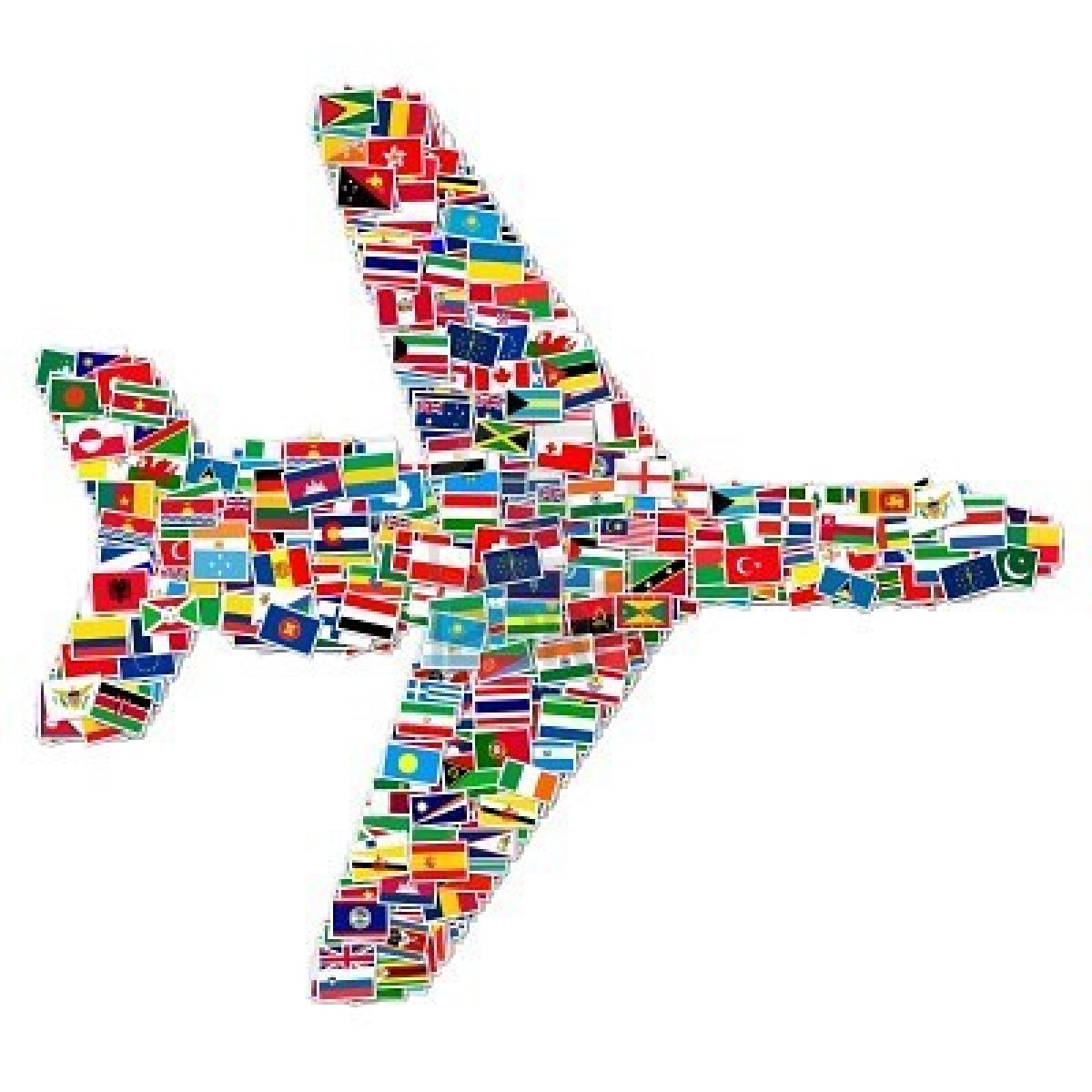 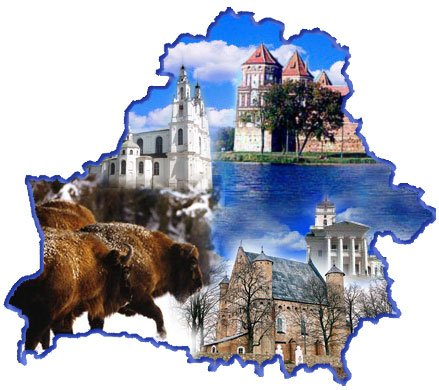 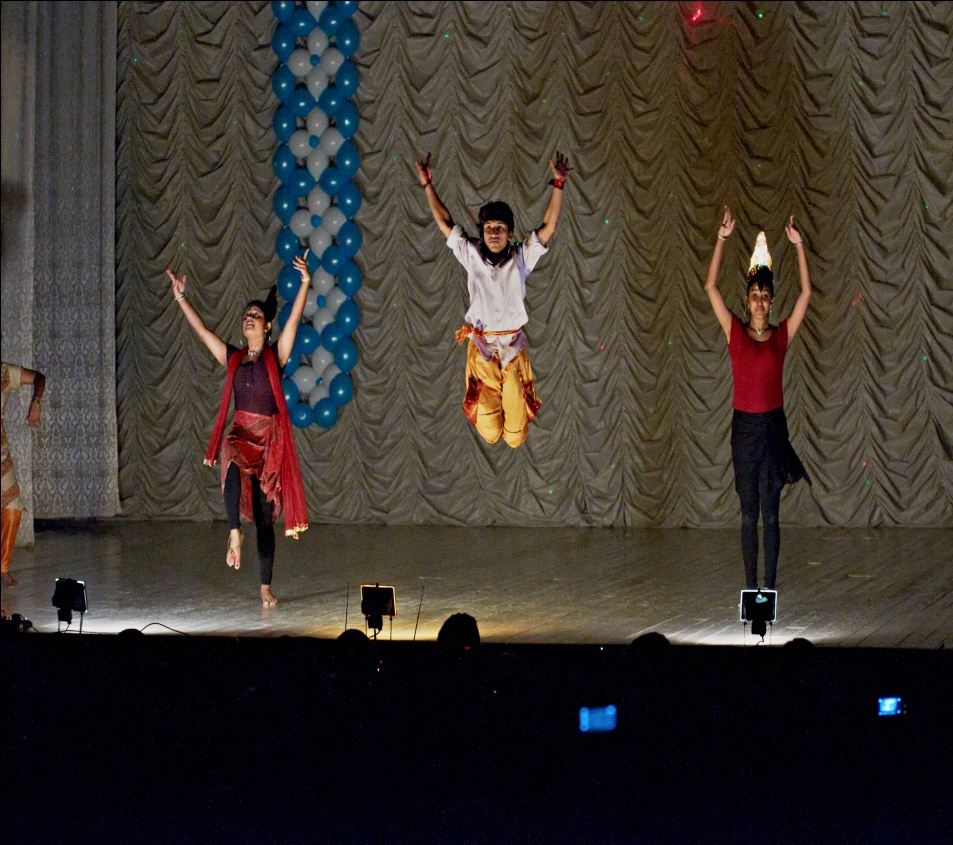 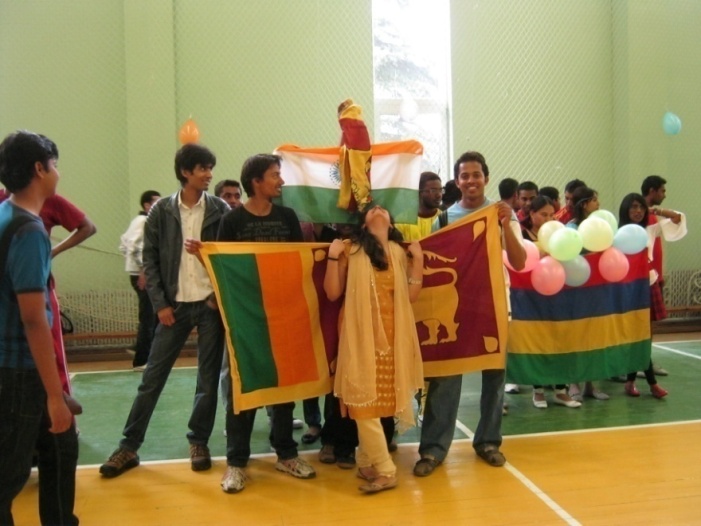 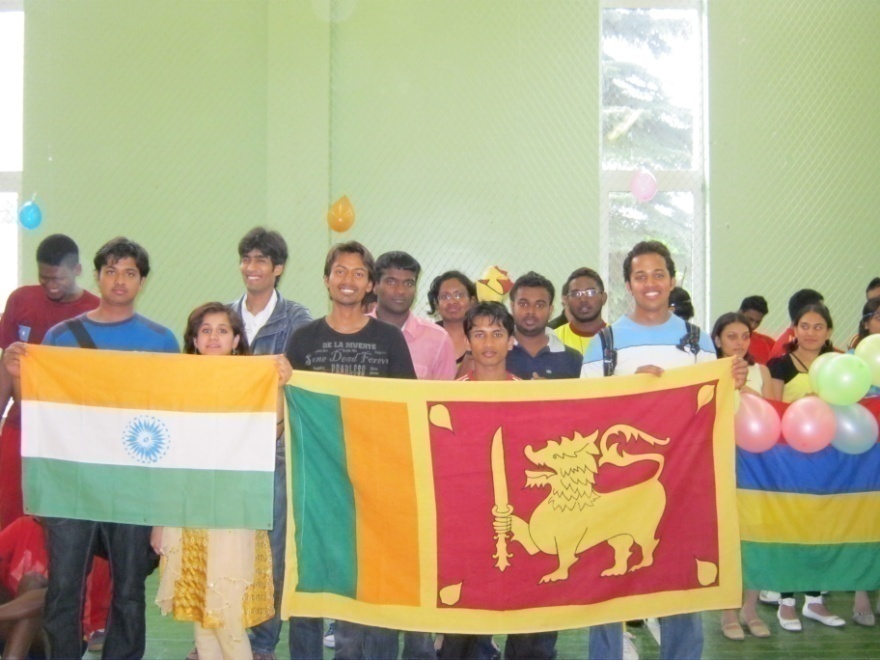 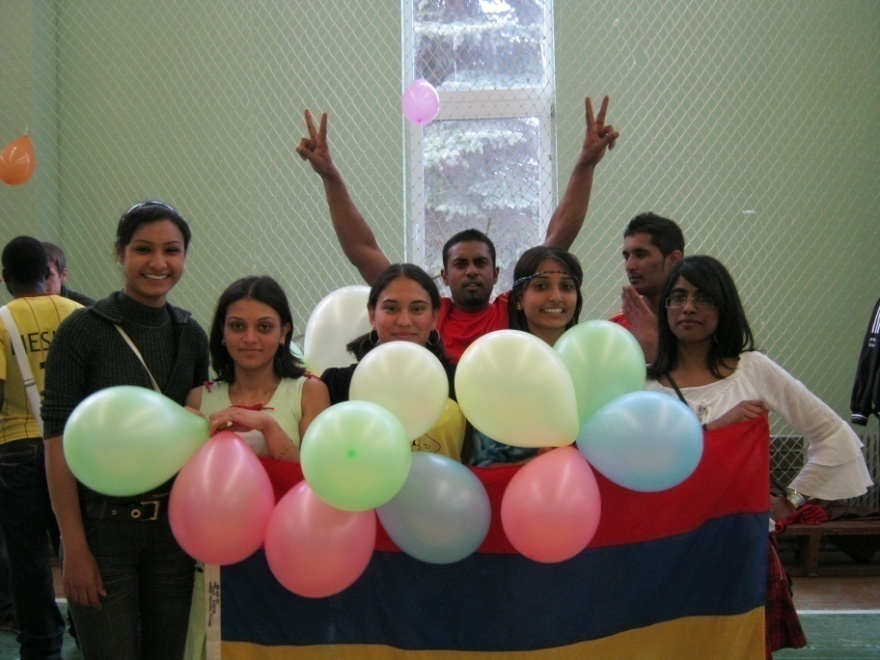 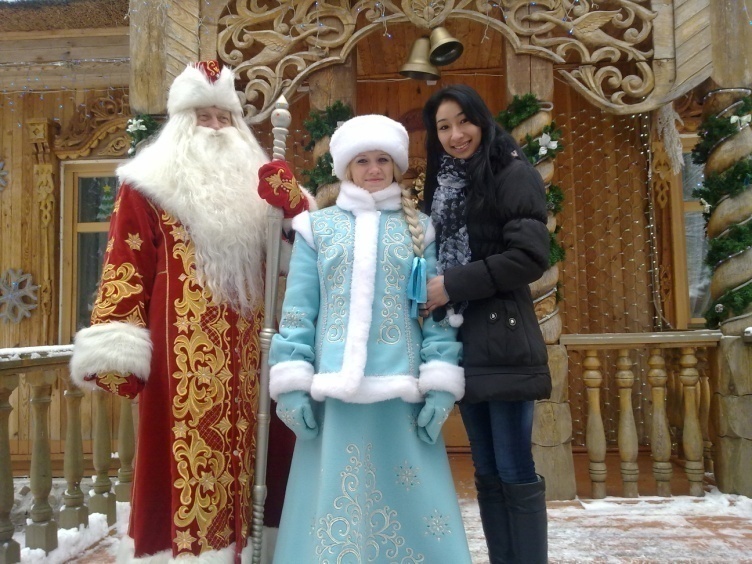 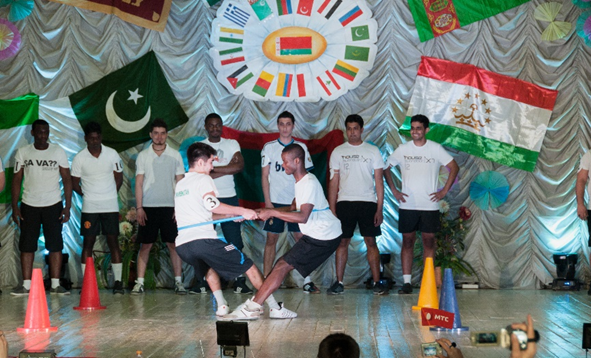 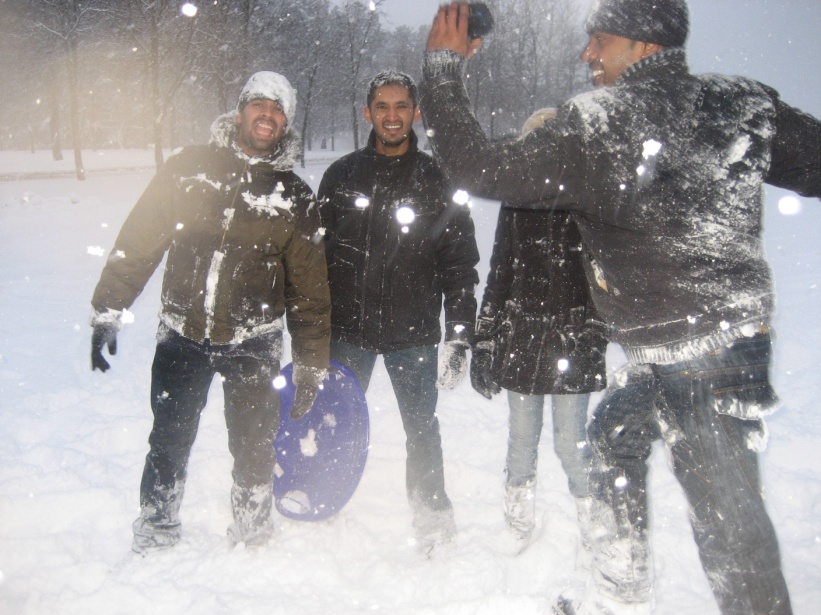 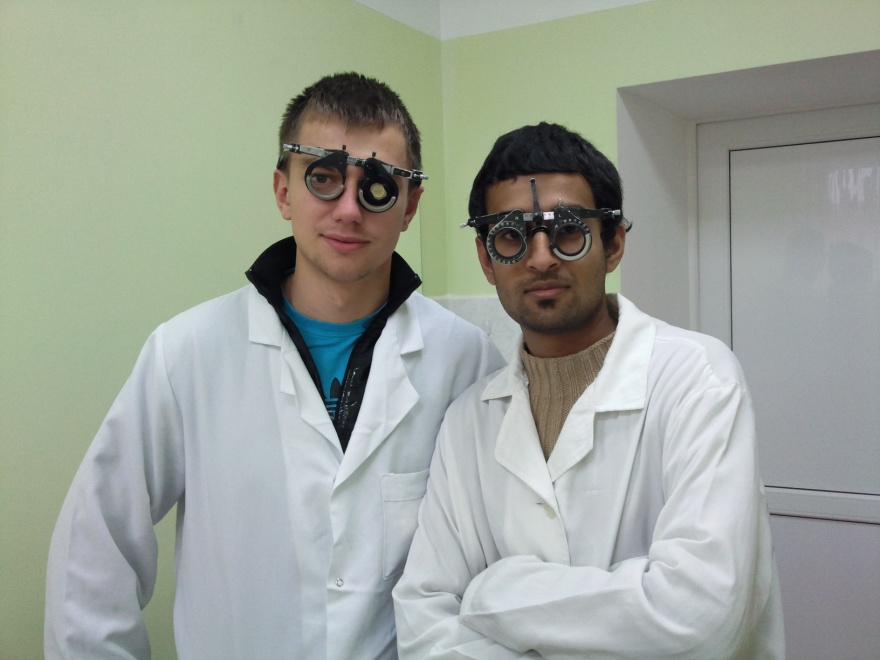 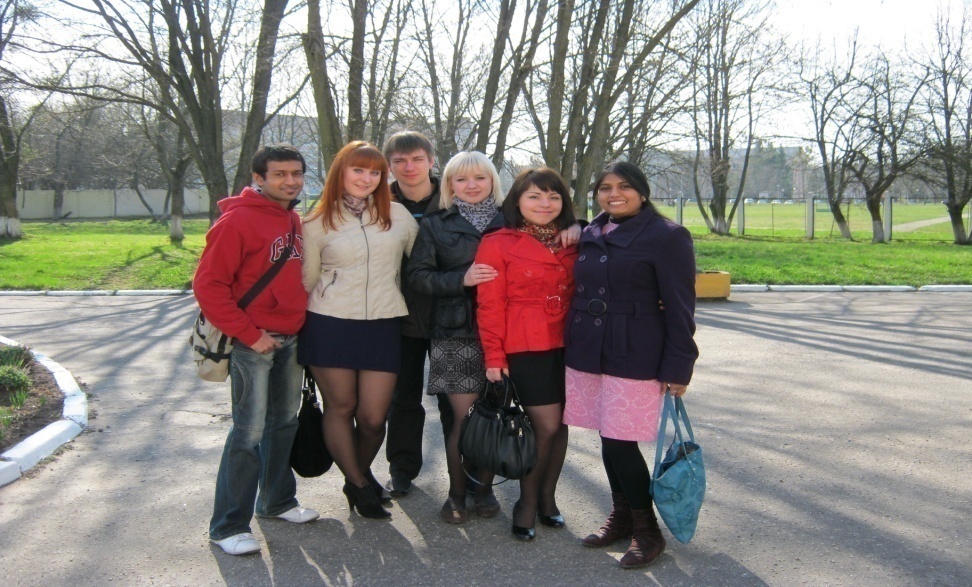 И в смешанных группах такая же атмосфера.
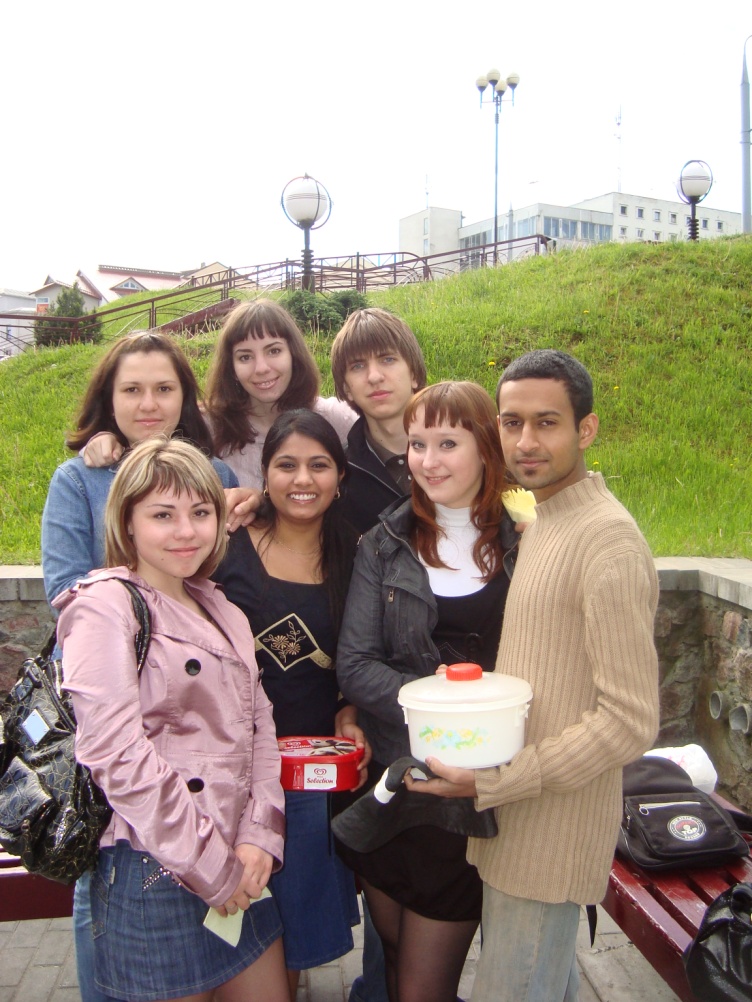 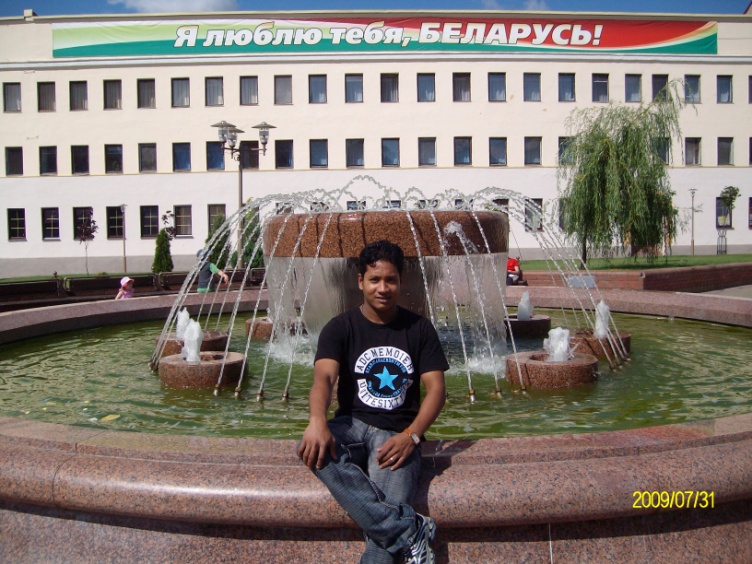 ПОСВЯЩЕНИЕ В ПЕРВОКУРСНИКИ – 2012г.
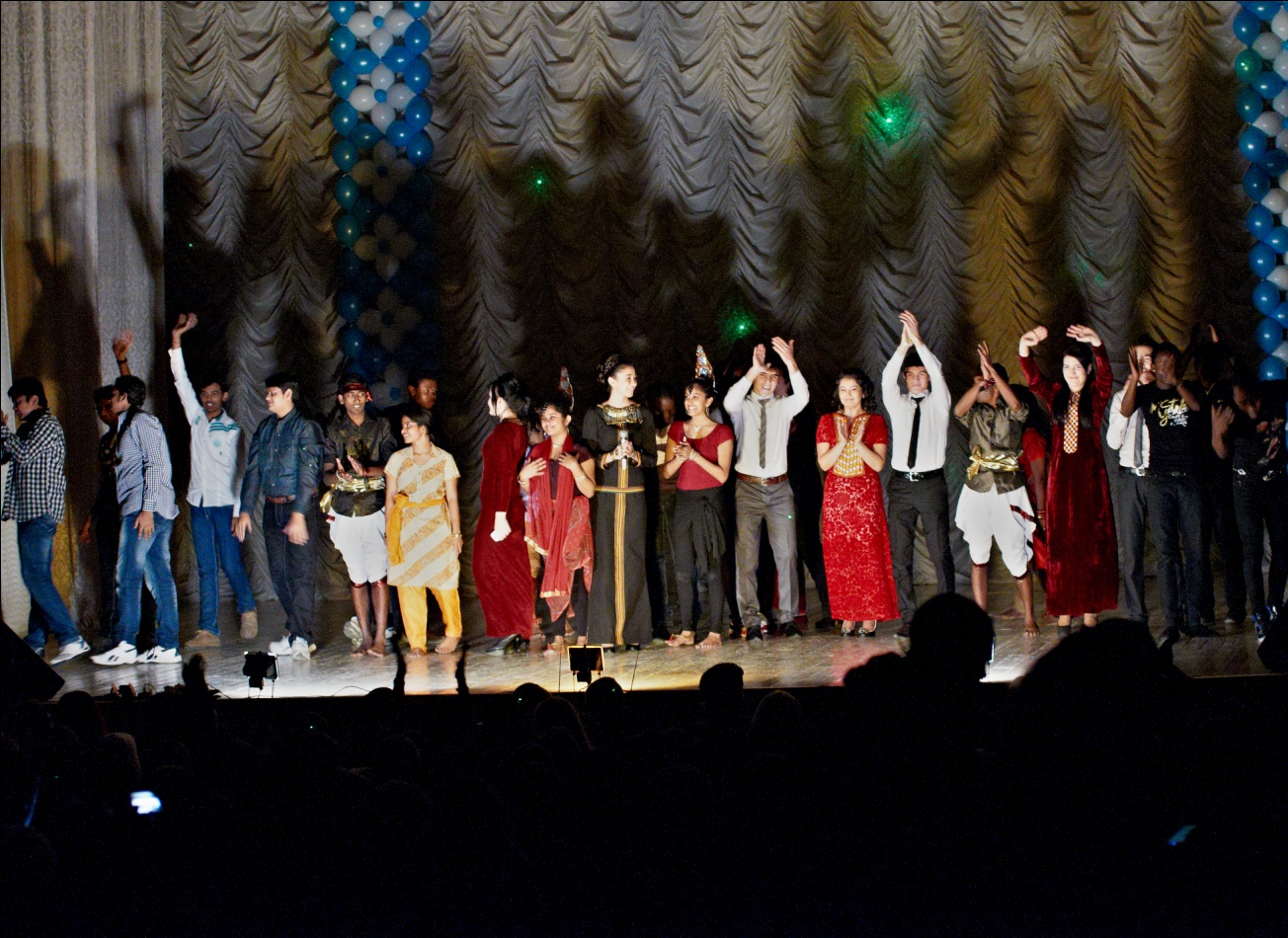 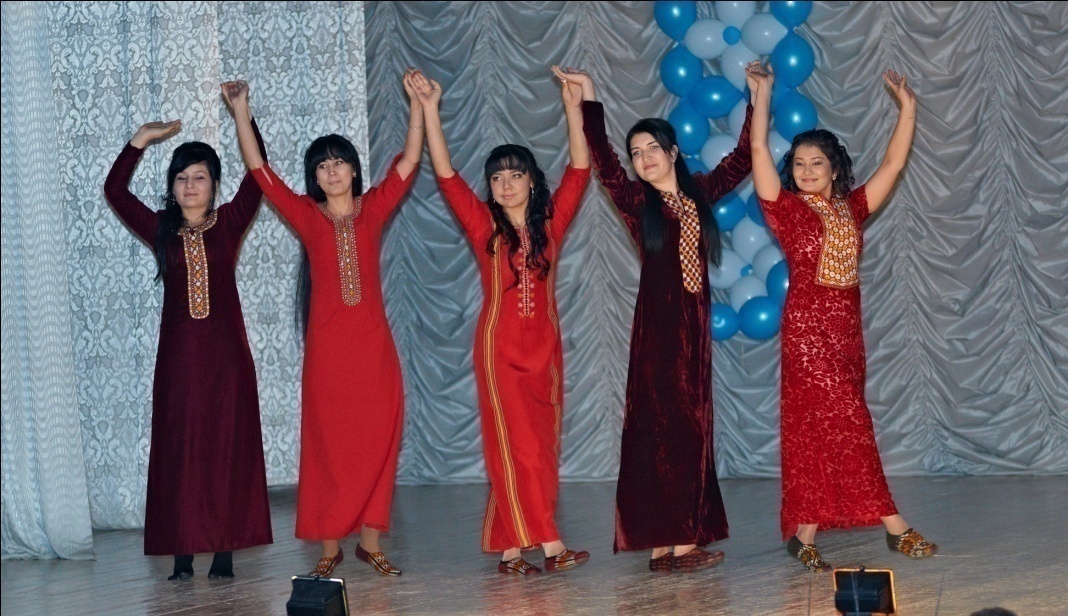 Конкурс «А ну-ка, девушки!» - 2011-2013г.
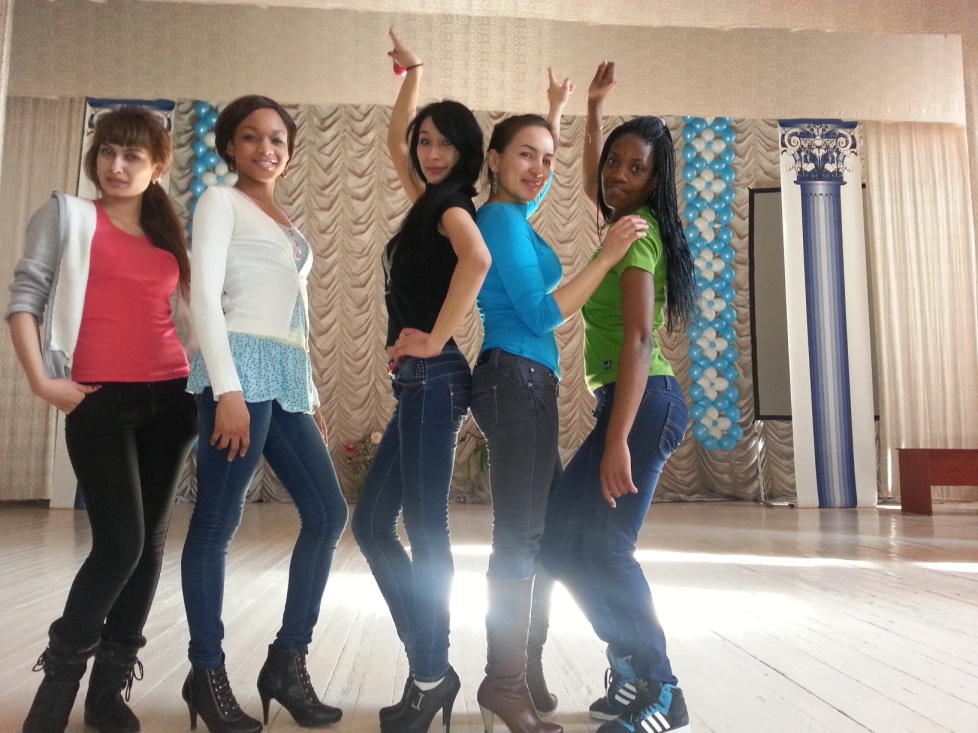 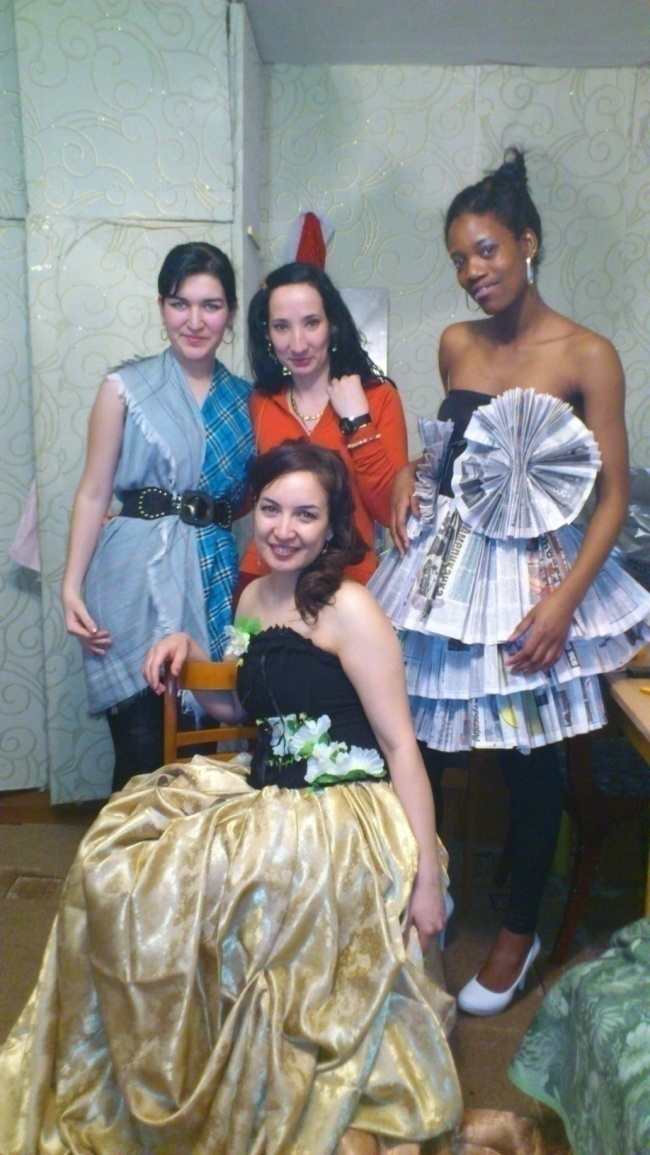 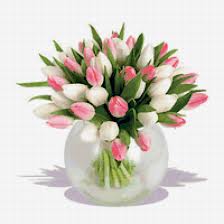 Участницы  конкурса – 2013 г.
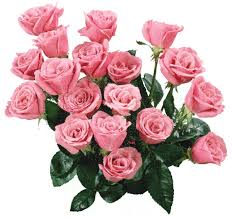 Участники конкурса «Мистер медуниверситет -2012 -2013»
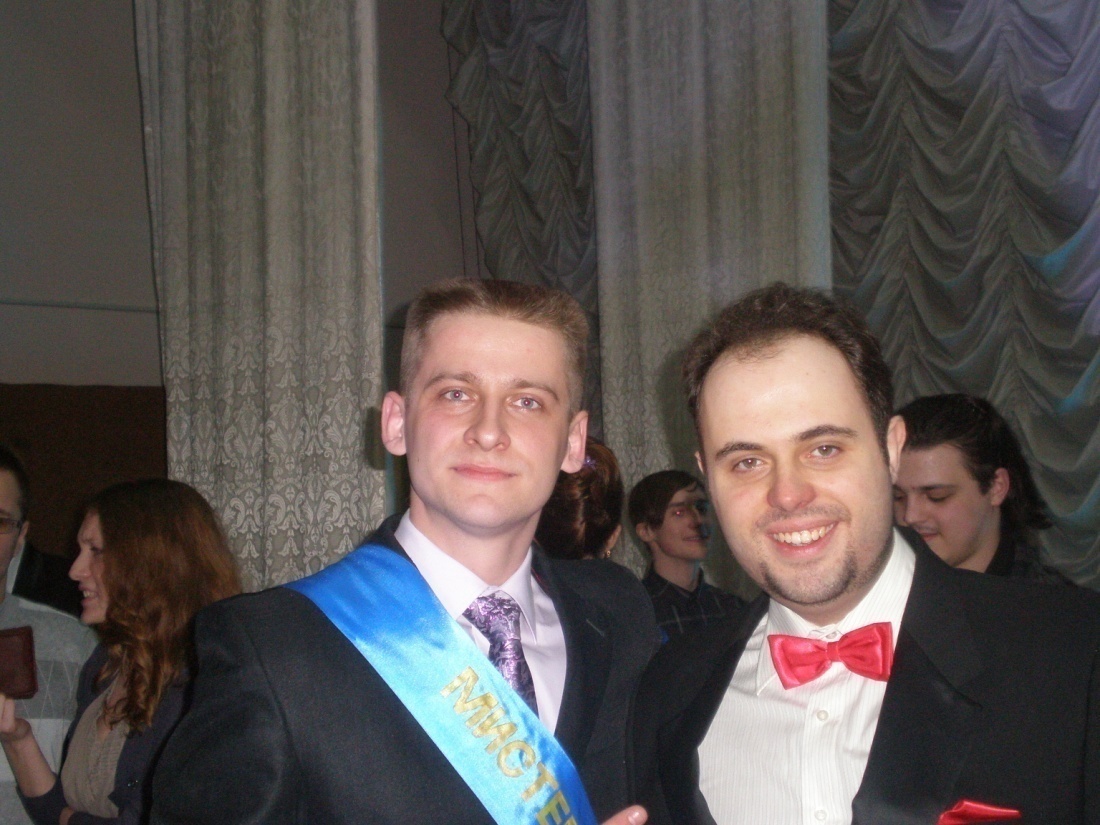 Ежегодно в университете проводится фестиваль национальных культур, в котором принимают активное участие не только  иностранные, но и белорусские студенты.
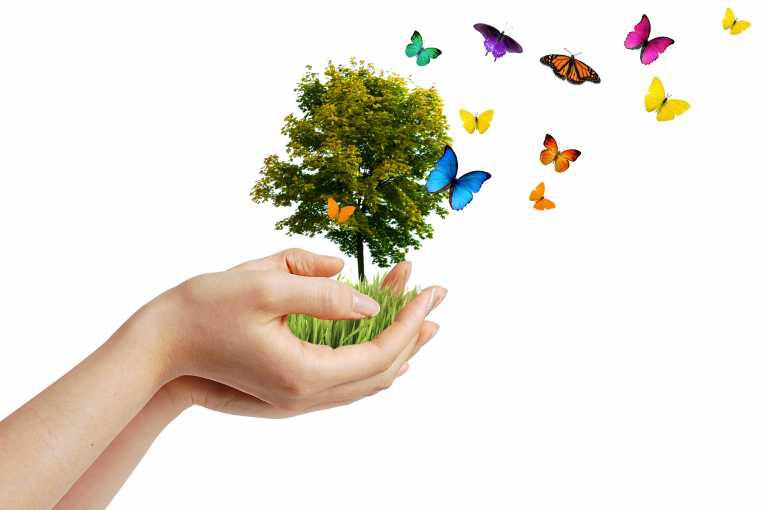 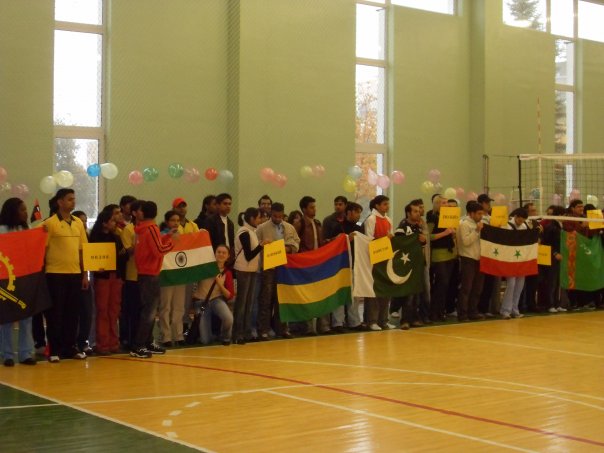 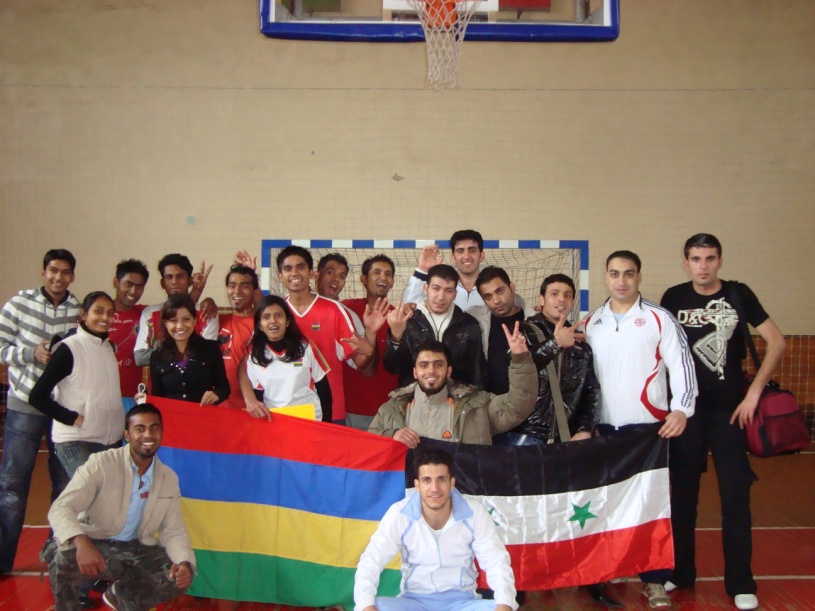 Традиционно Фестиваль открывают спортивные мероприятия…
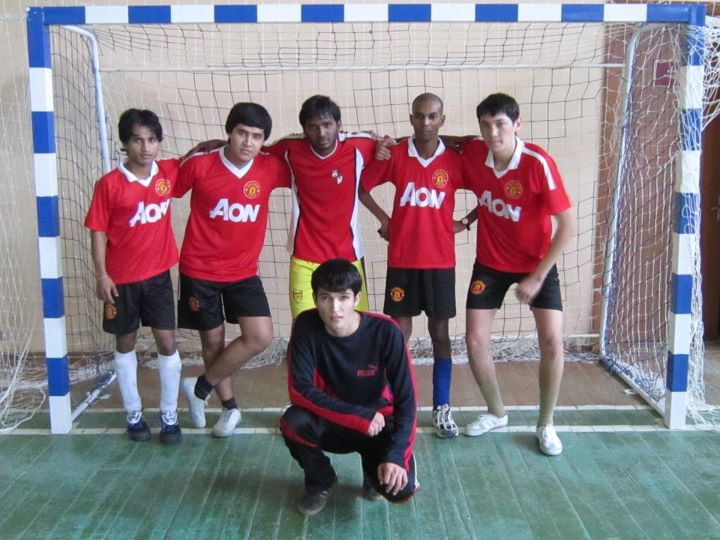 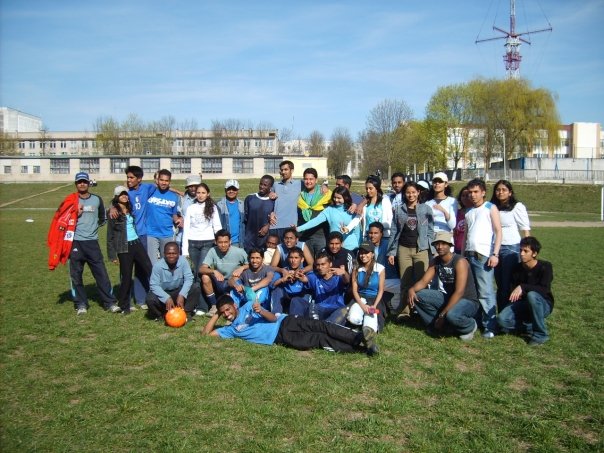 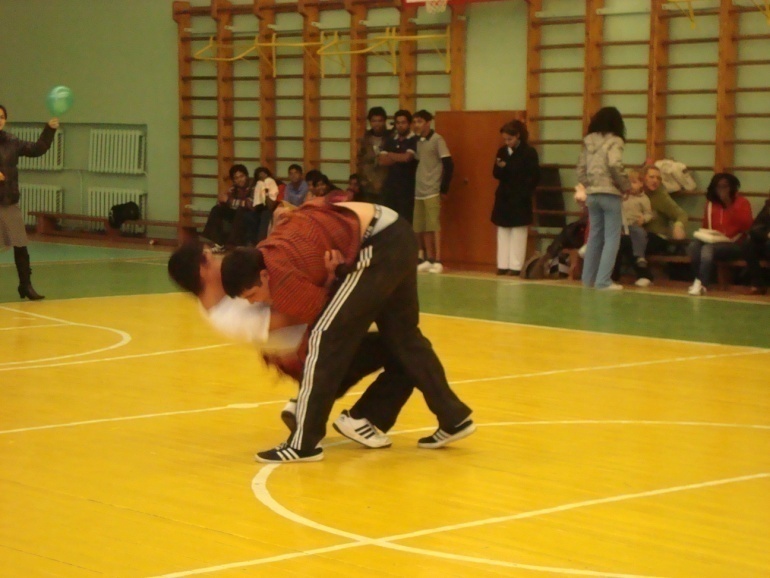 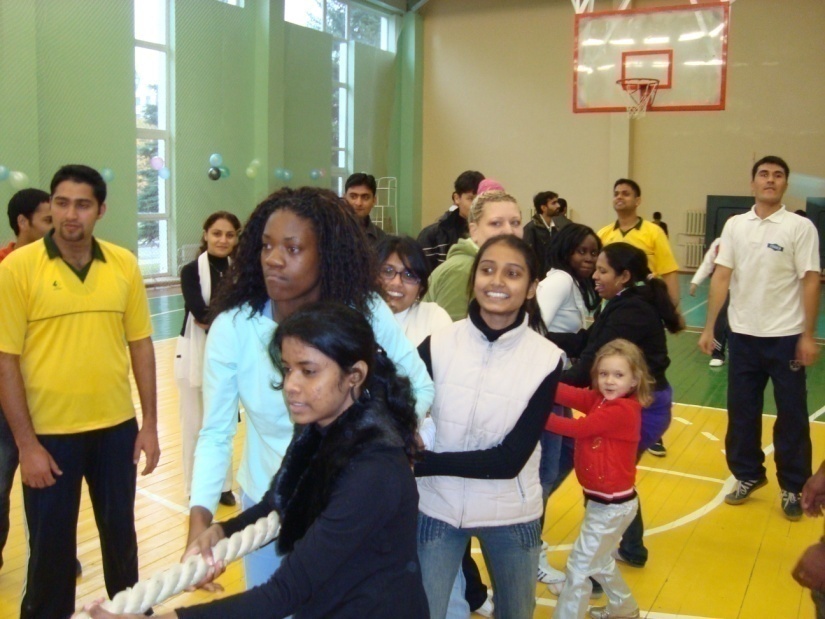 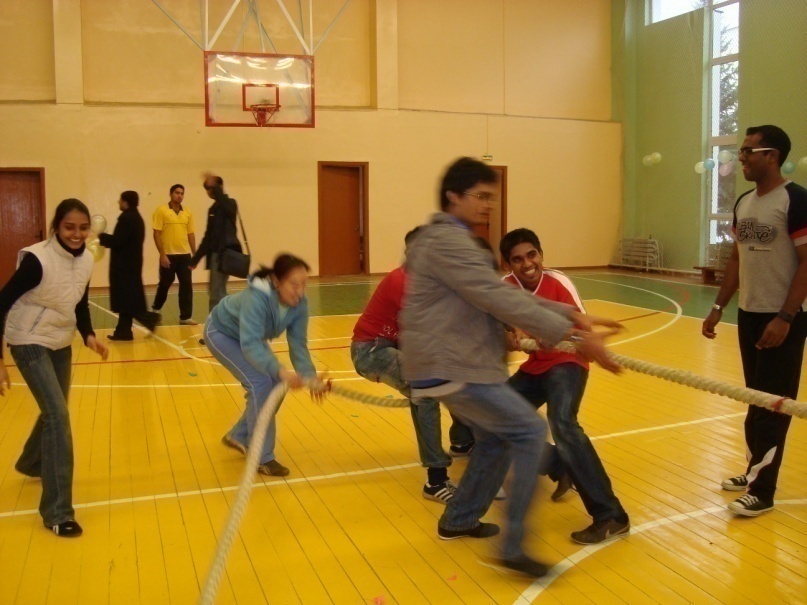 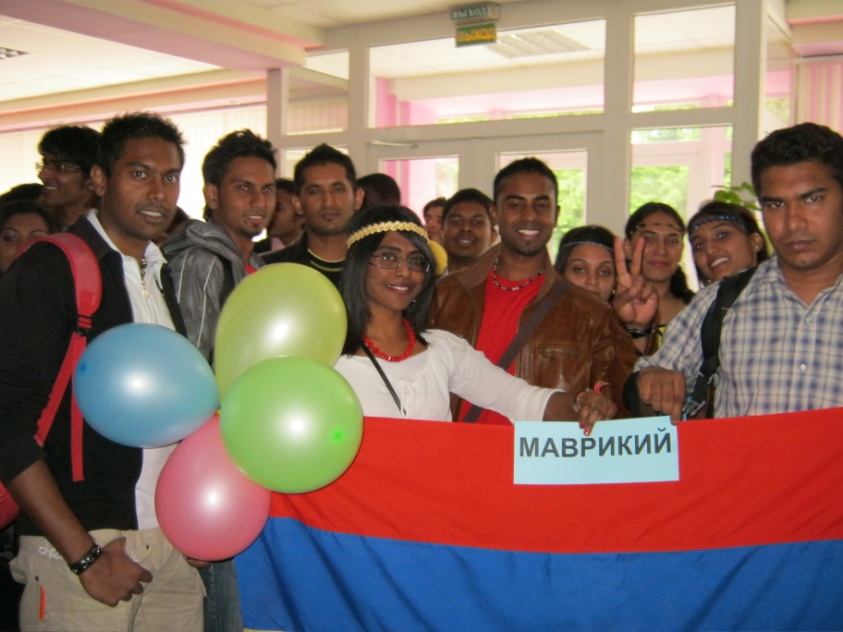 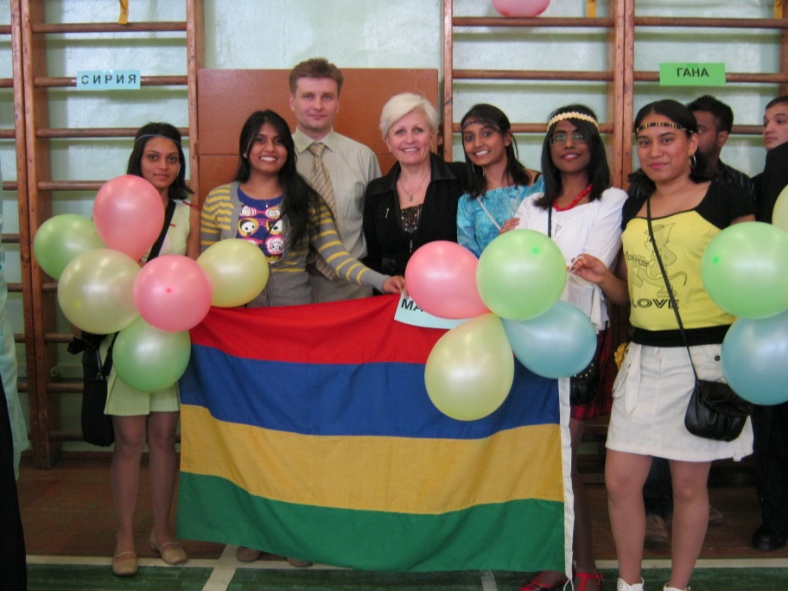 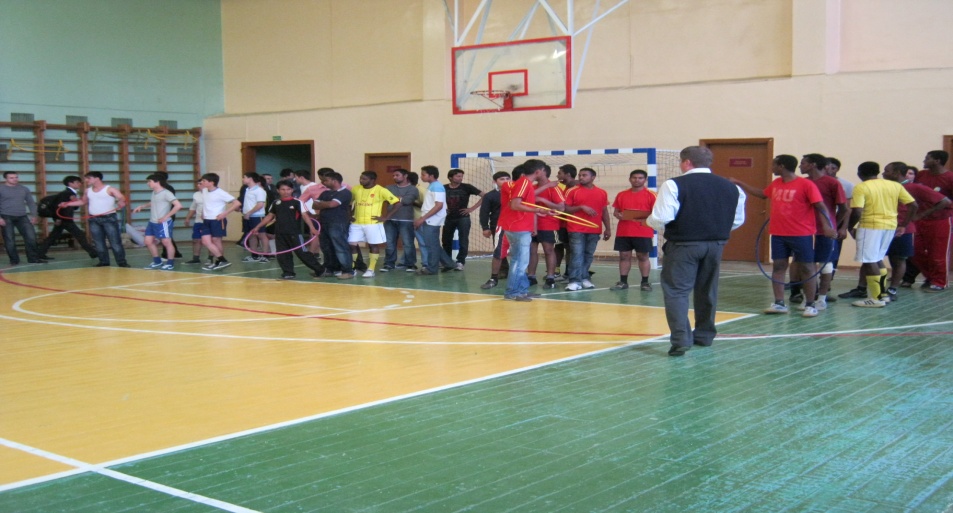 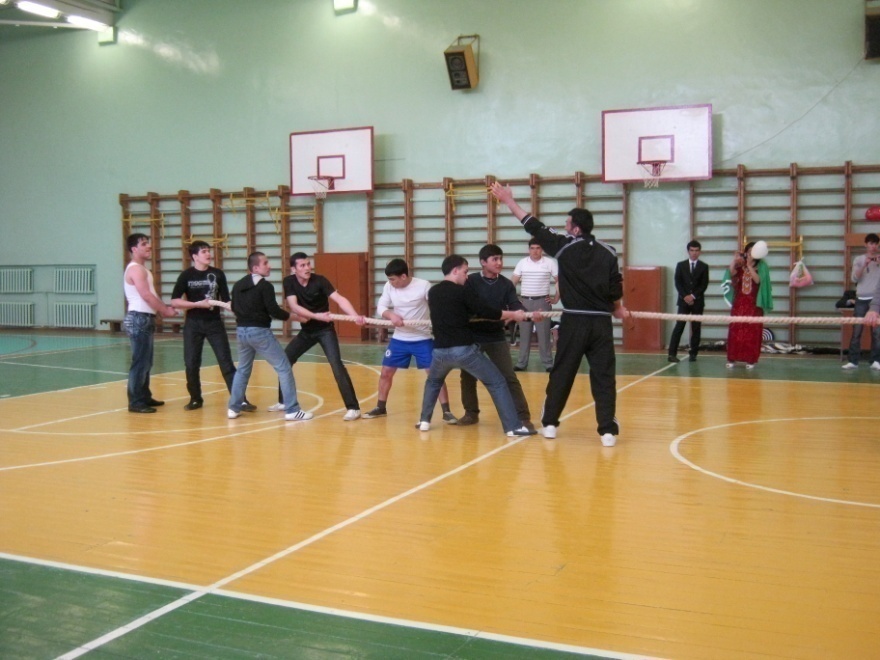 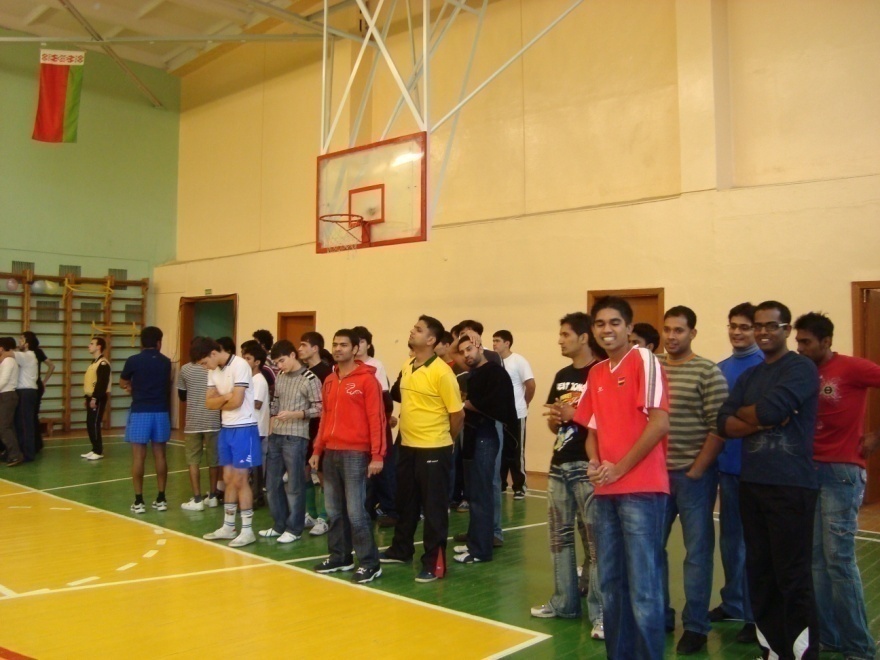 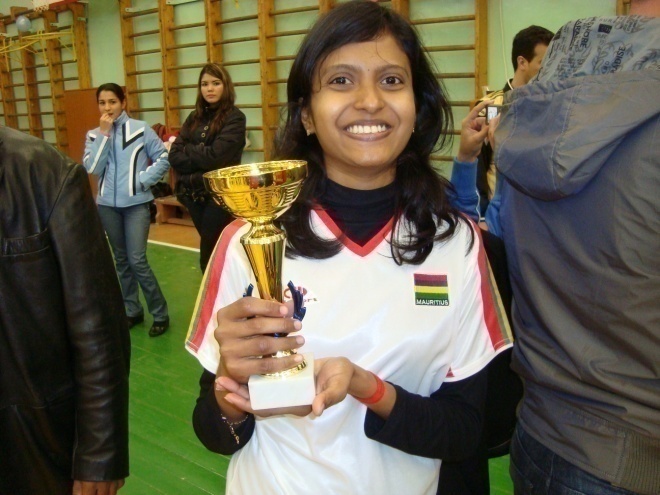 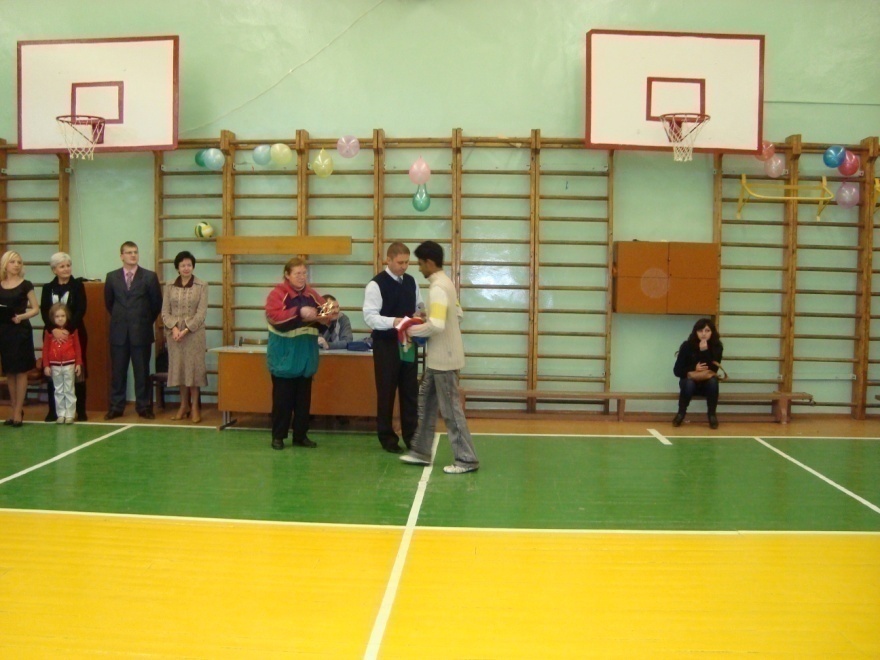 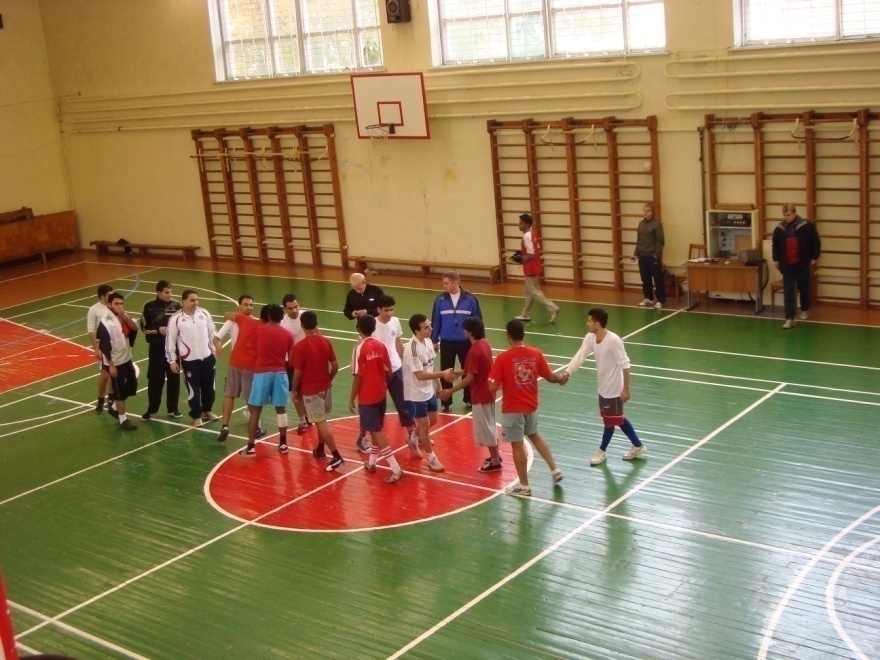 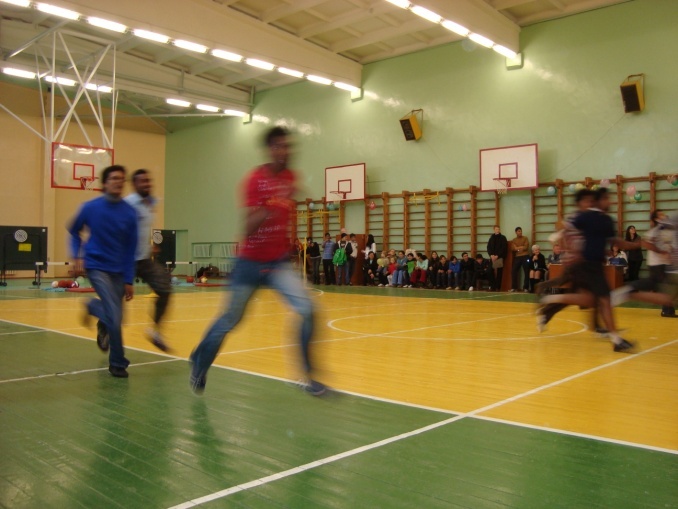 2013год
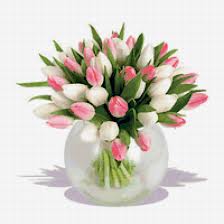 Учимся плавать – осваиваем водные дорожки АКВАЦЕНТРА            3 апреля 2013
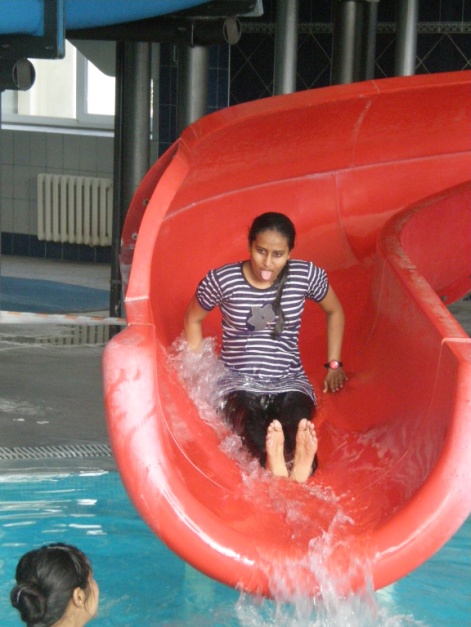 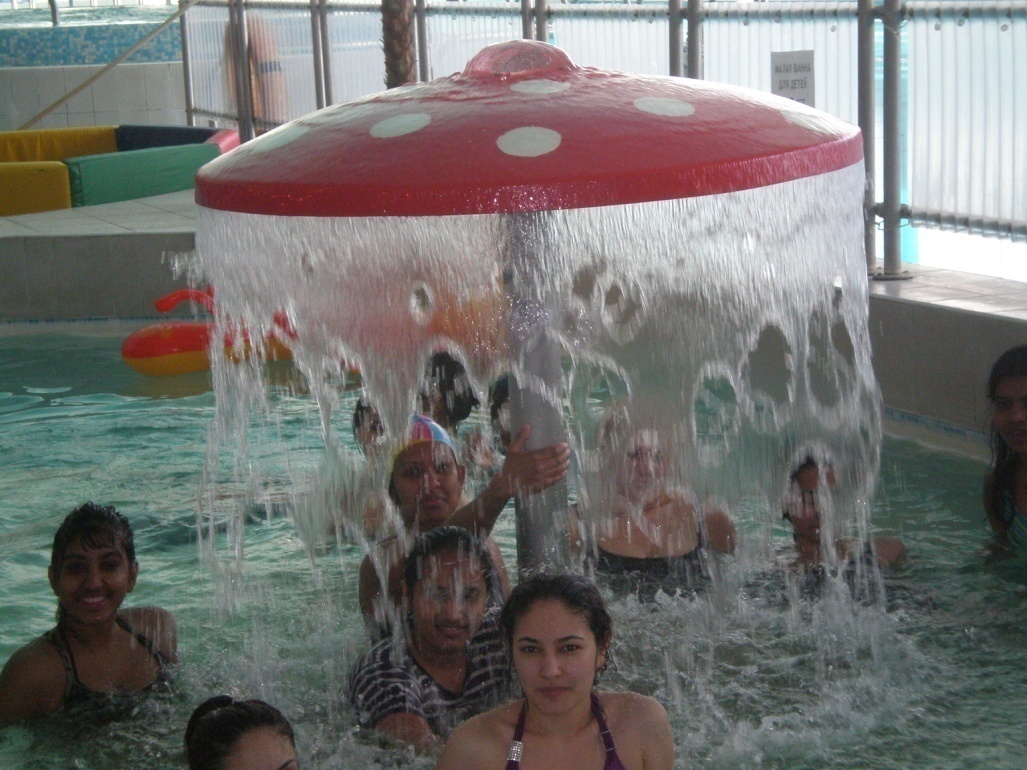 Здорово, что есть Дни факультета- 2013!
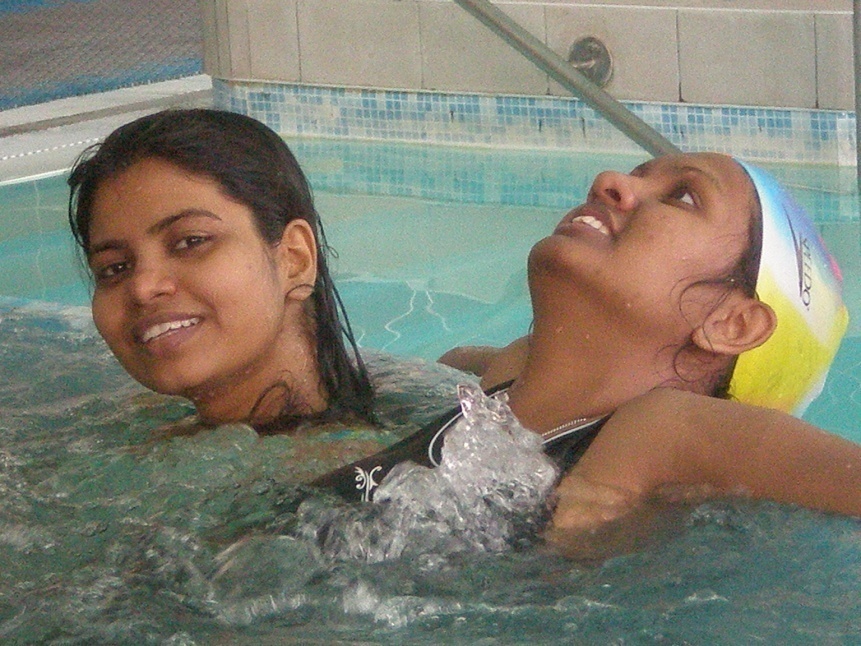 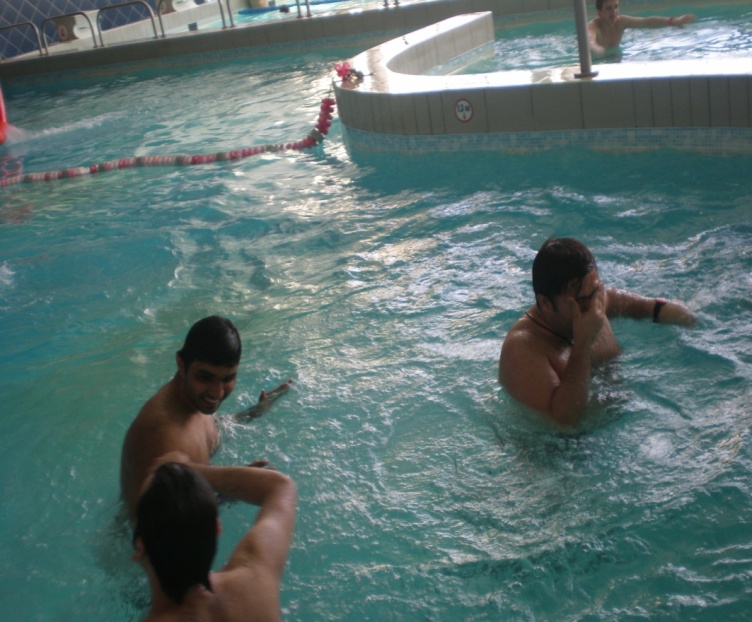 В здоровом теле - здоровый дух!
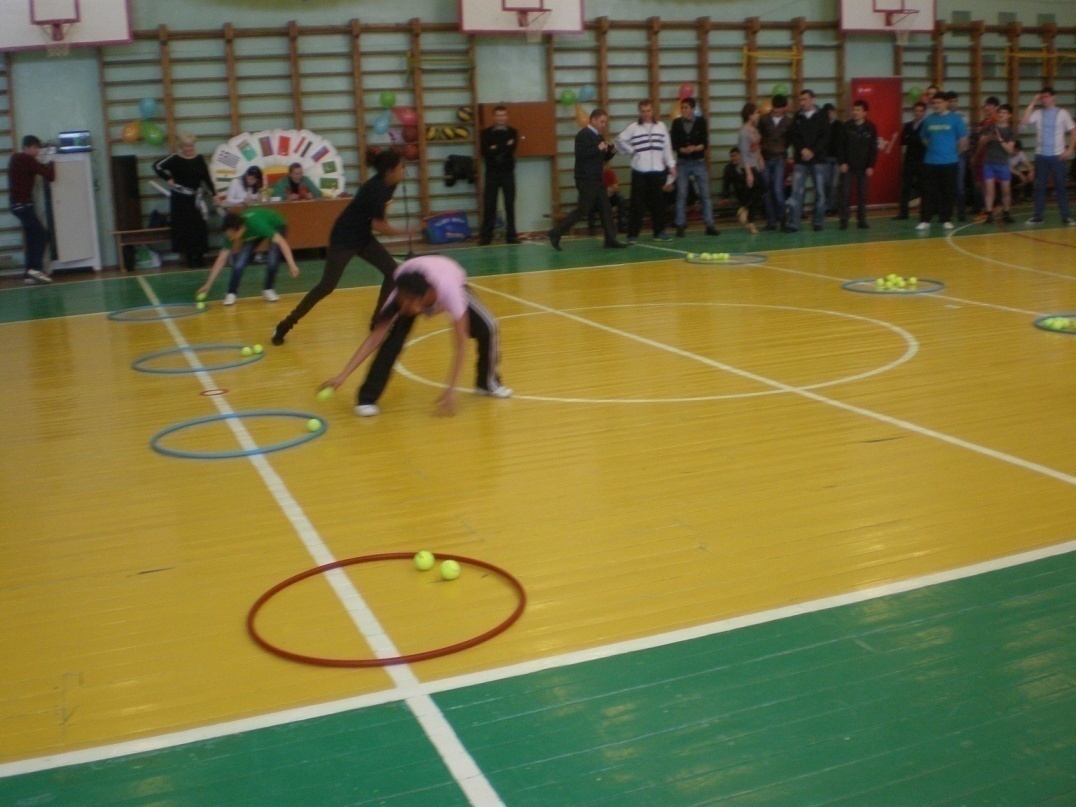 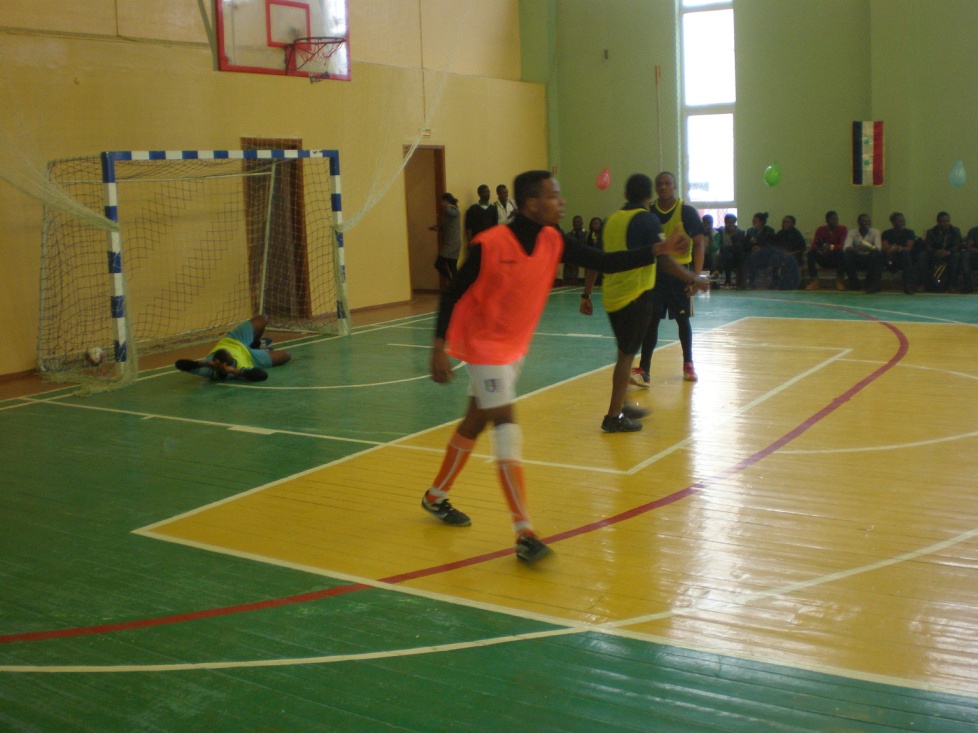 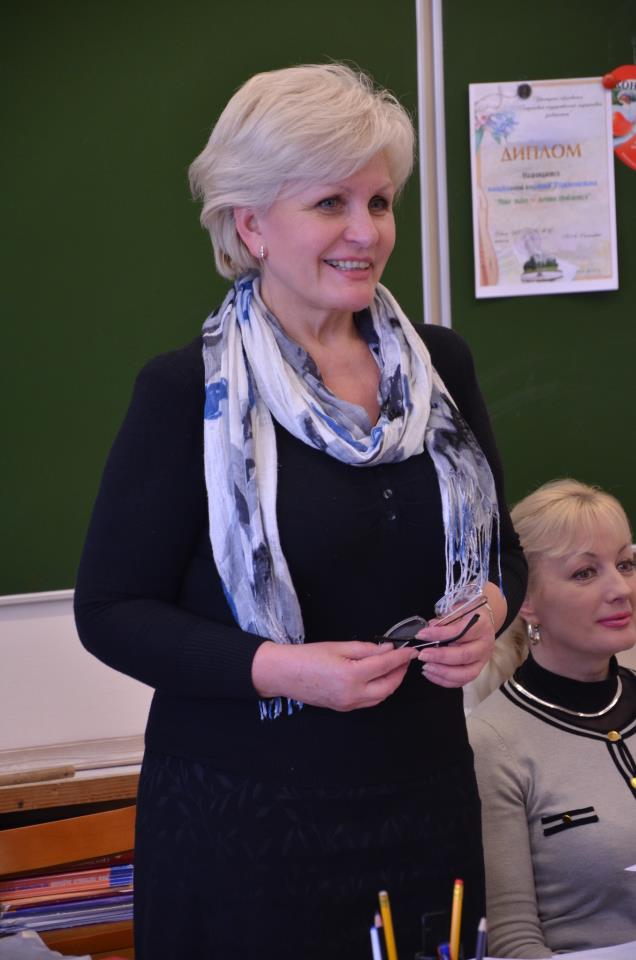 Конкурс выразительного чтения –  2013 Говорим по-русски!
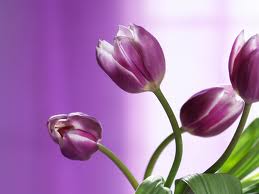 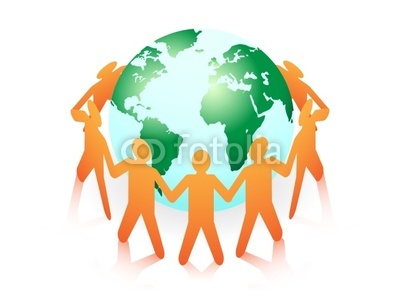 Традиционные дни национальной кухни  - хроника 2010-2013 г.
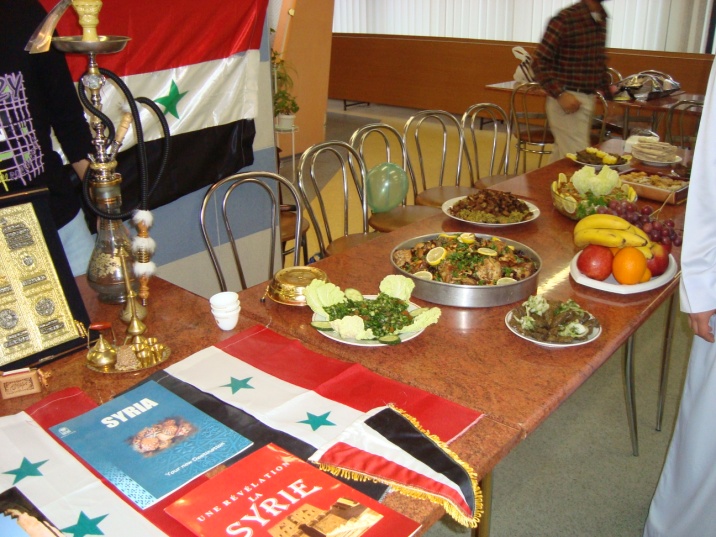 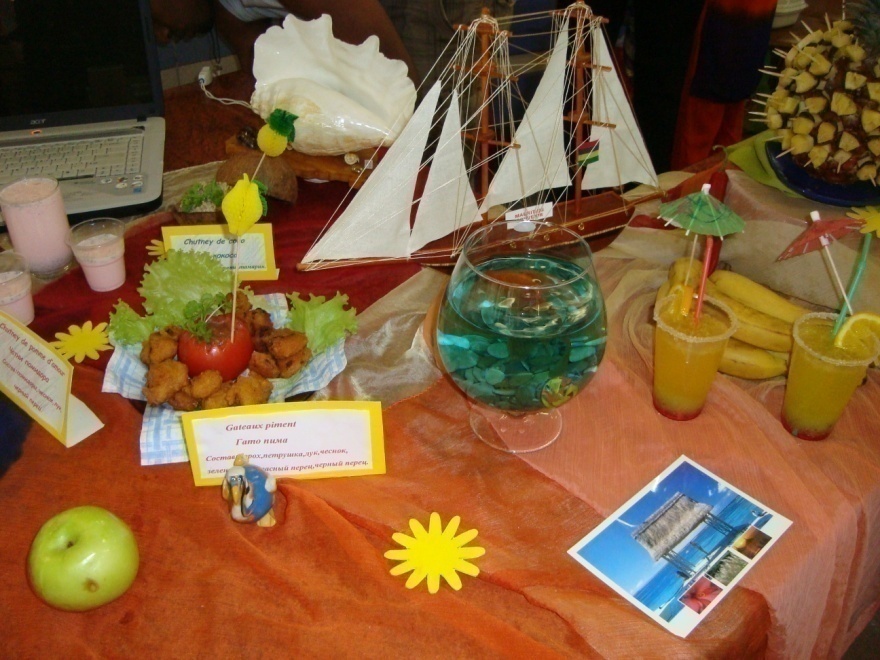 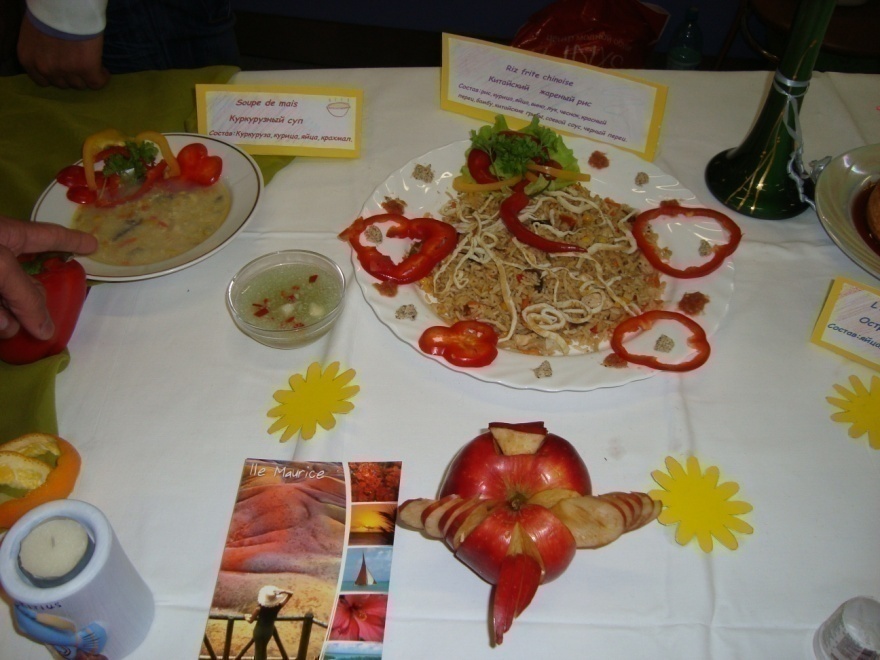 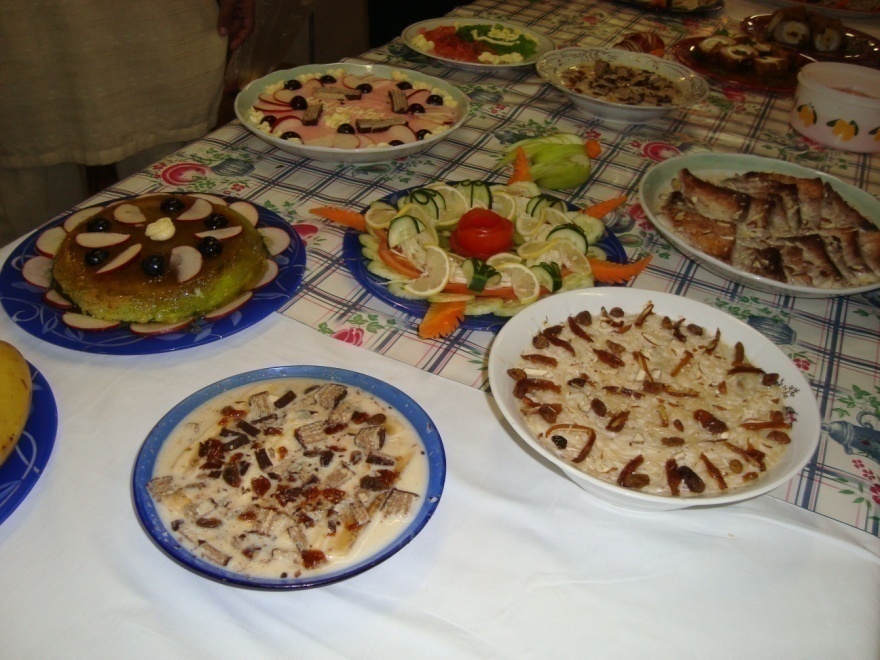 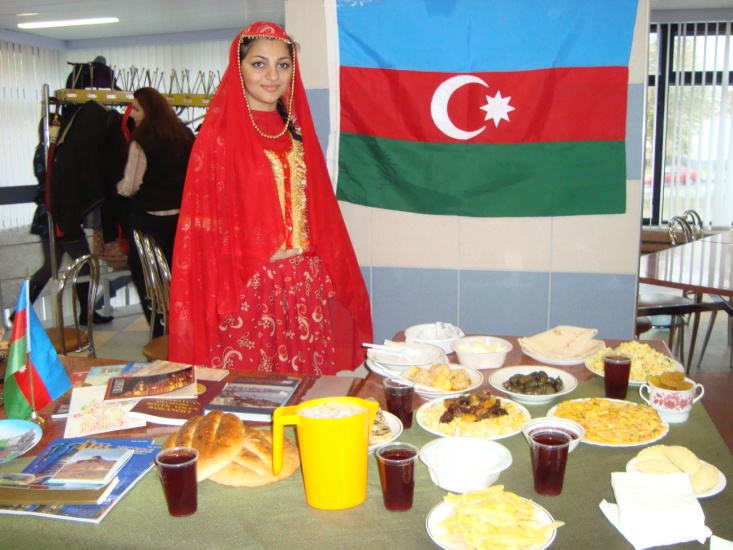 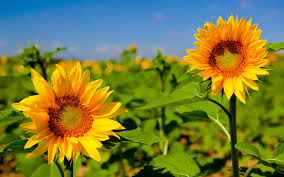 Все выглядит  аппетитно и, действительно, очень вкусно!
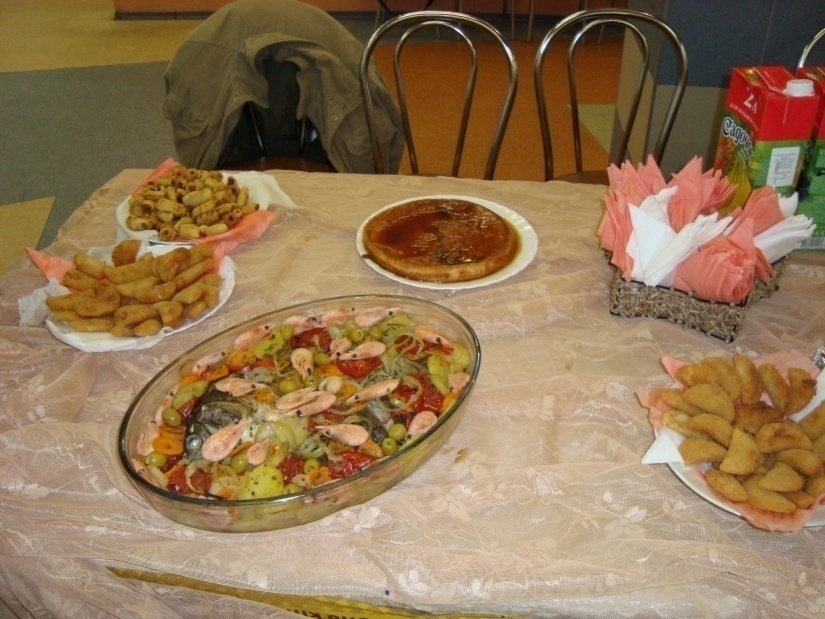 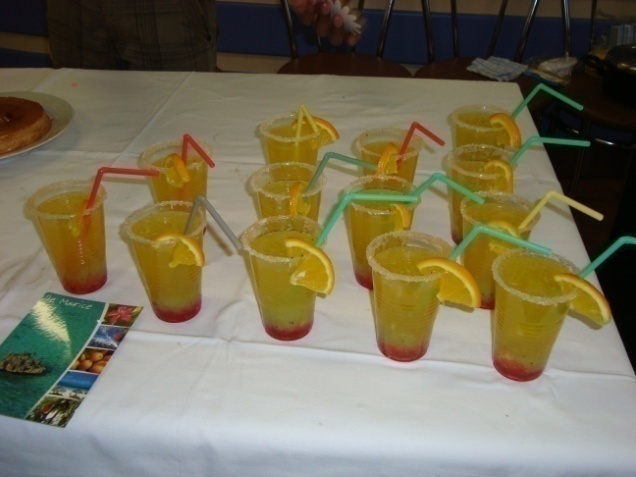 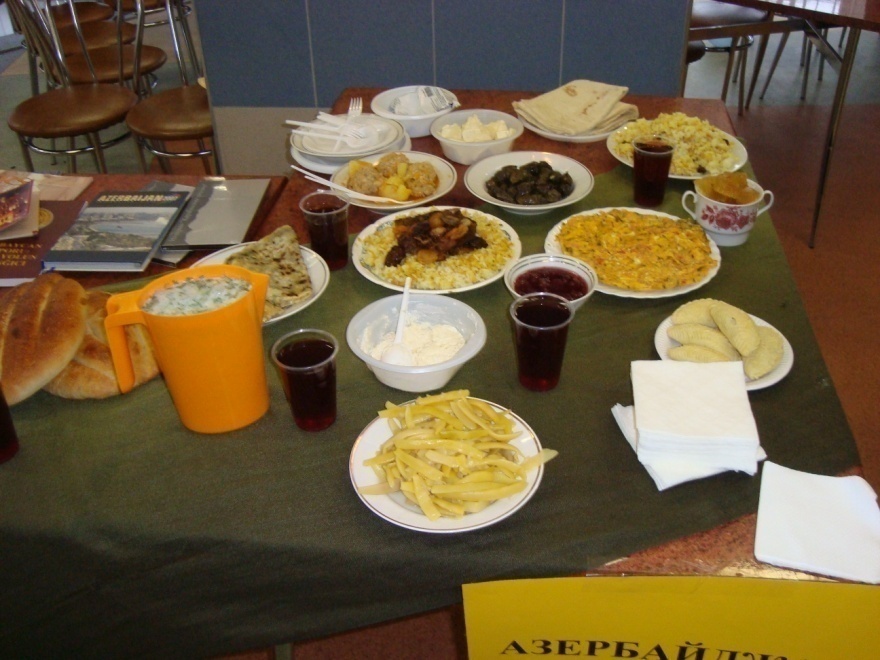 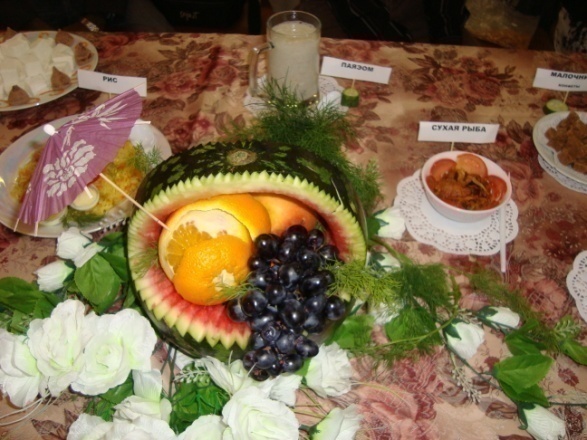 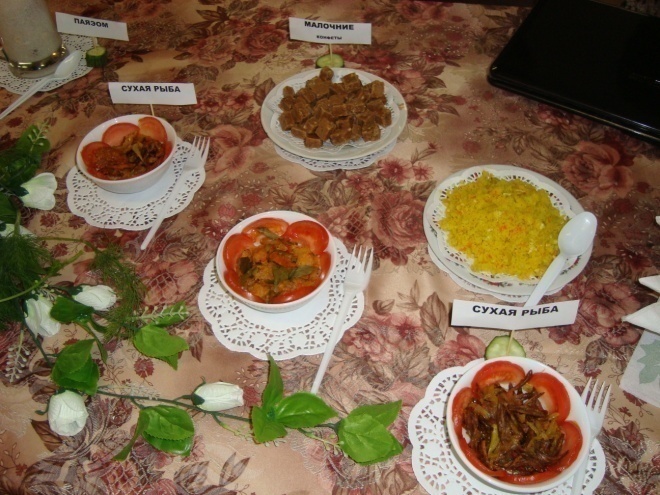 И все приготовлено нашими иностранными студентами!!!
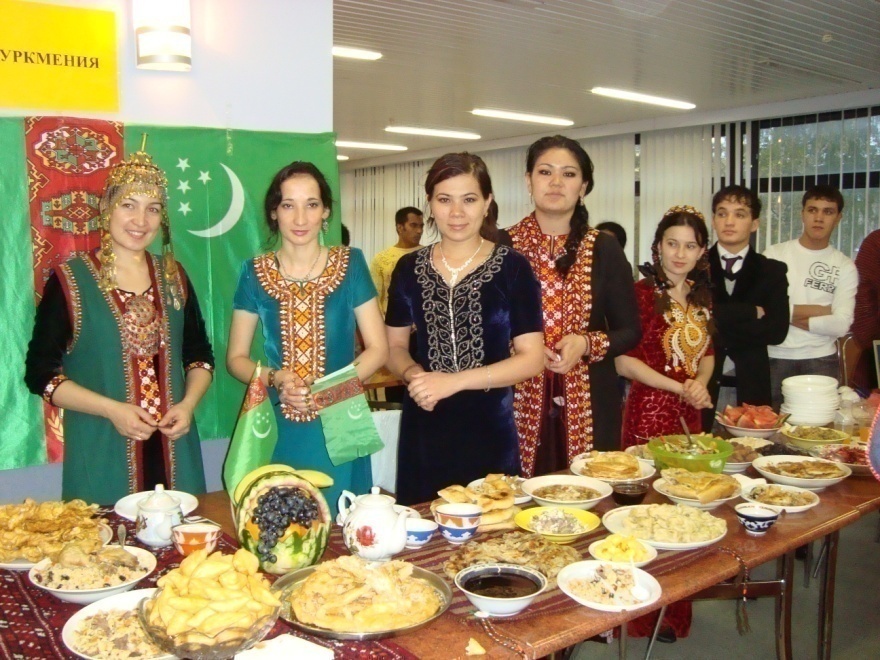 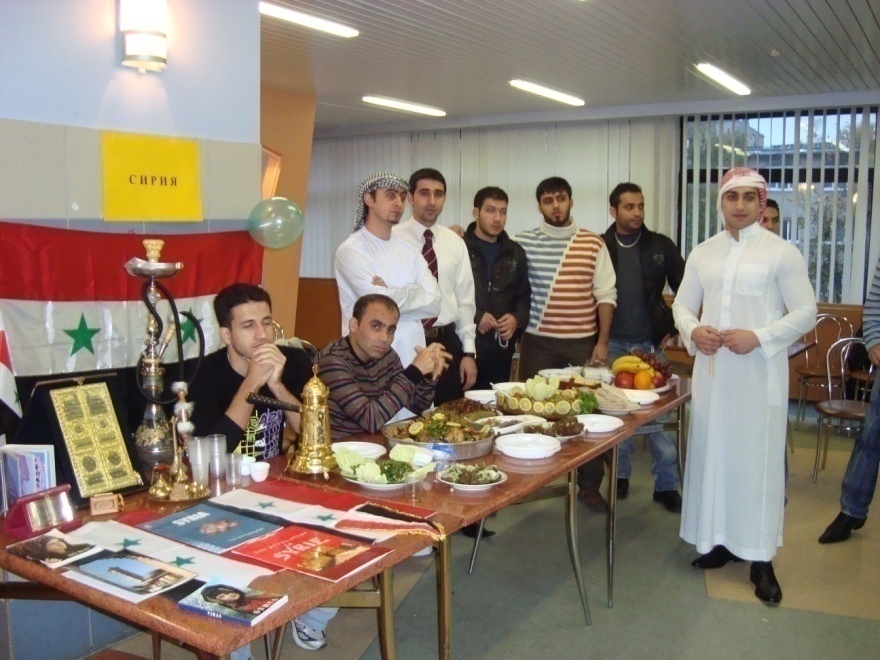 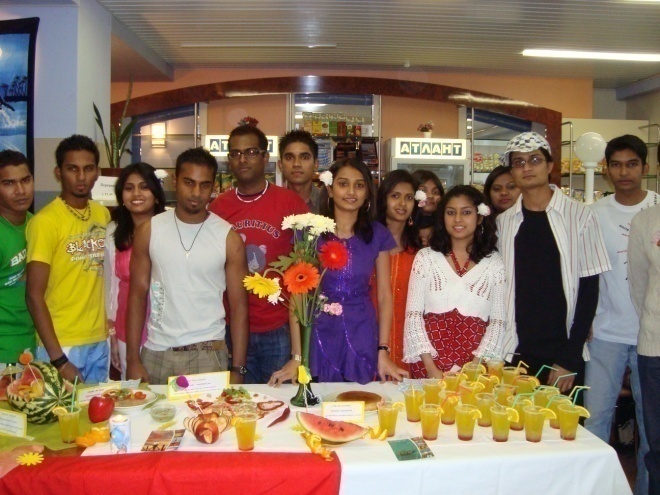 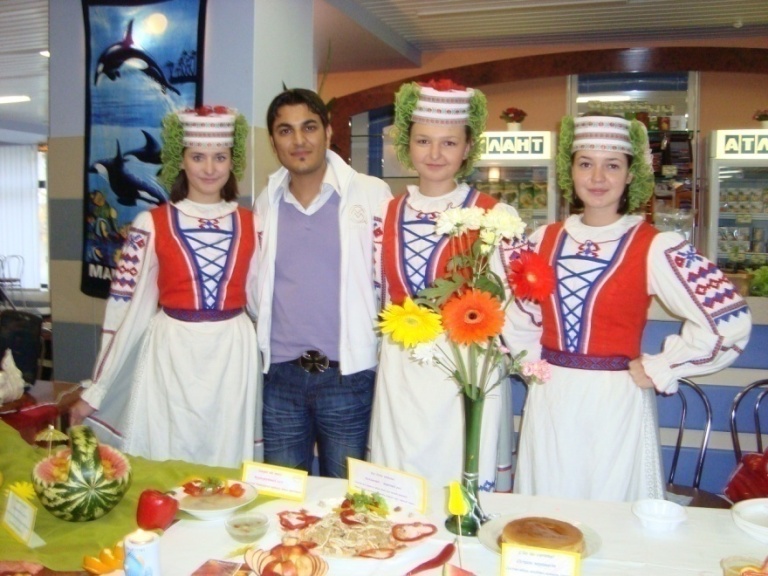 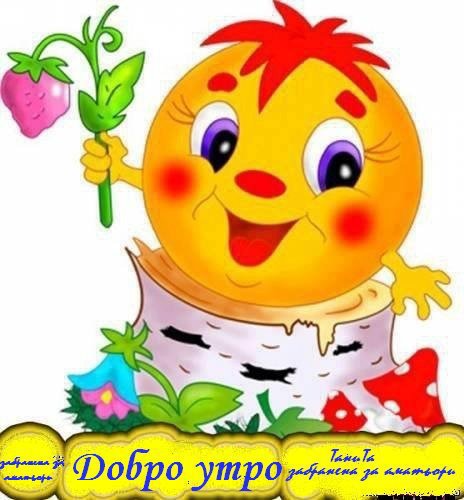 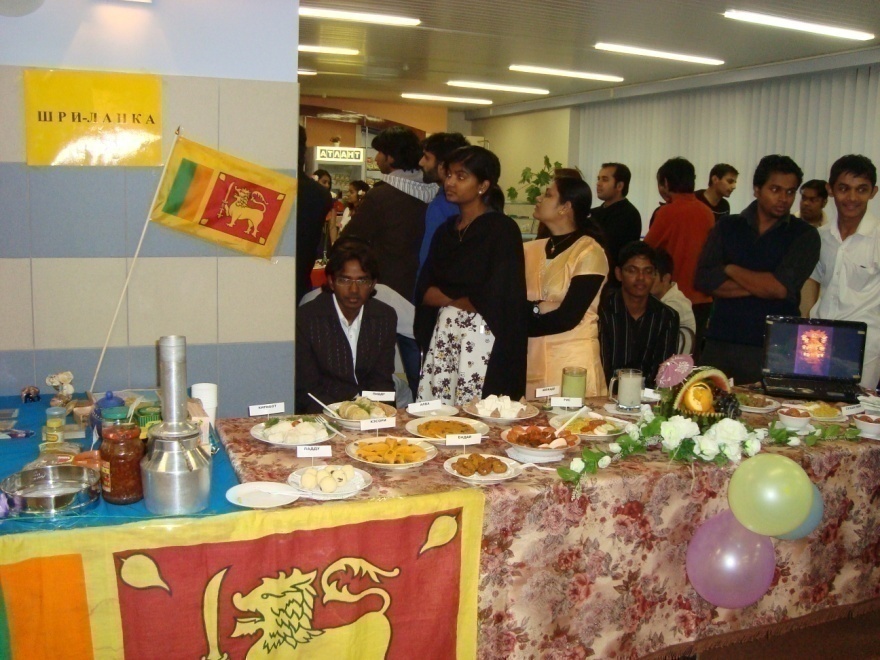 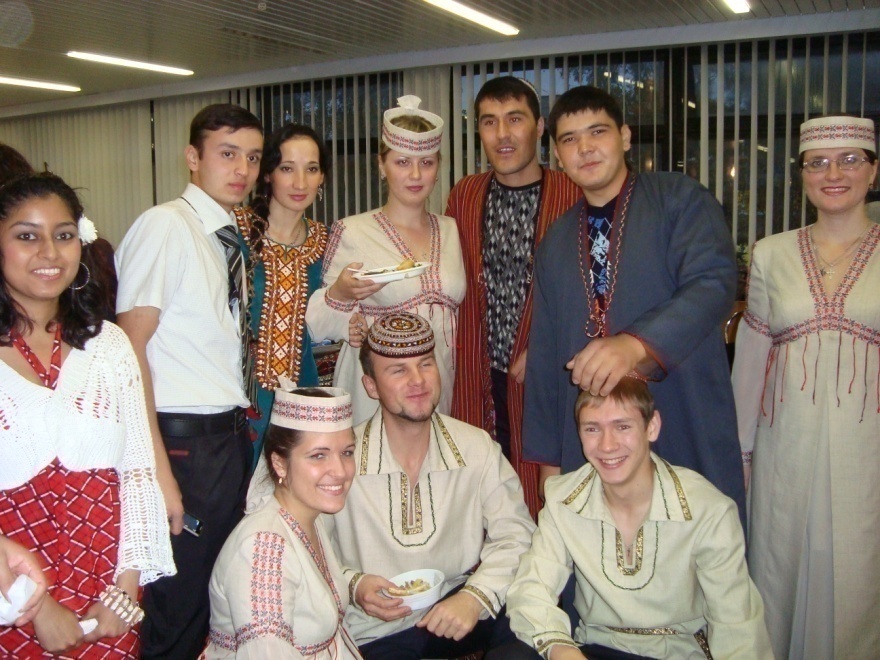 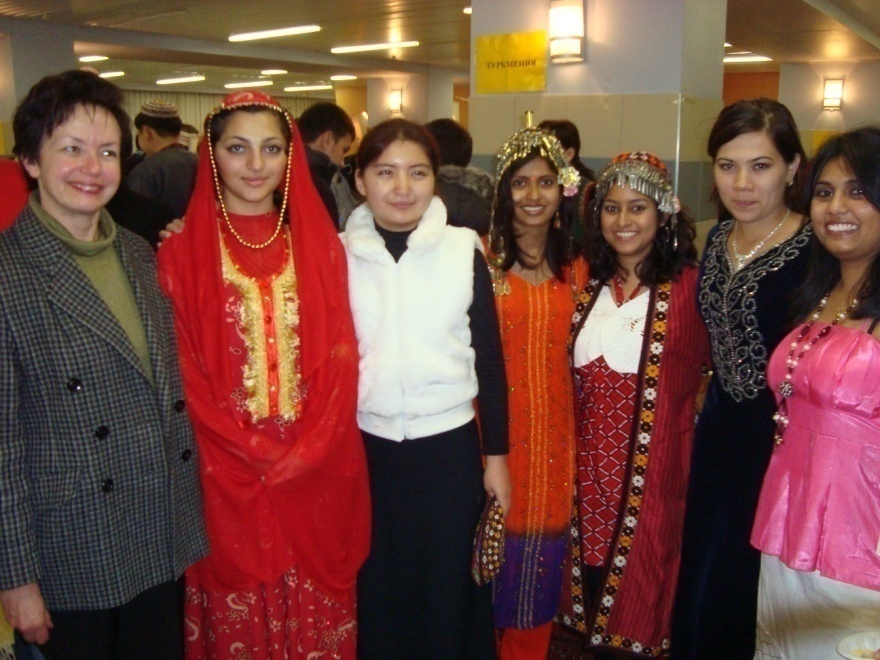 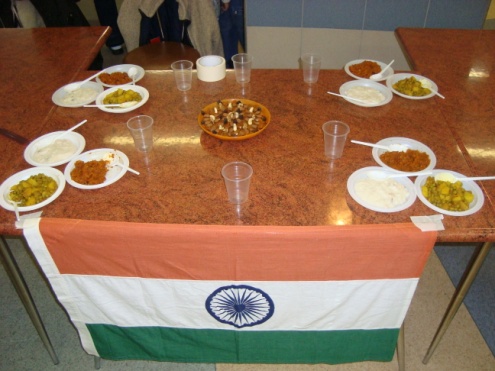 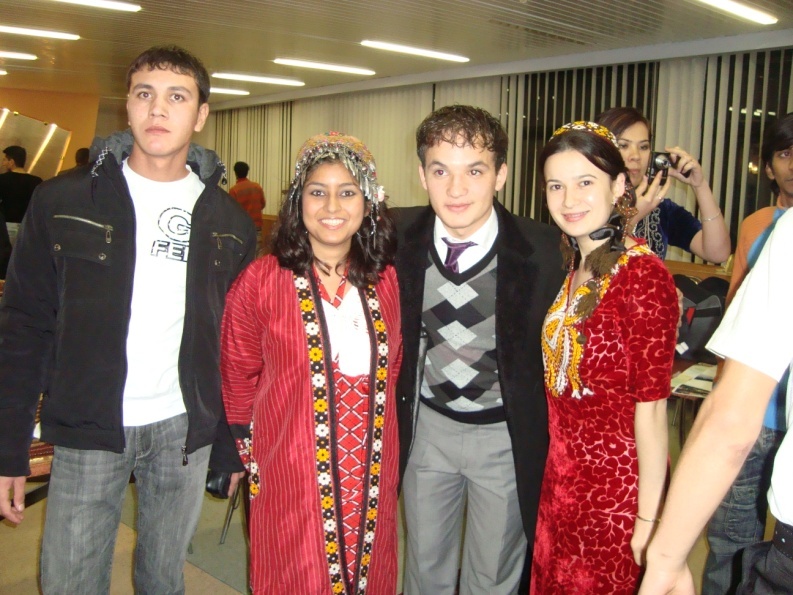 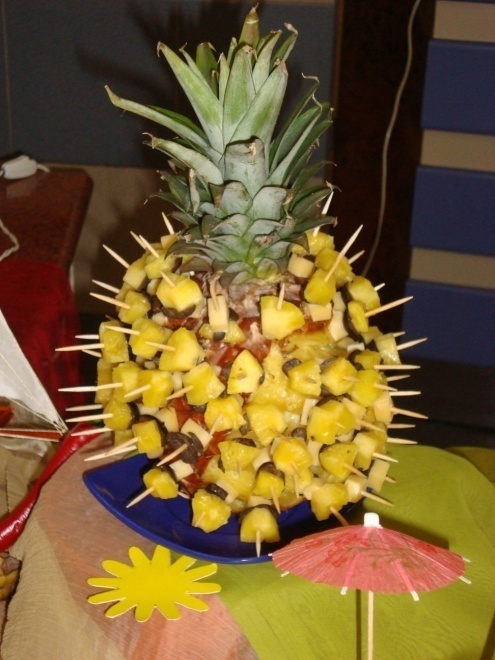 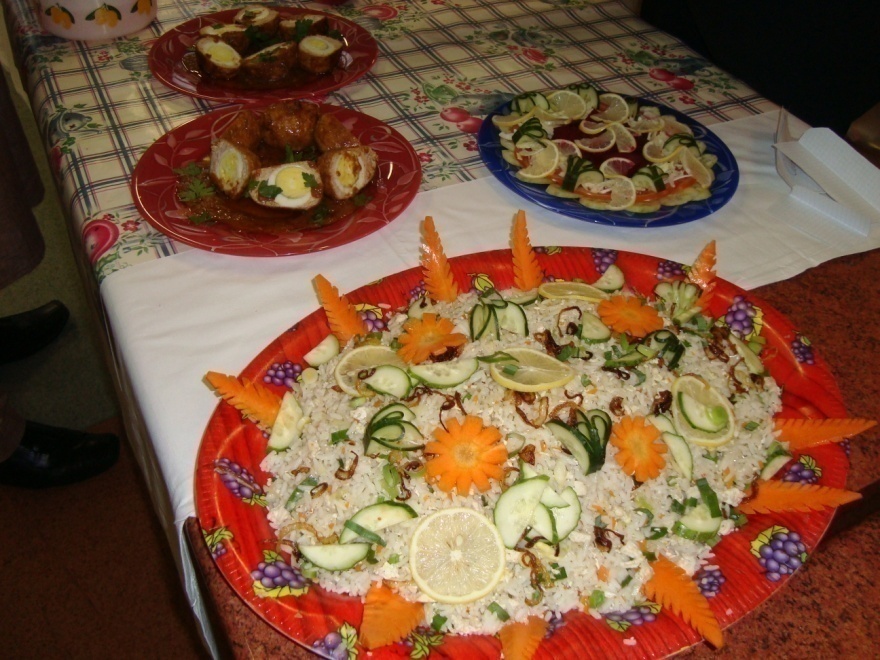 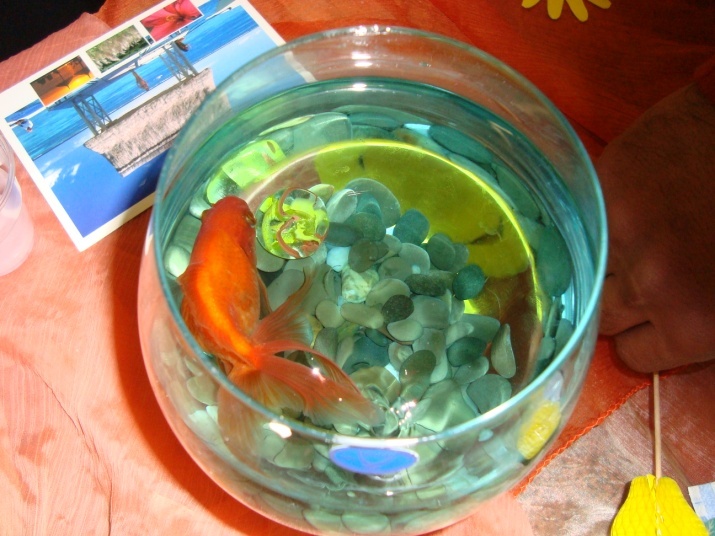 КОНКУРС «КУХНИ НАРОДОВ МИРА – 2013»
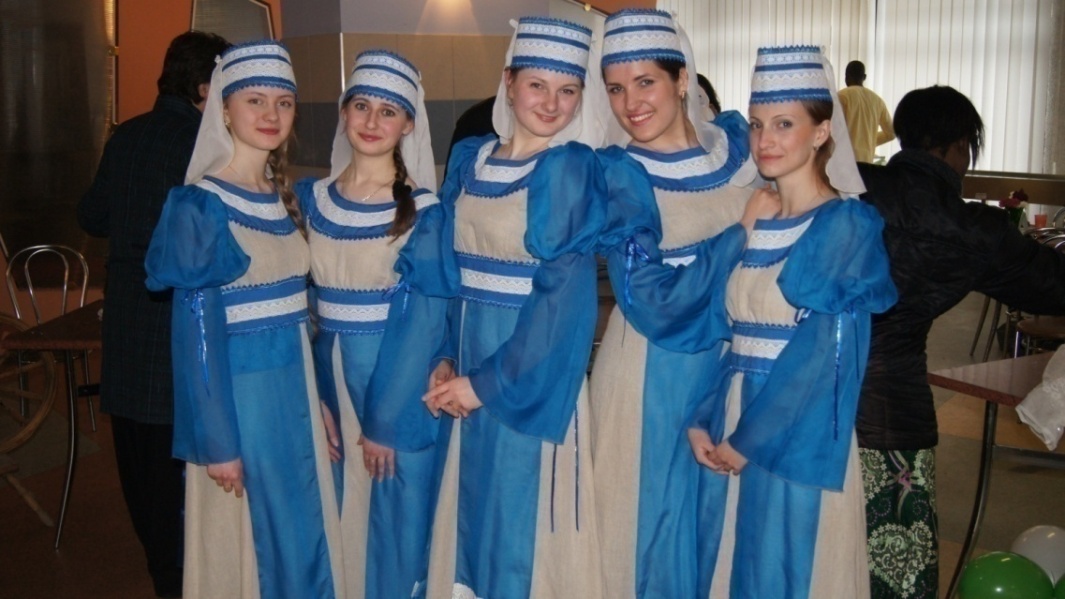 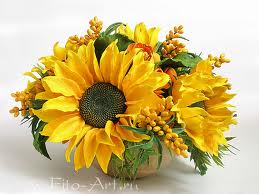 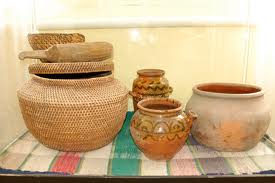 Нигерия		Пакистан
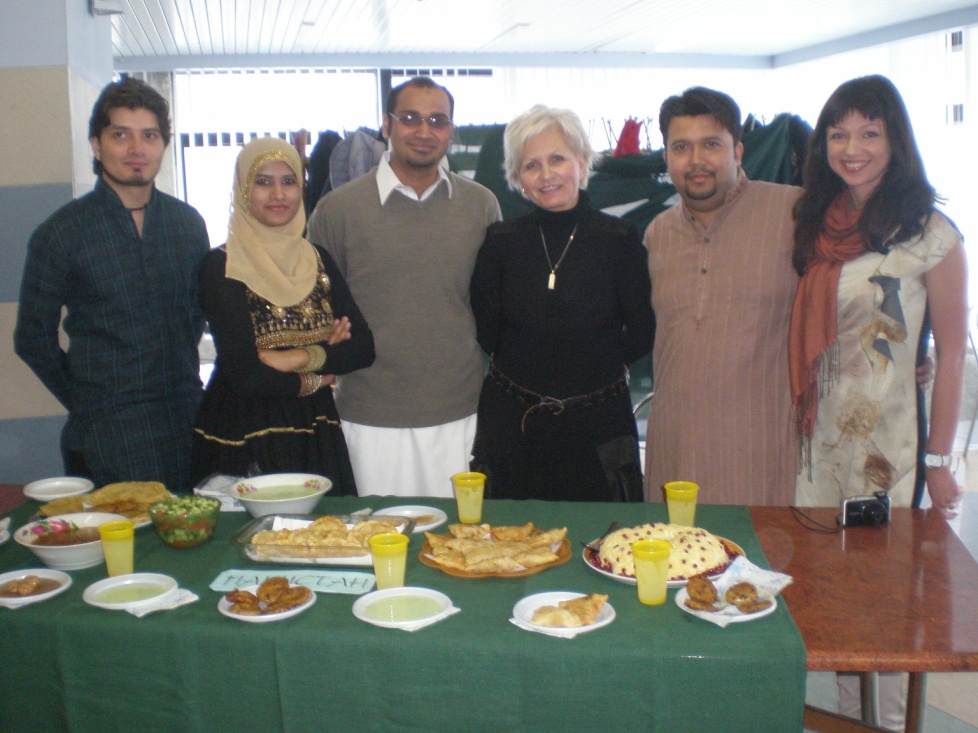 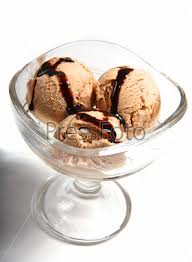 СирияТаджикистан
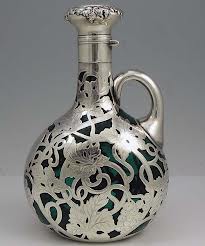 Туркменистан	Мальдивы
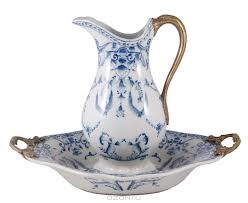 Индия	Шри-Ланка
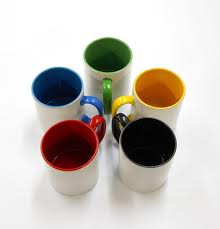 А какой праздник без песен и танцев?!
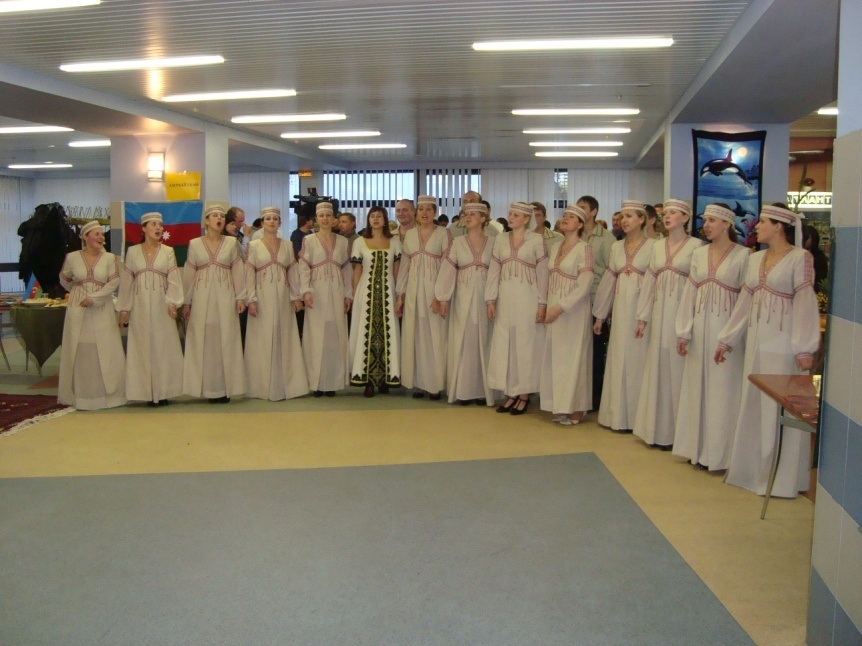 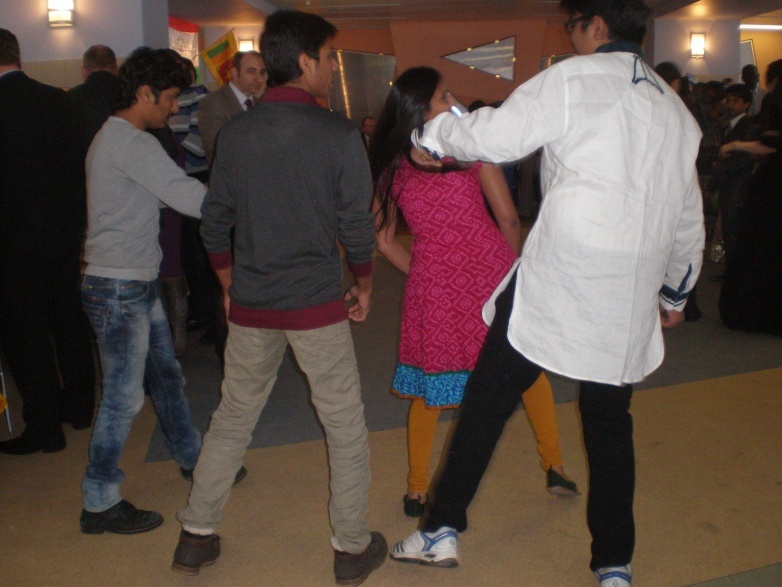 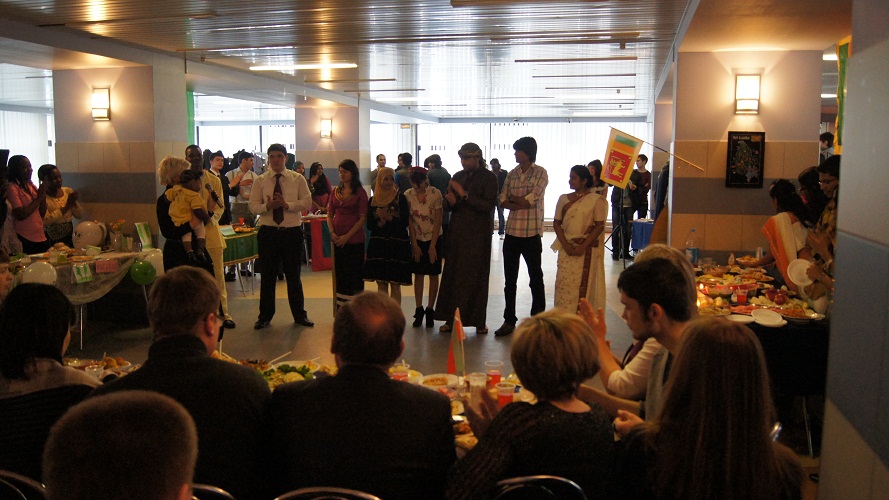 И, конечно,….концерт!!!!
 Это страницы истории 2010-2012 г.
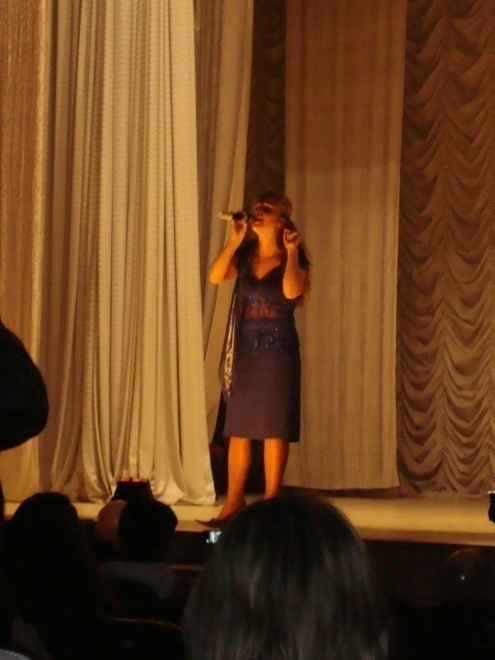 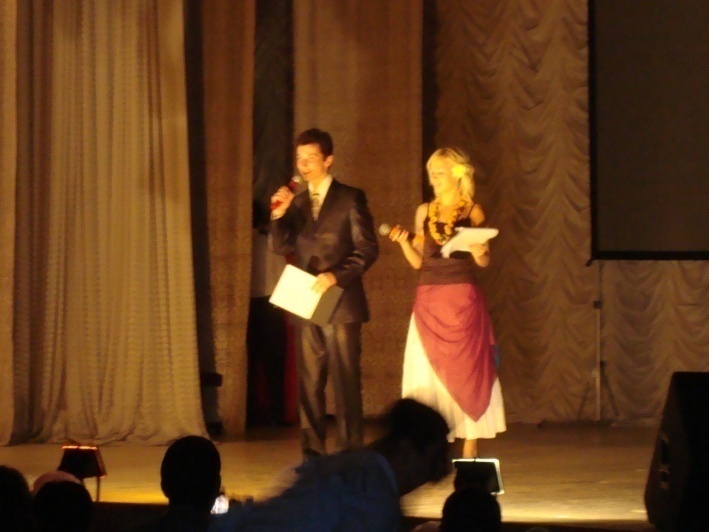 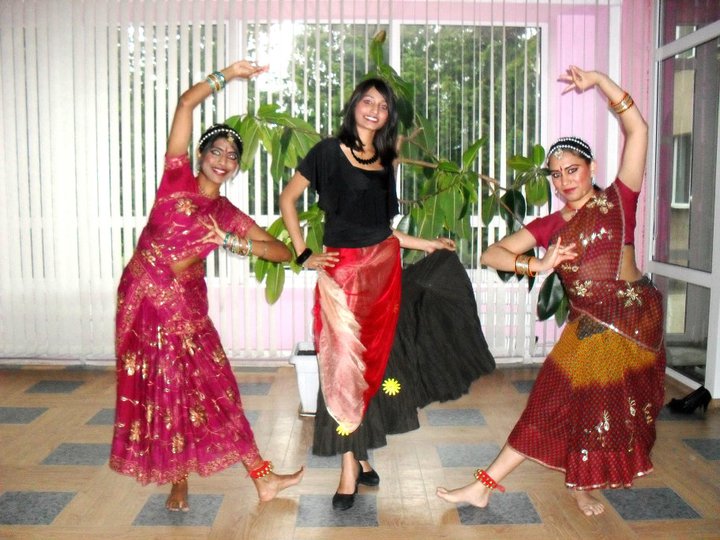 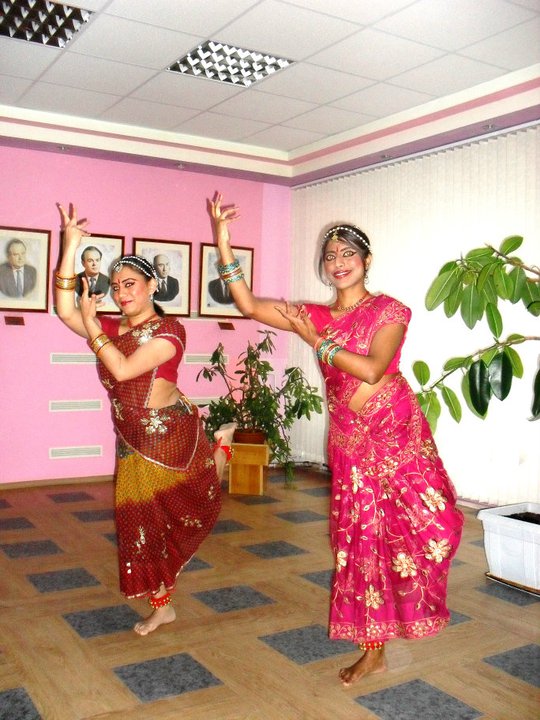 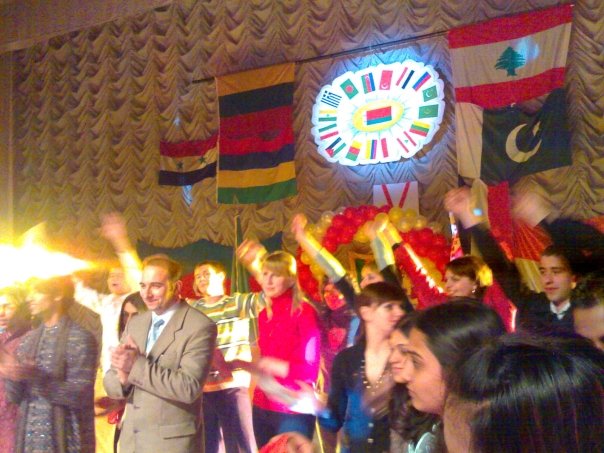 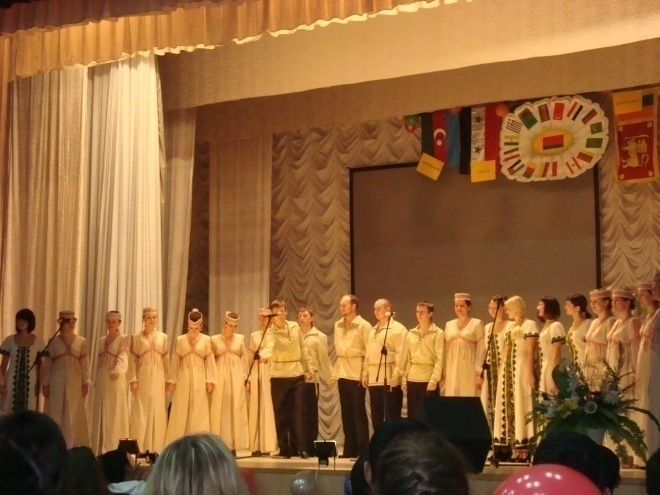 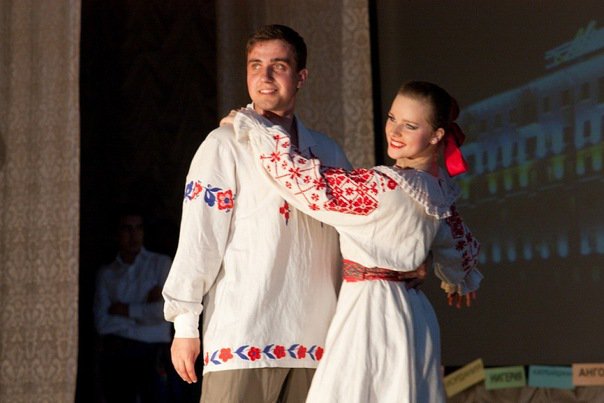 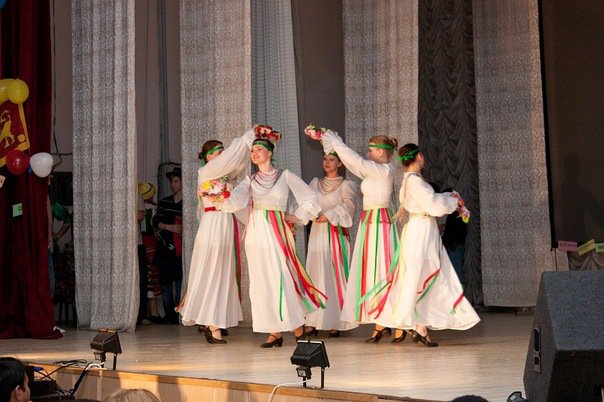 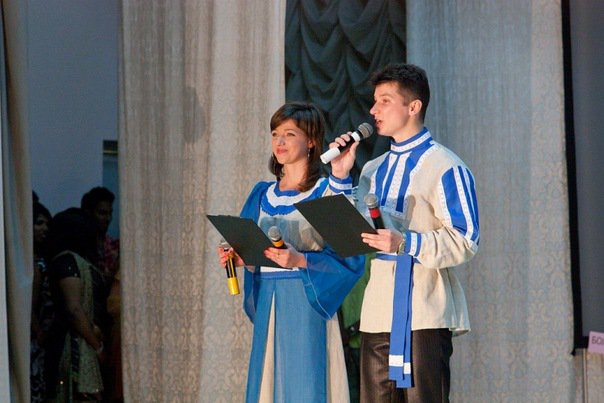 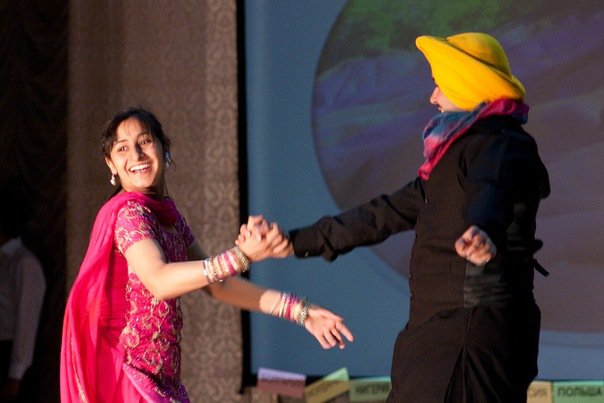 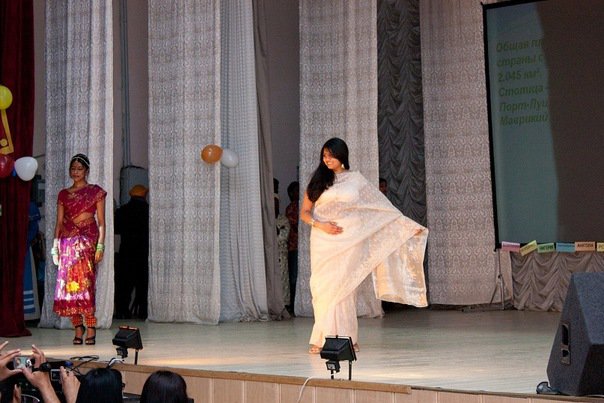 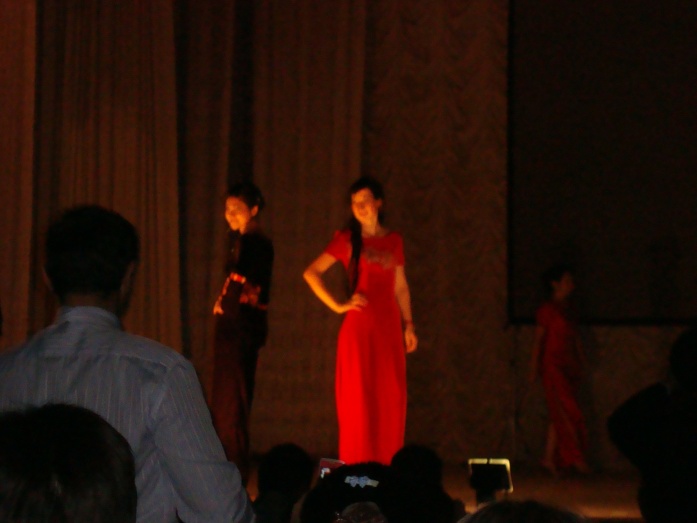 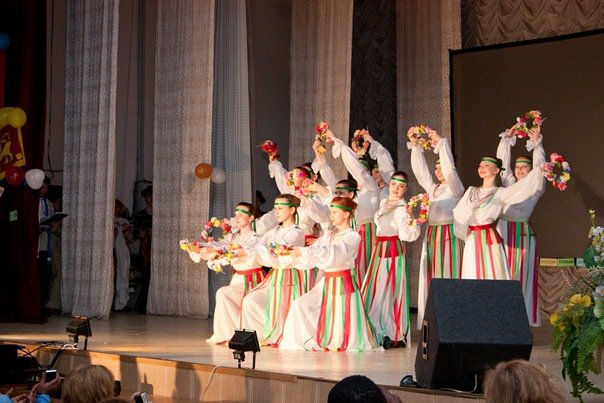 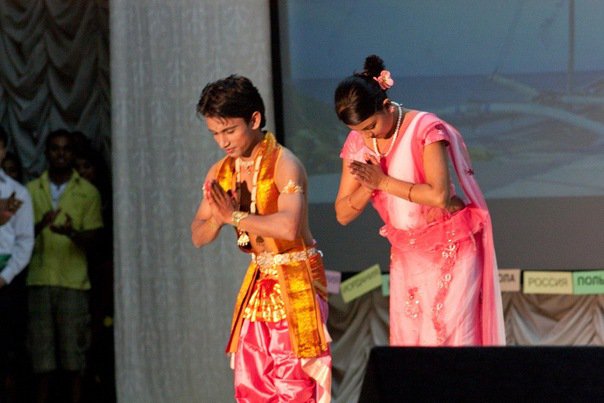 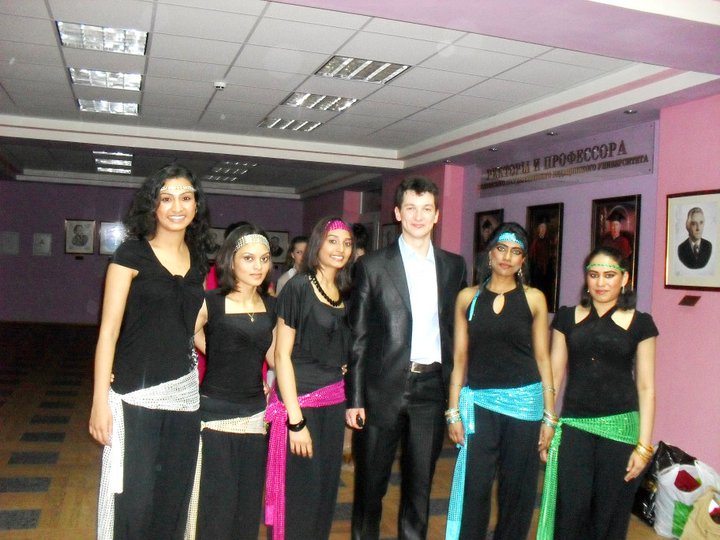 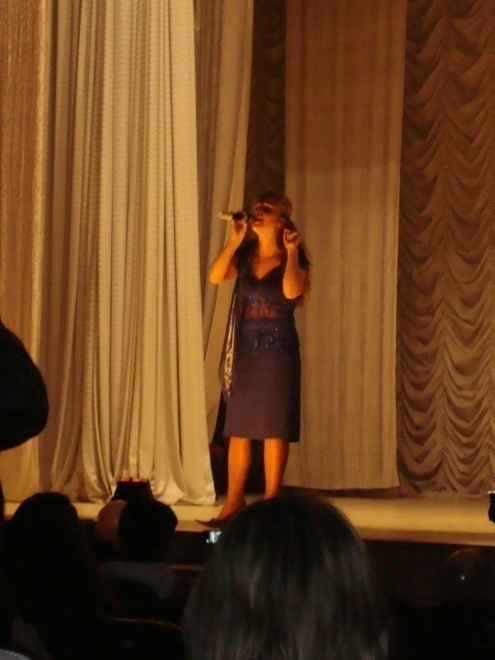 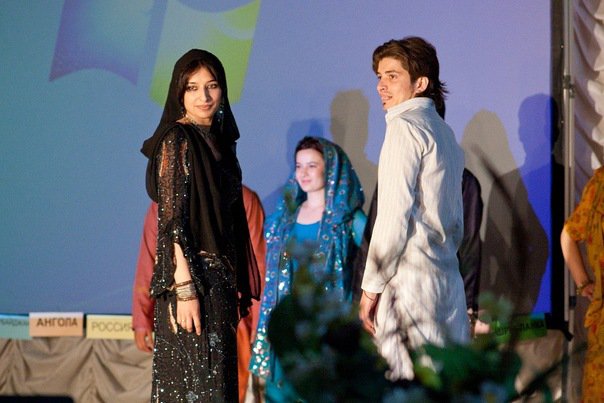 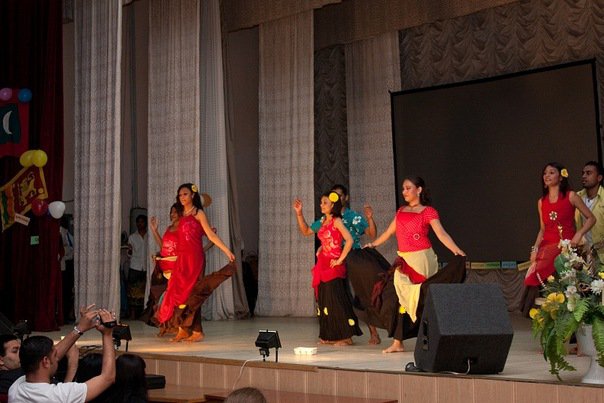 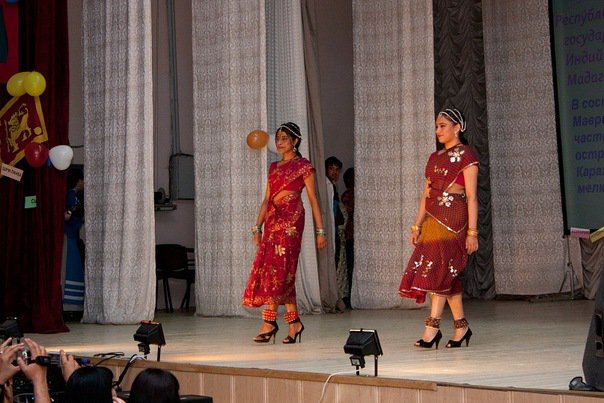 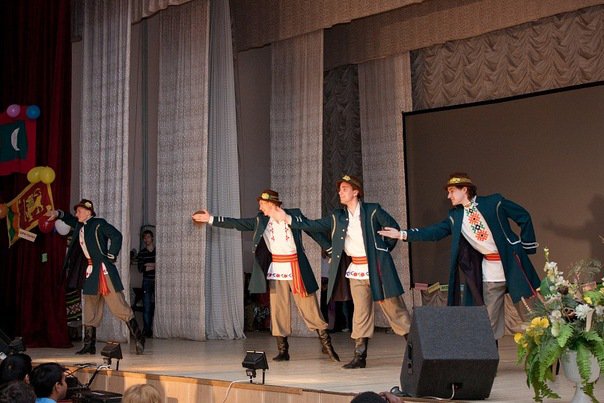 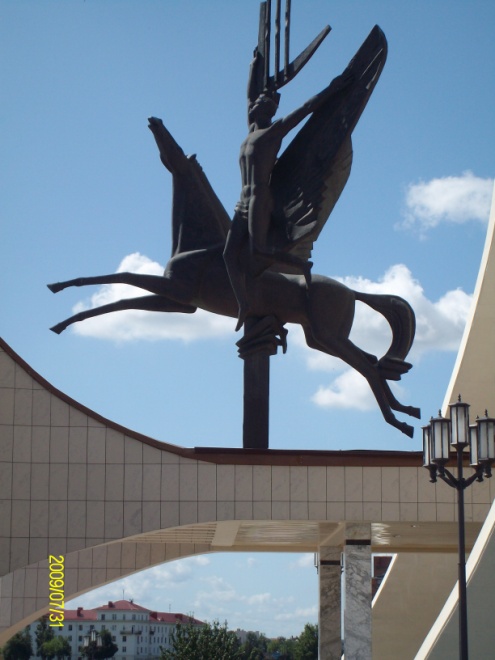 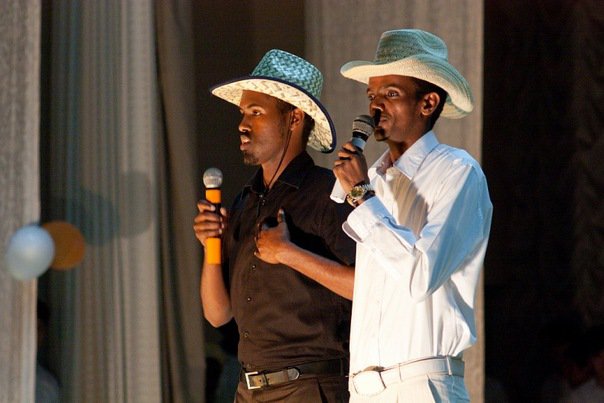 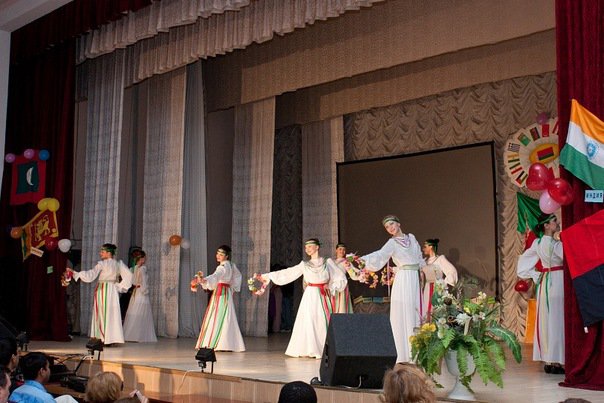 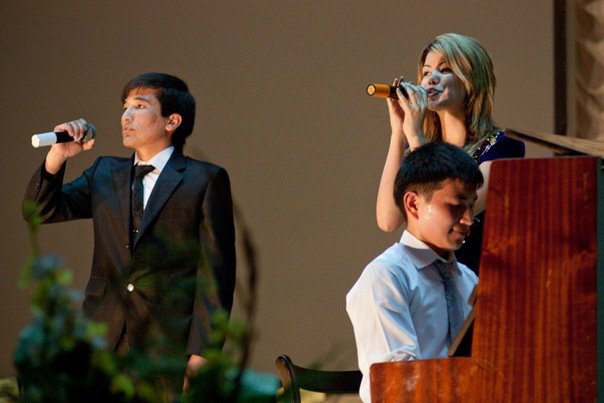 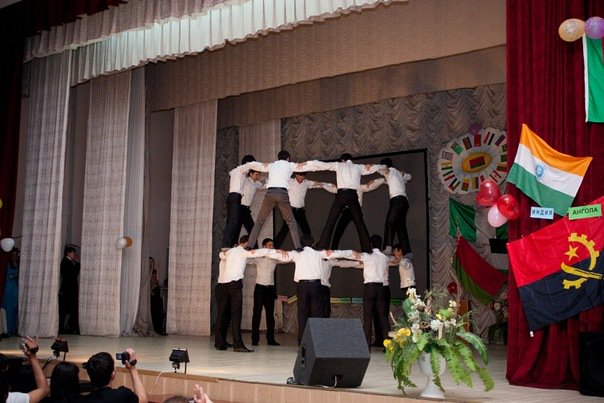 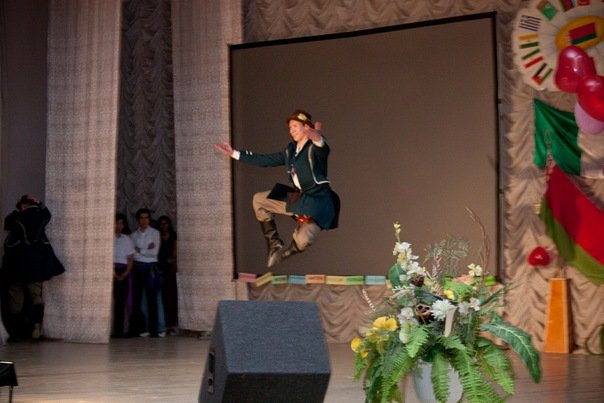 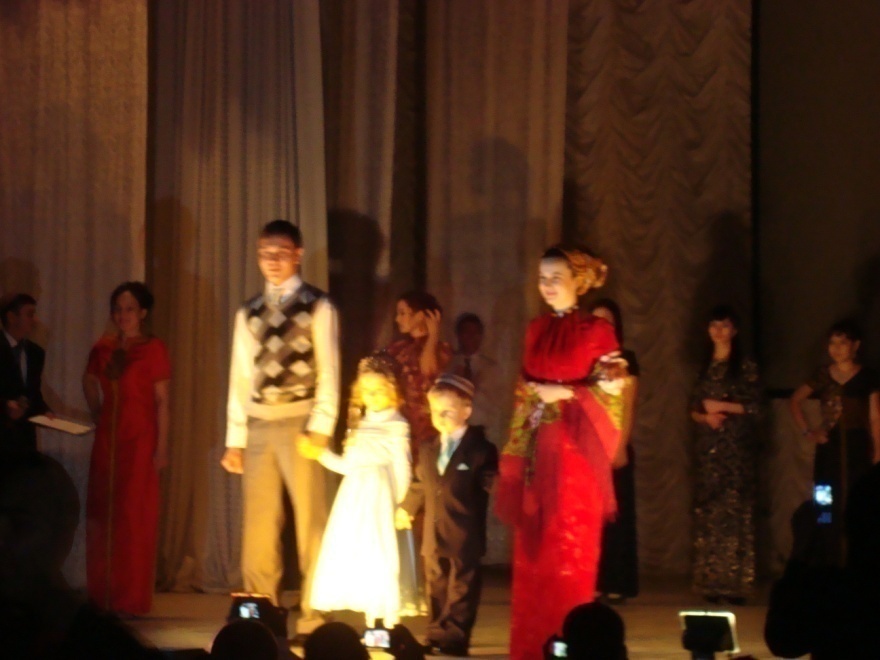 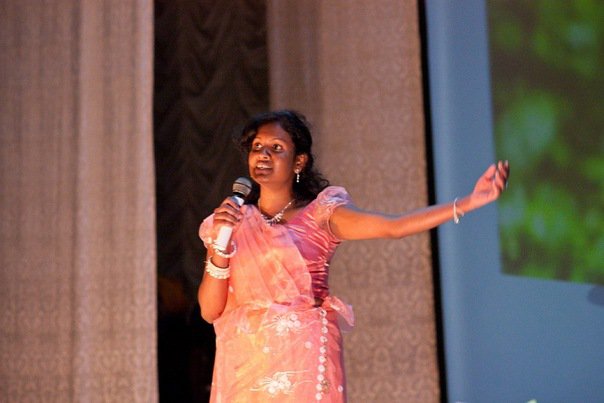 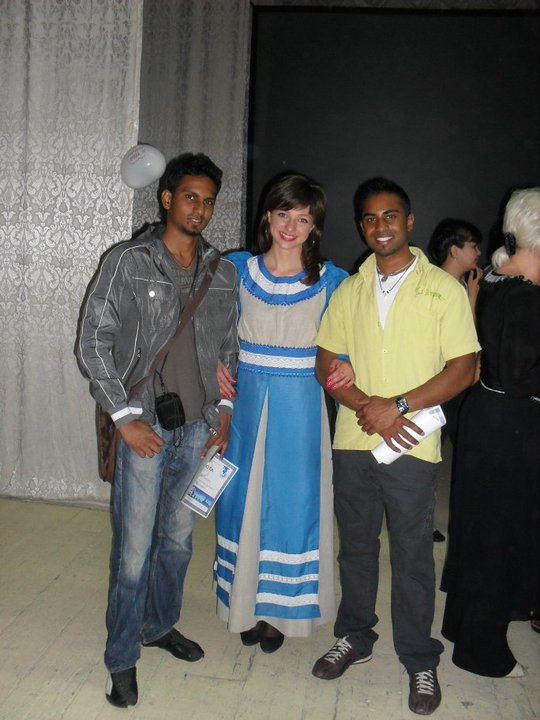 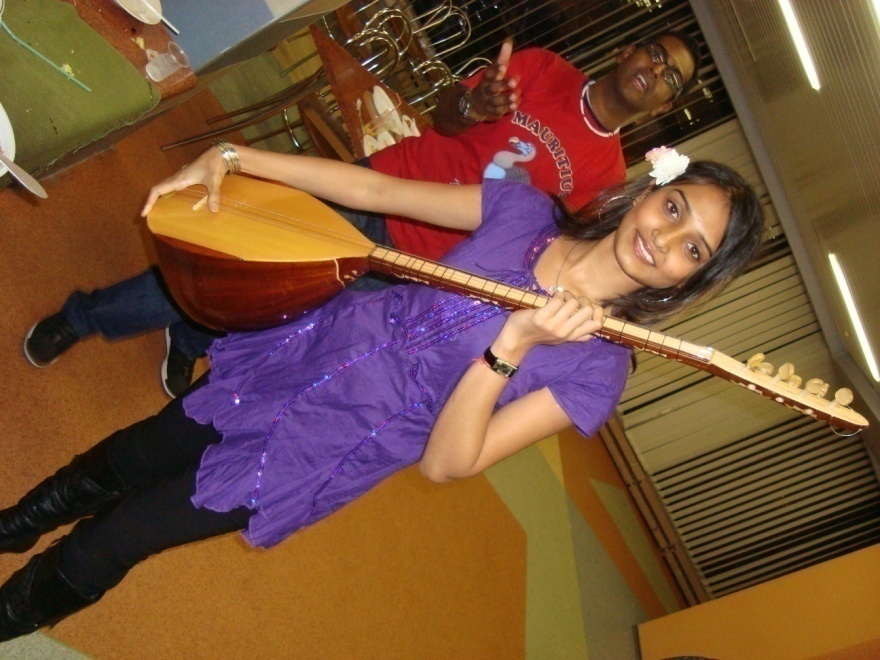 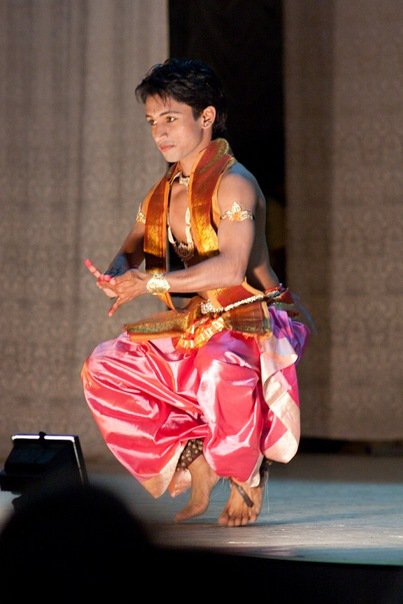 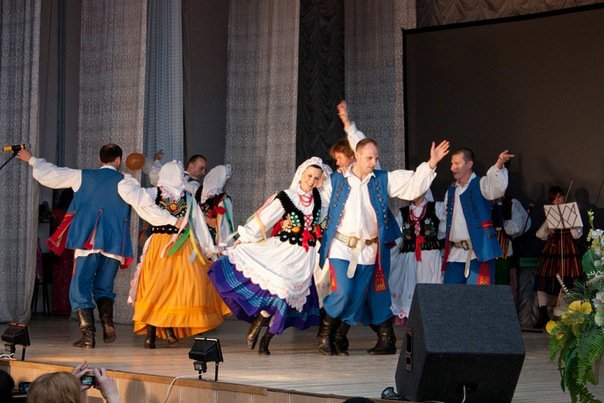 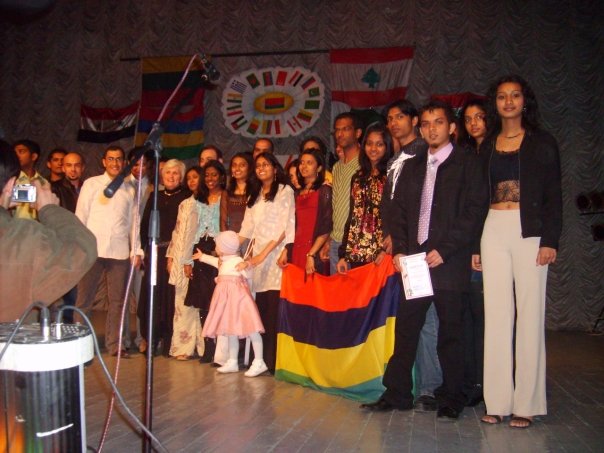 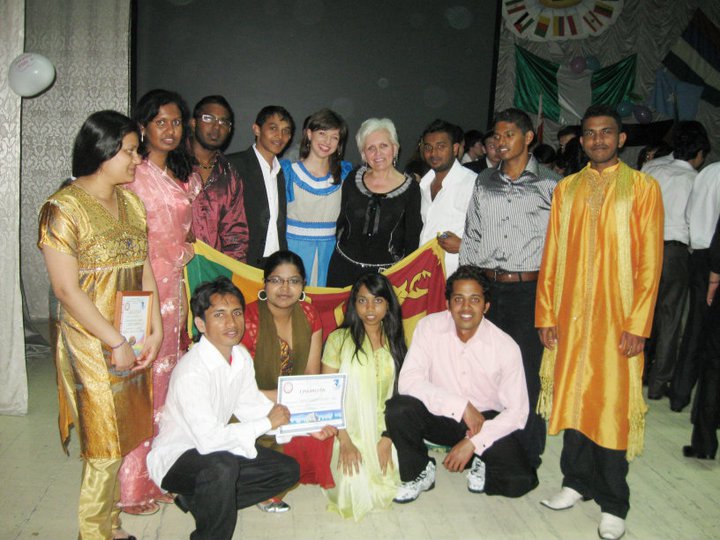 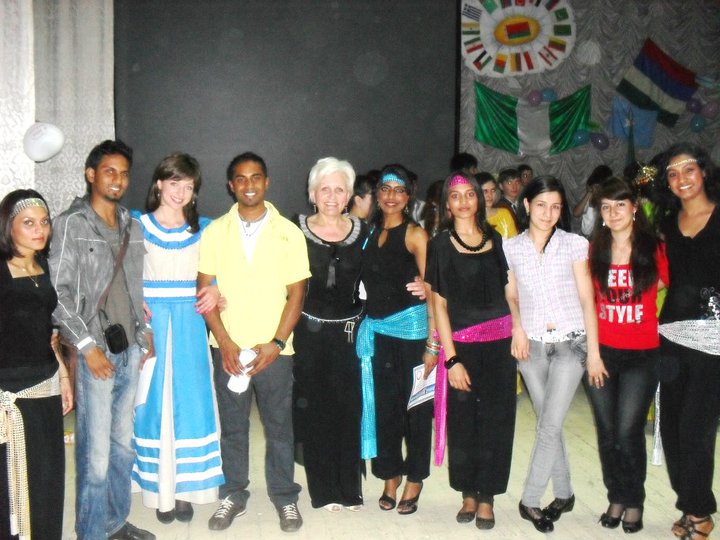 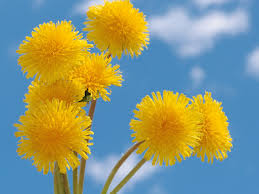 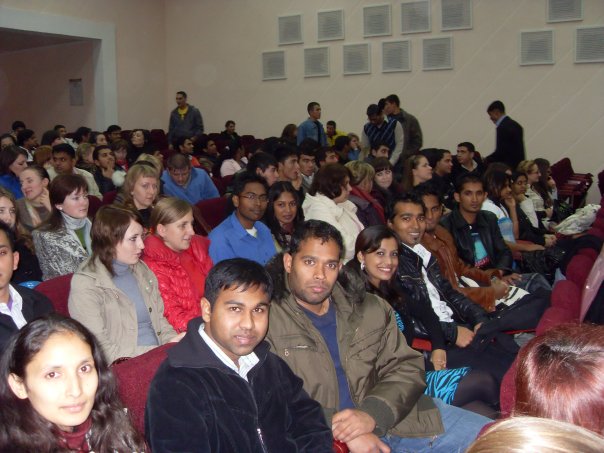 Как мы готовились к конкурсу 2013 г.
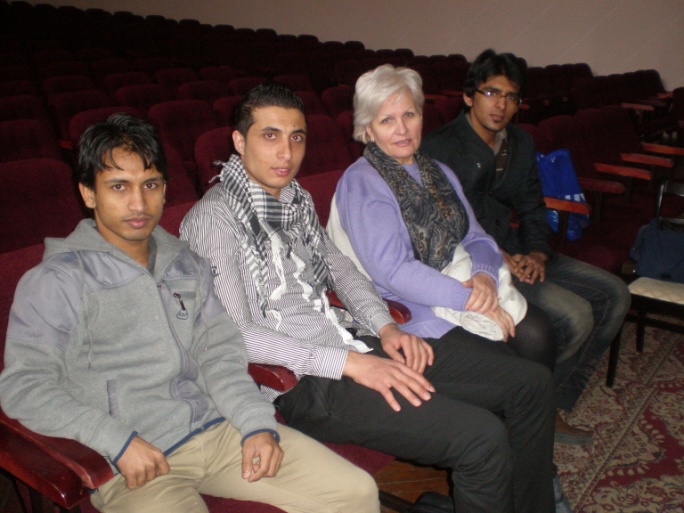 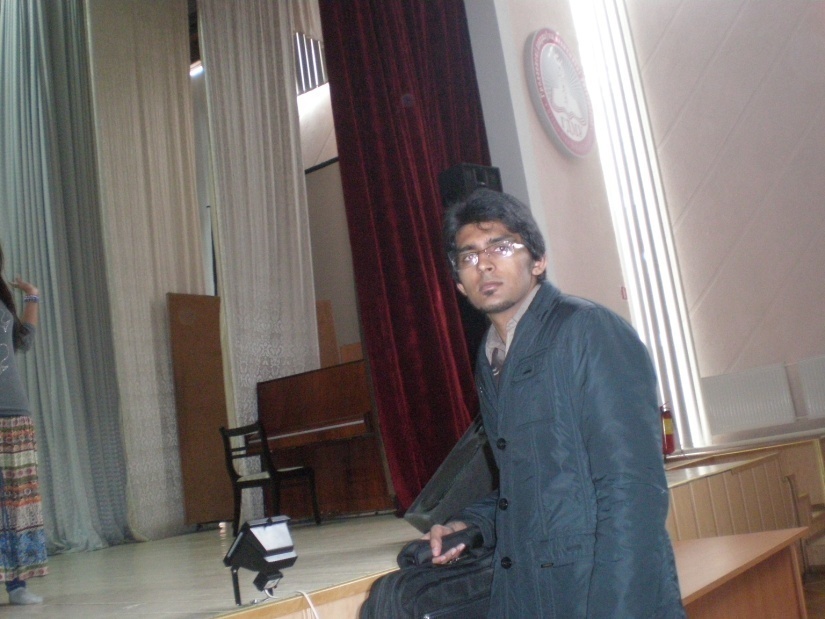 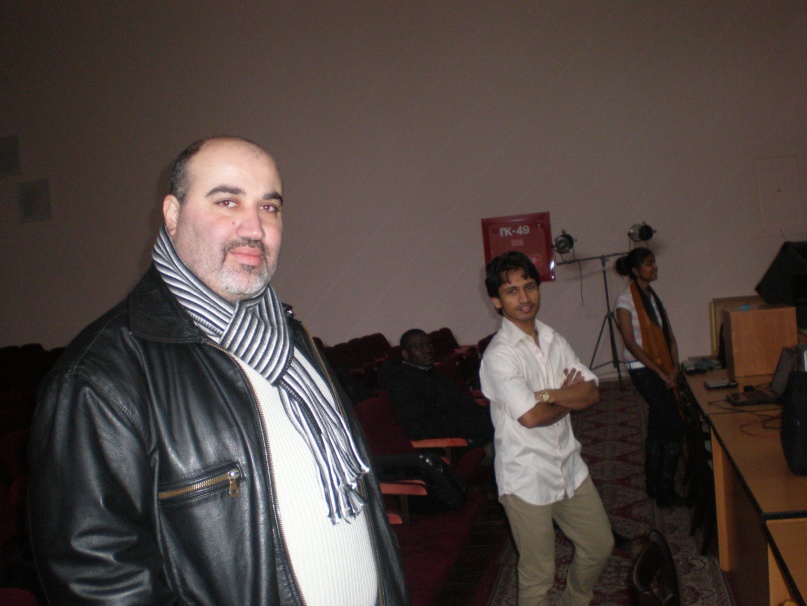 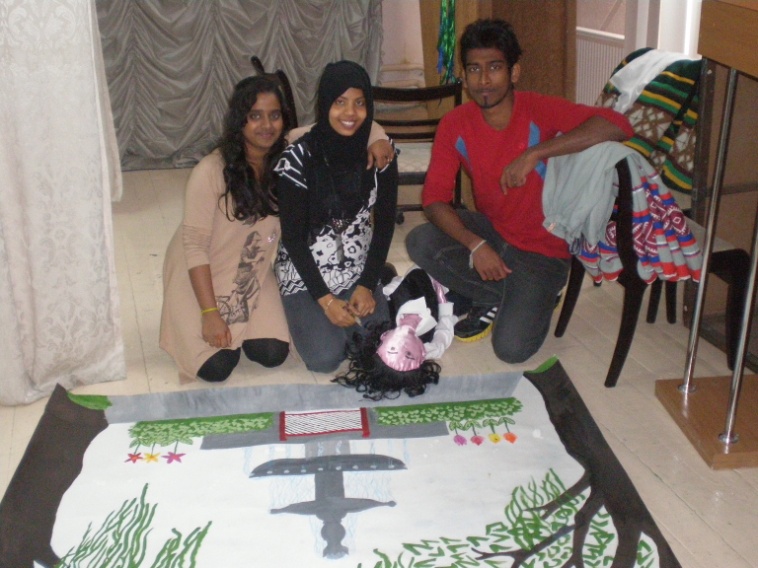 Мы встречались в общежитии и планировали , обсуждали… вместе придумывали выходы конкурсантов
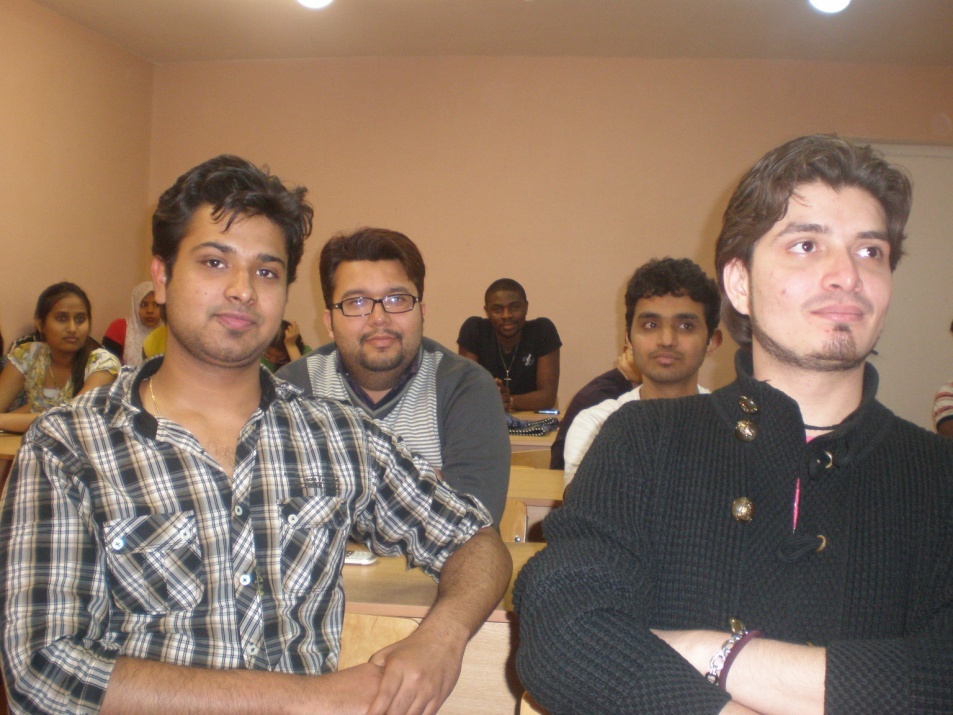 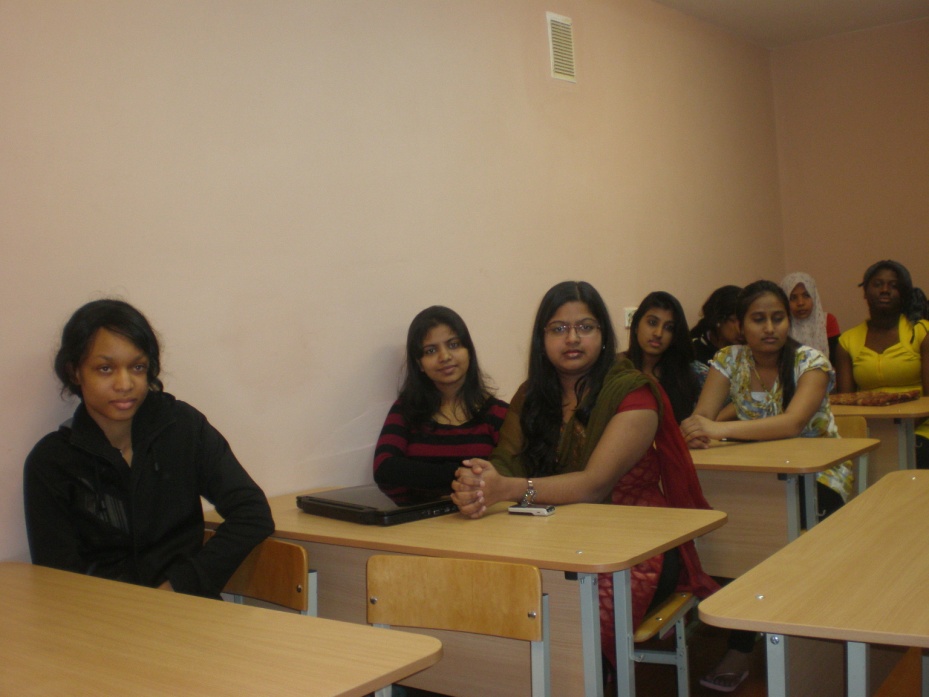 1.За 7 дней до начала конкурса провели онлайн голосование 2. Среди конкурсантов мы выбрали «Мисс Лидер» и «Мистер Лидер»
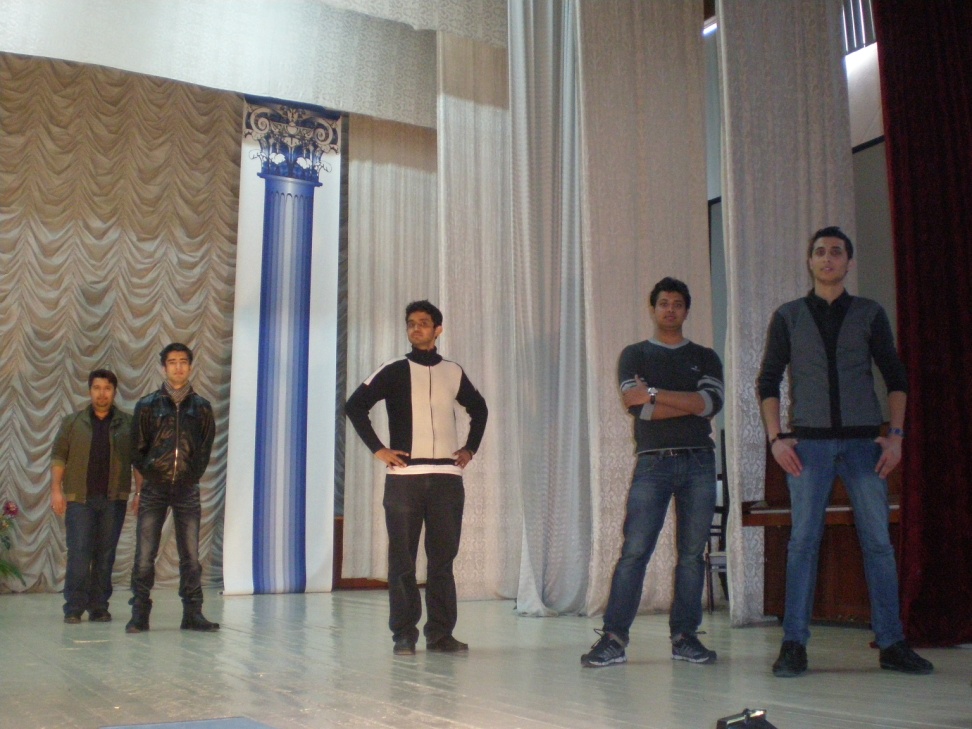 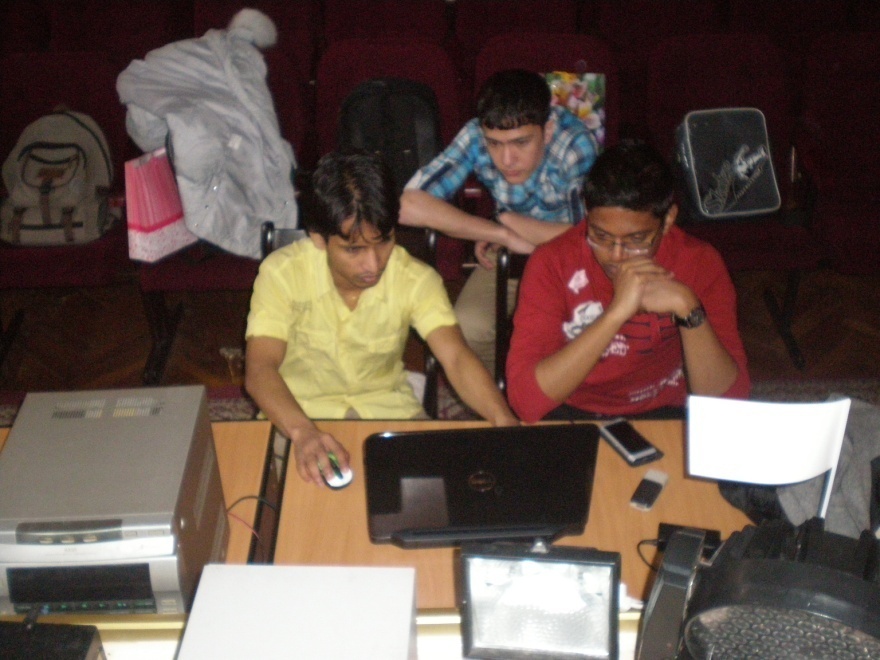 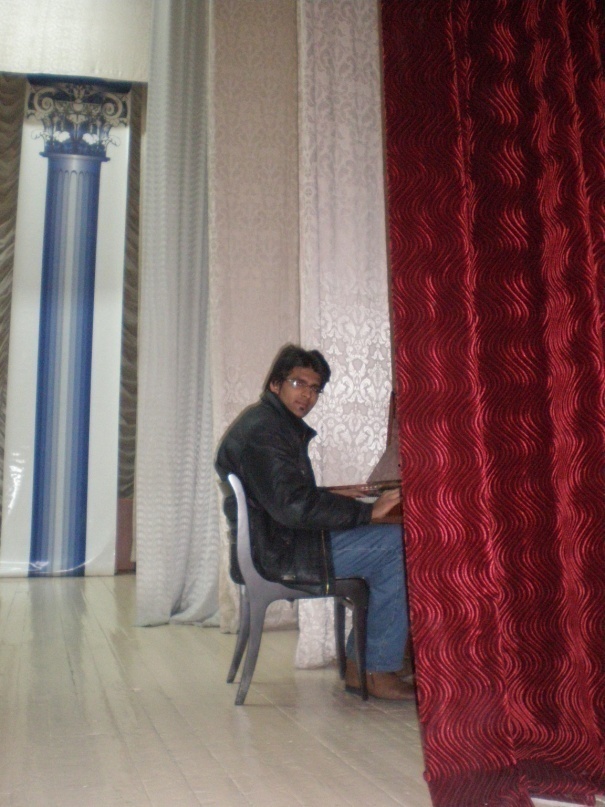 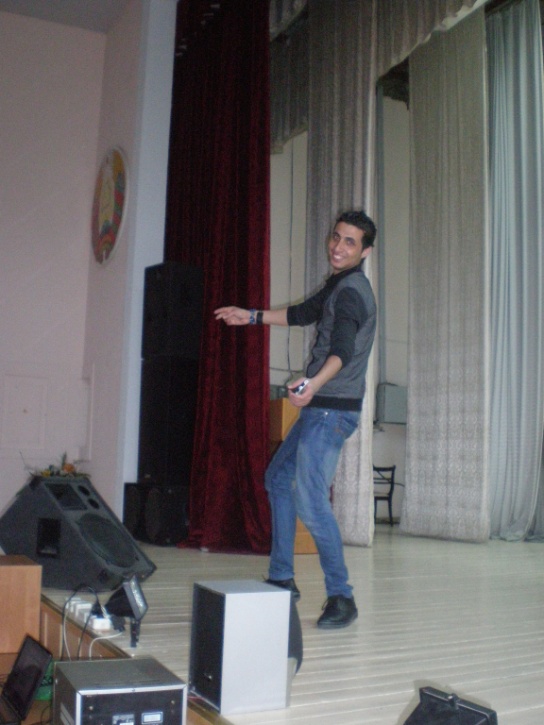 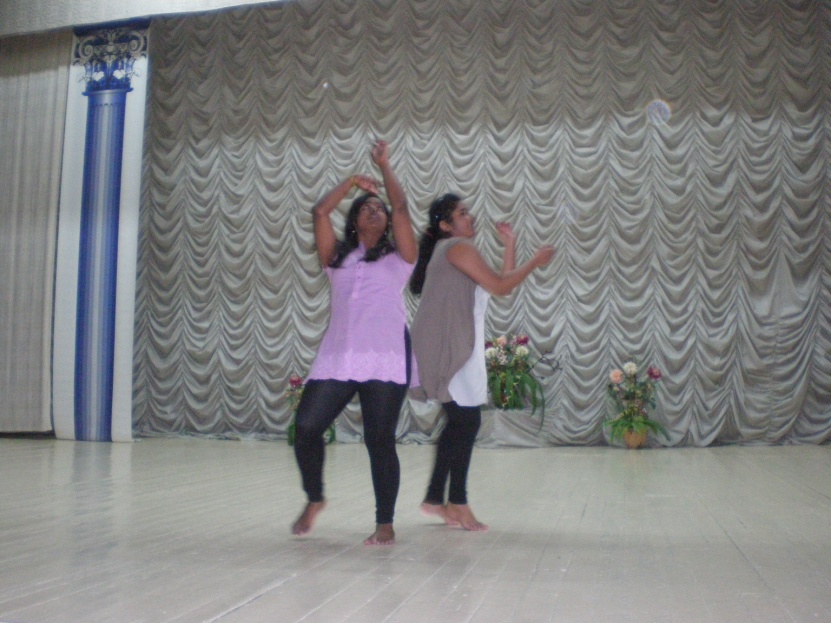 И вот настал тот день, которого так ждали все!!!!
КОНКУРС ГРАЦИИ И АРТИСТИЧЕСКОГО МАСТЕРСТВА: «МИСТЕР И МИСС ФАКУЛЬТЕТА-2013»!
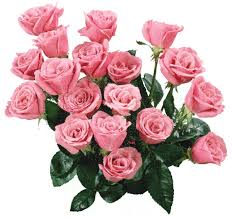 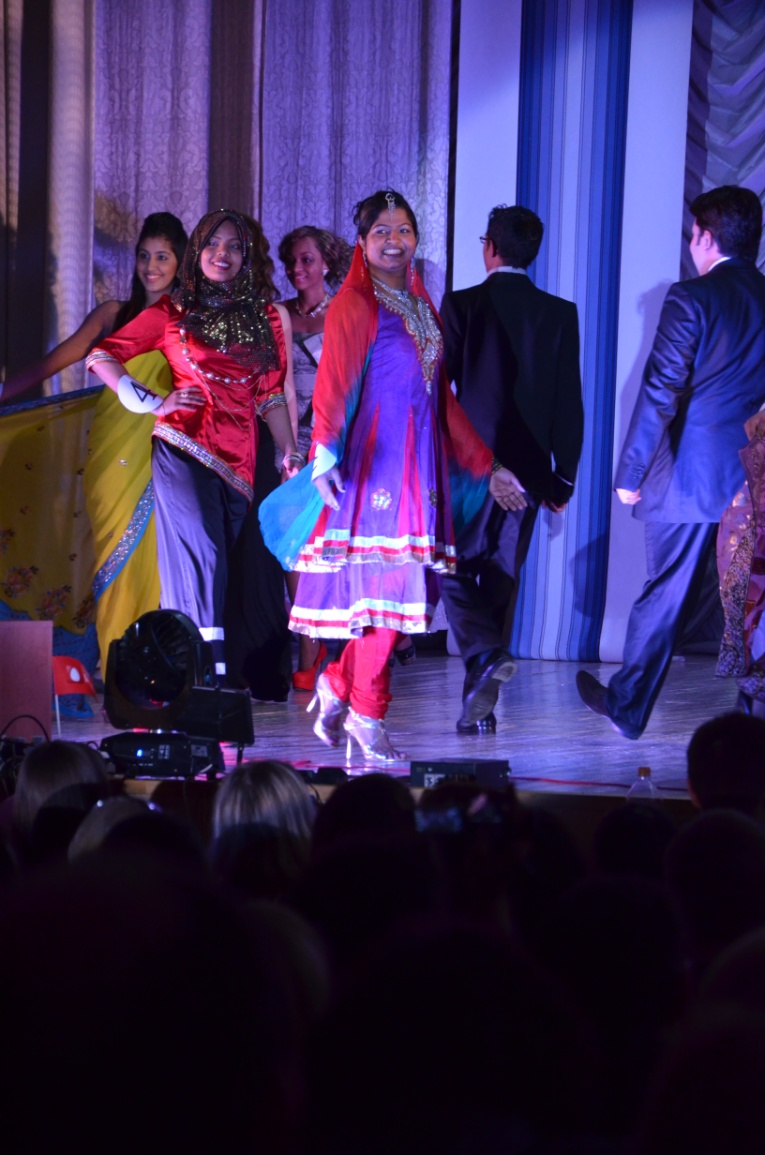 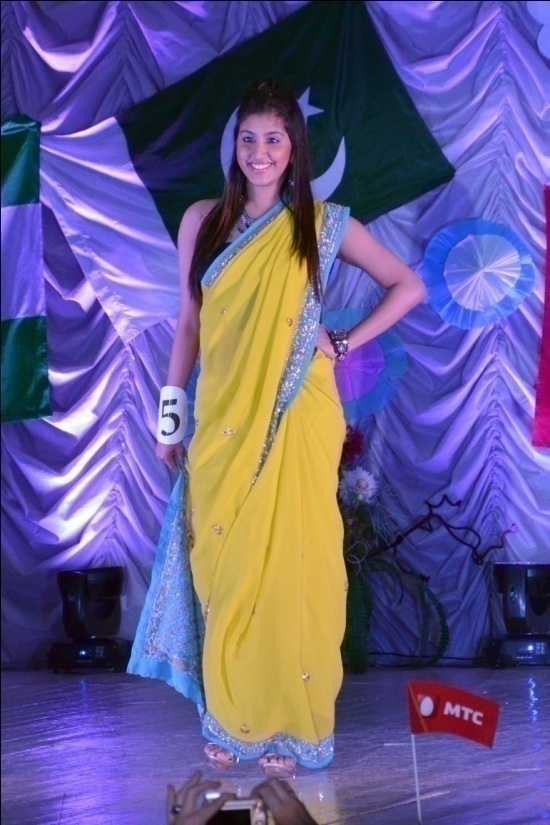 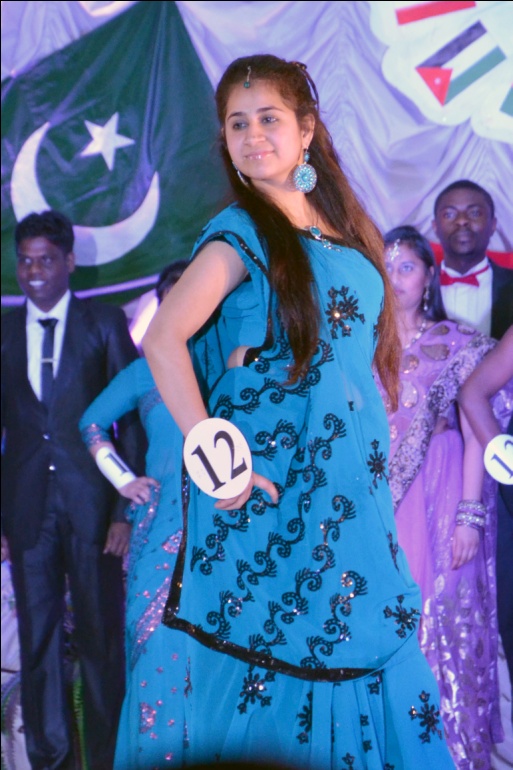 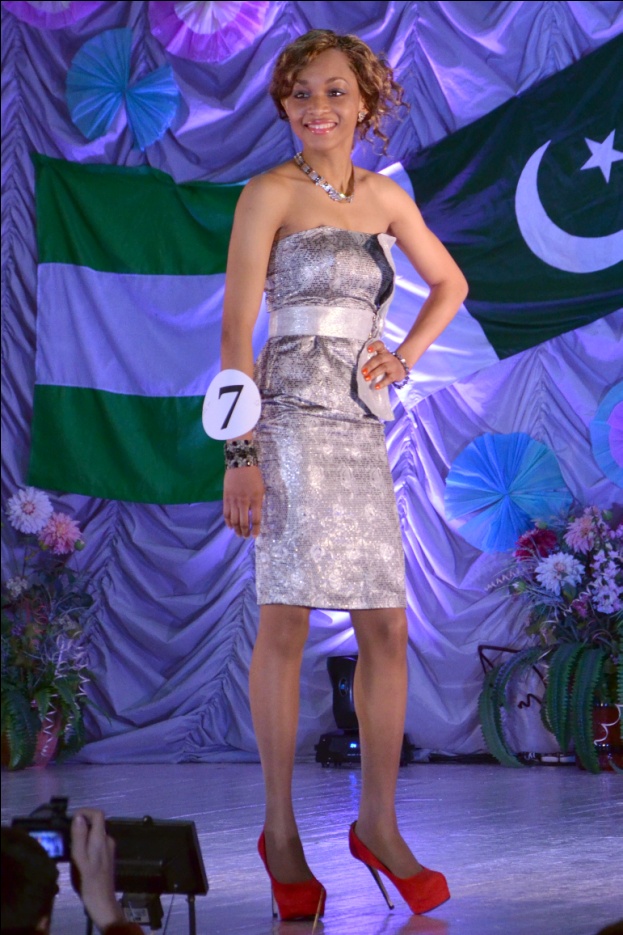 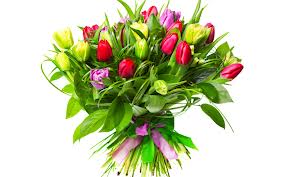 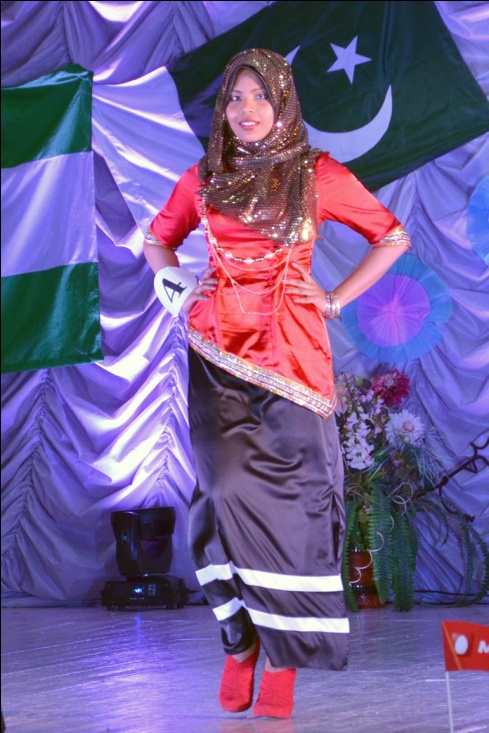 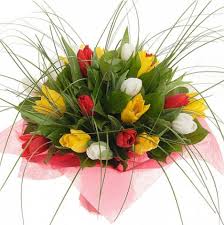 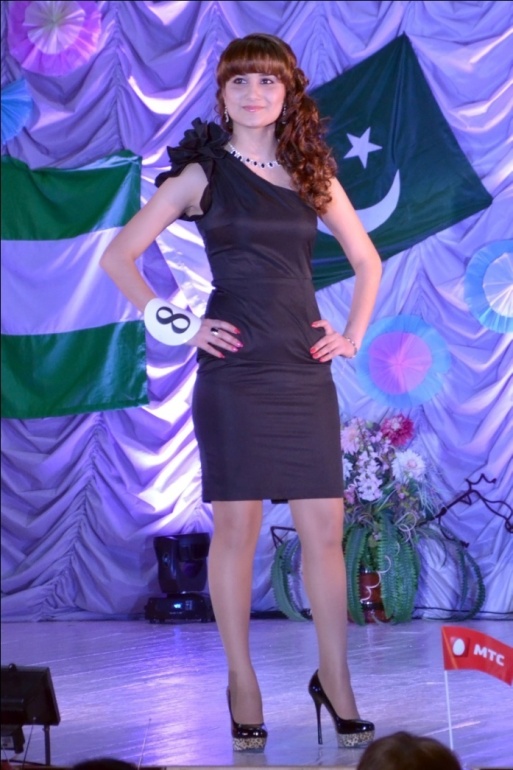 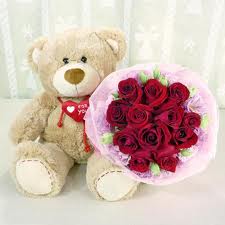 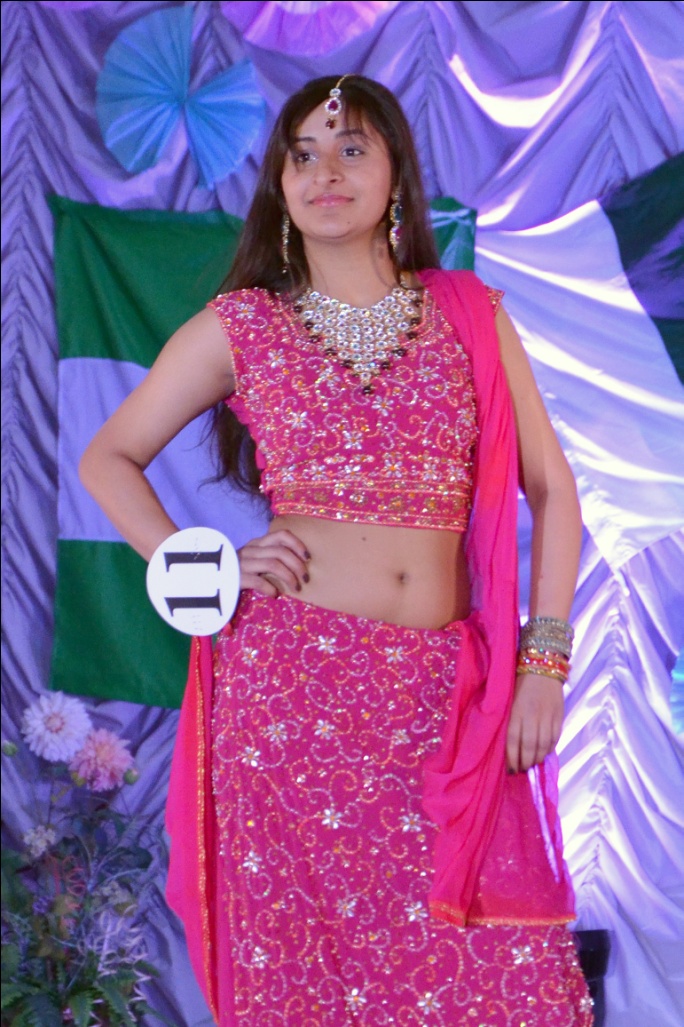 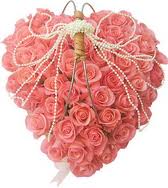 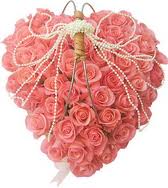 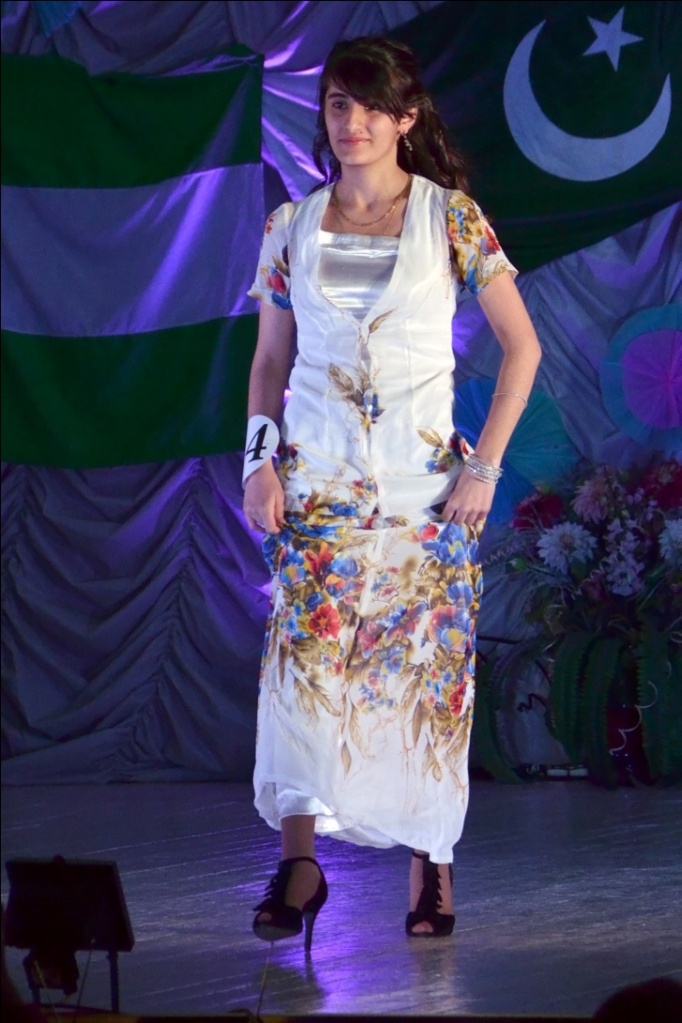 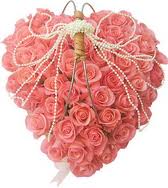 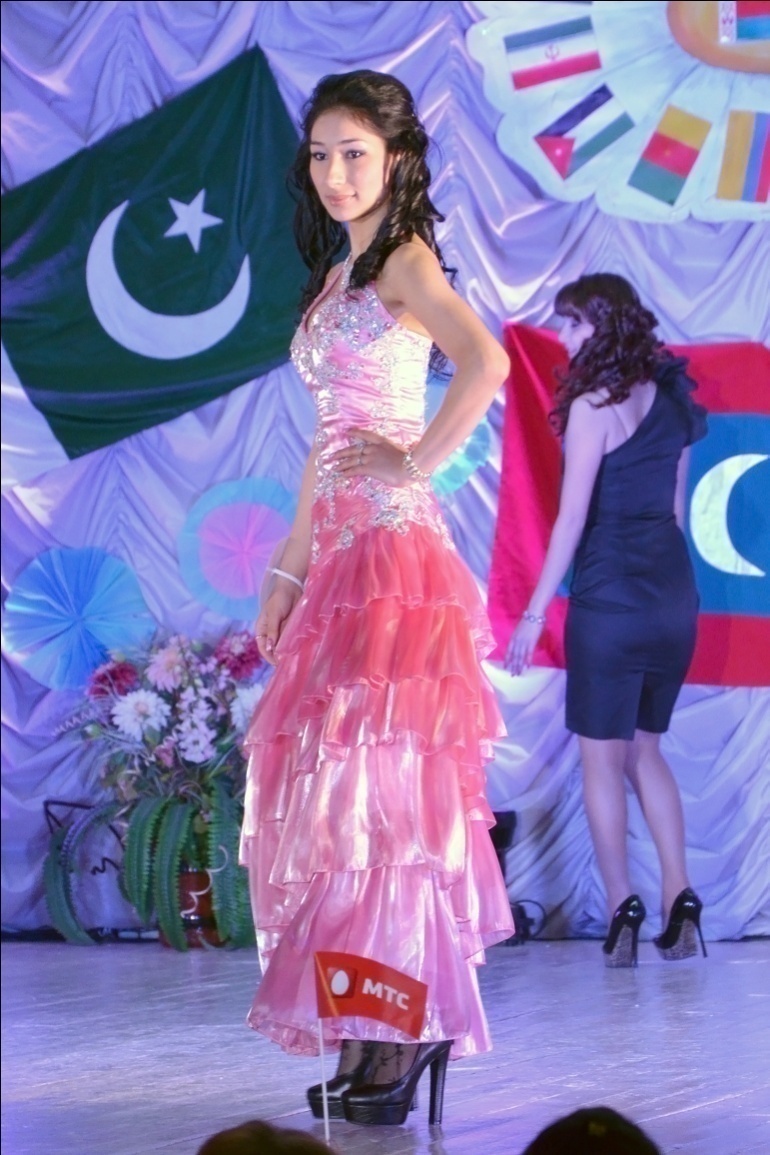 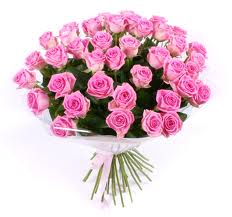 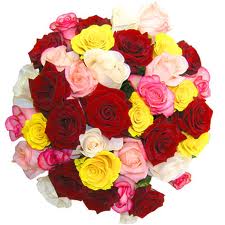 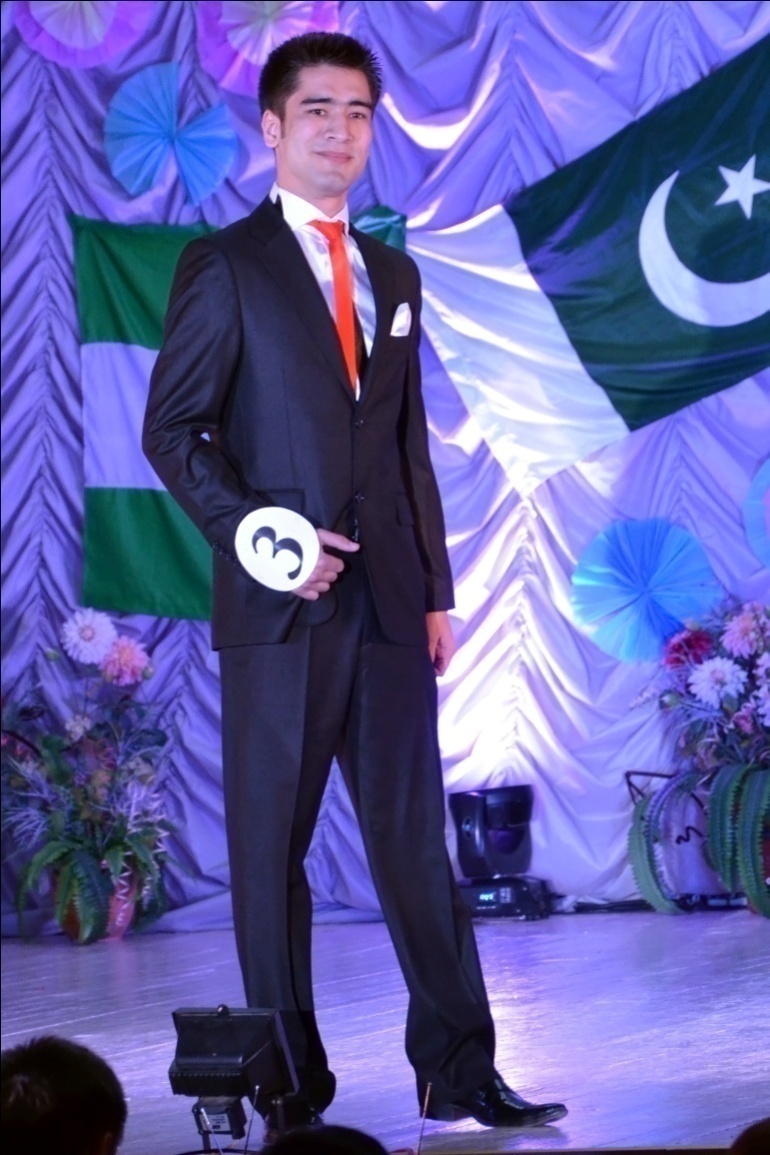 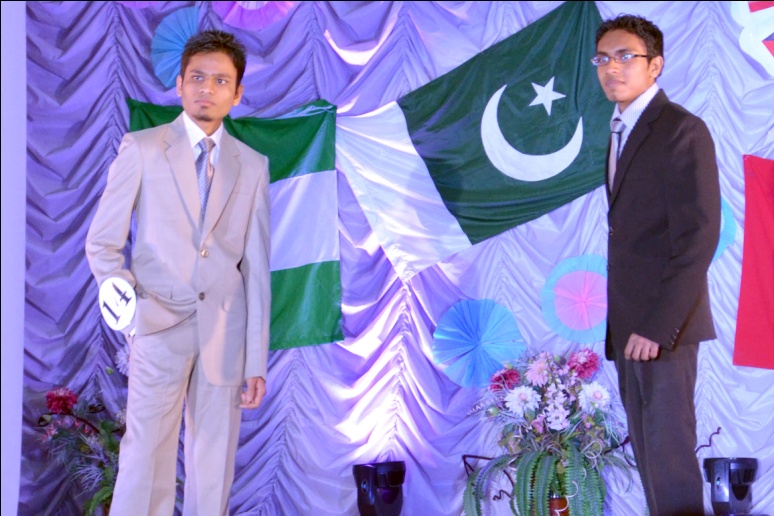 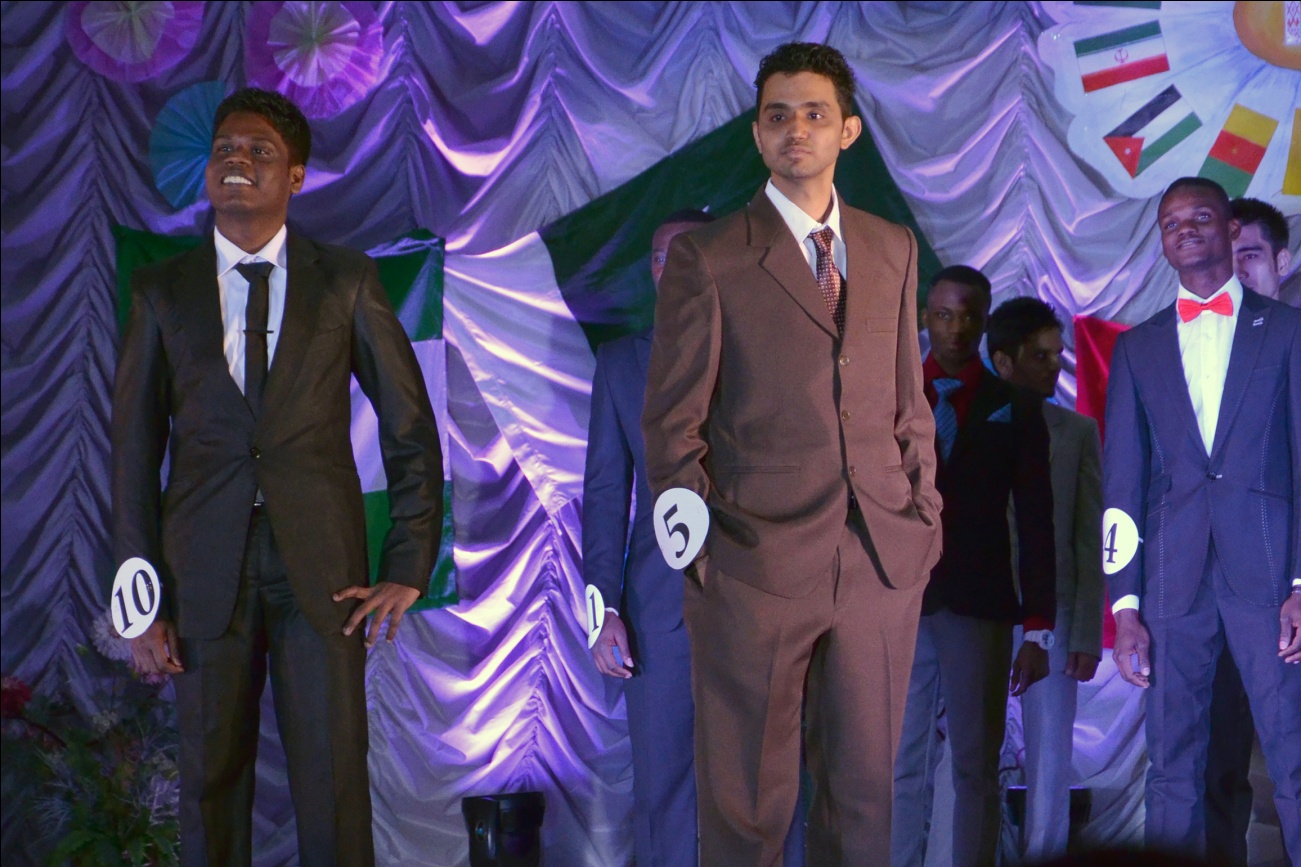 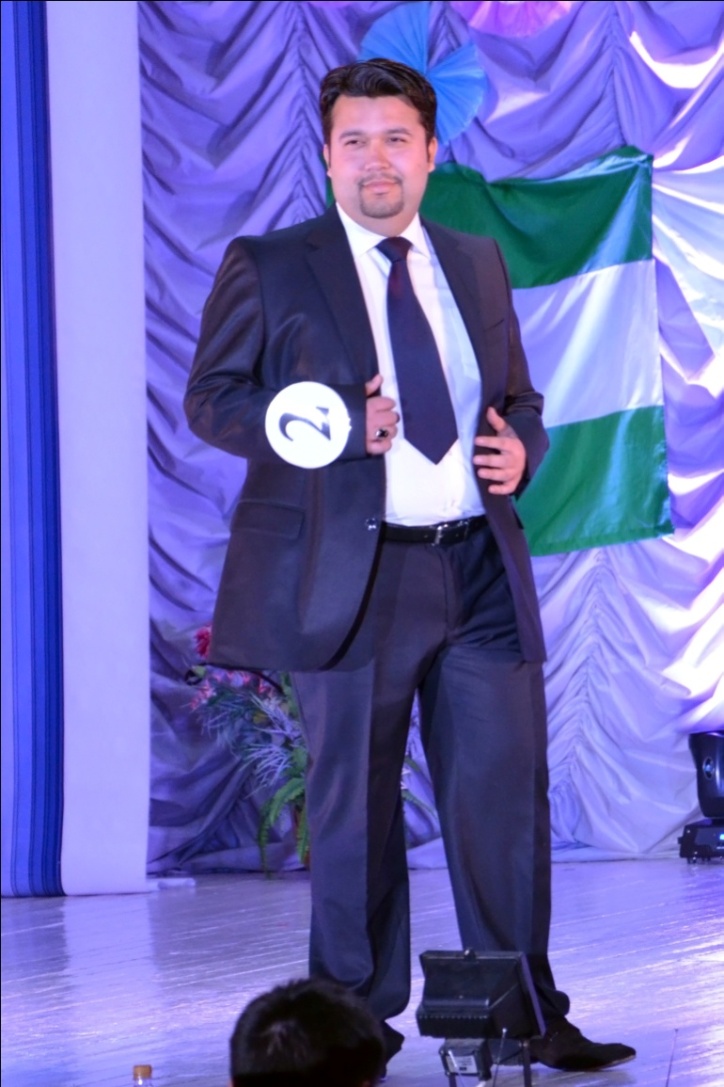 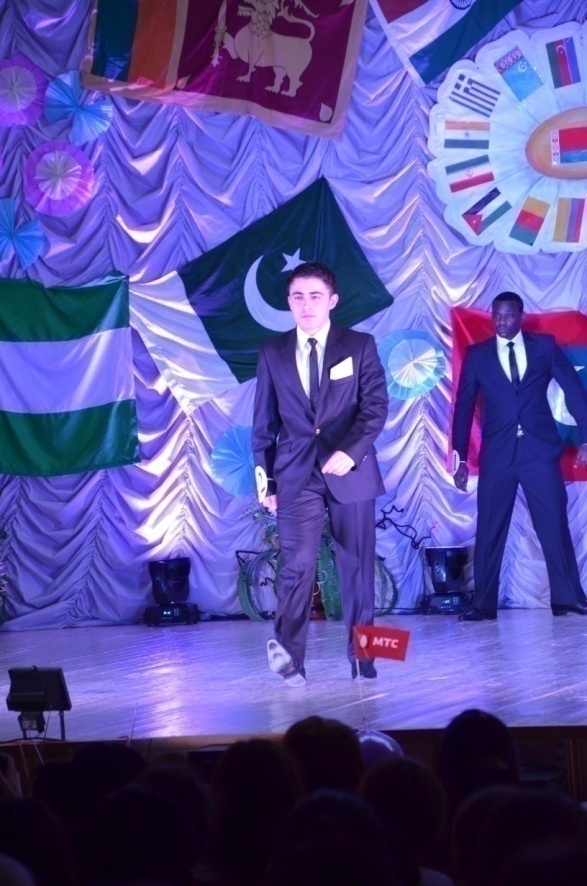 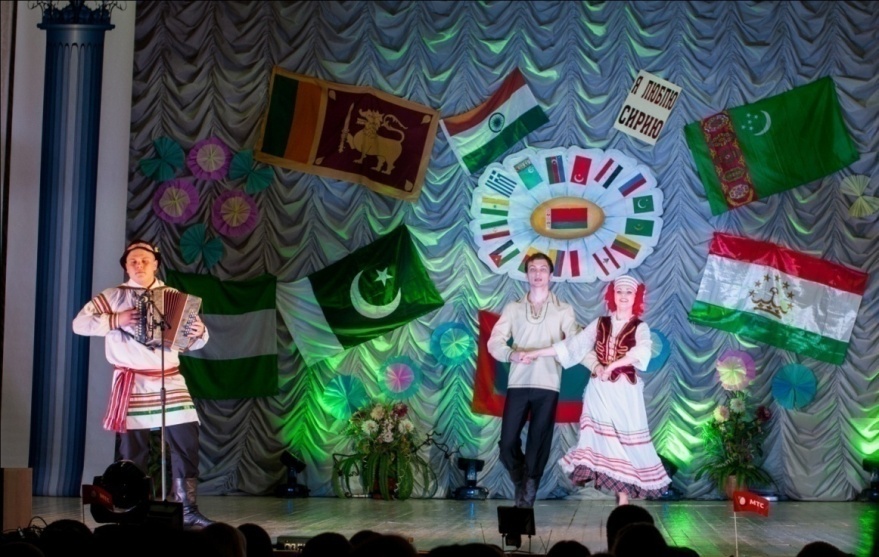 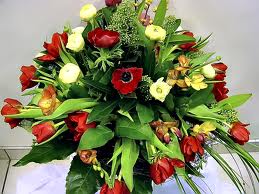 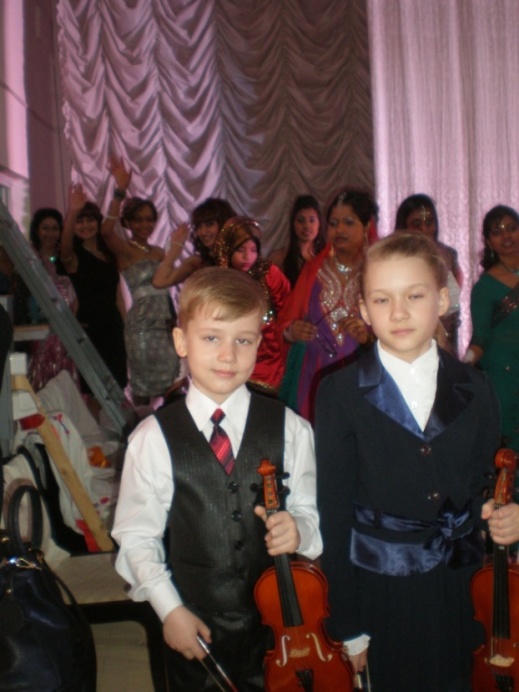 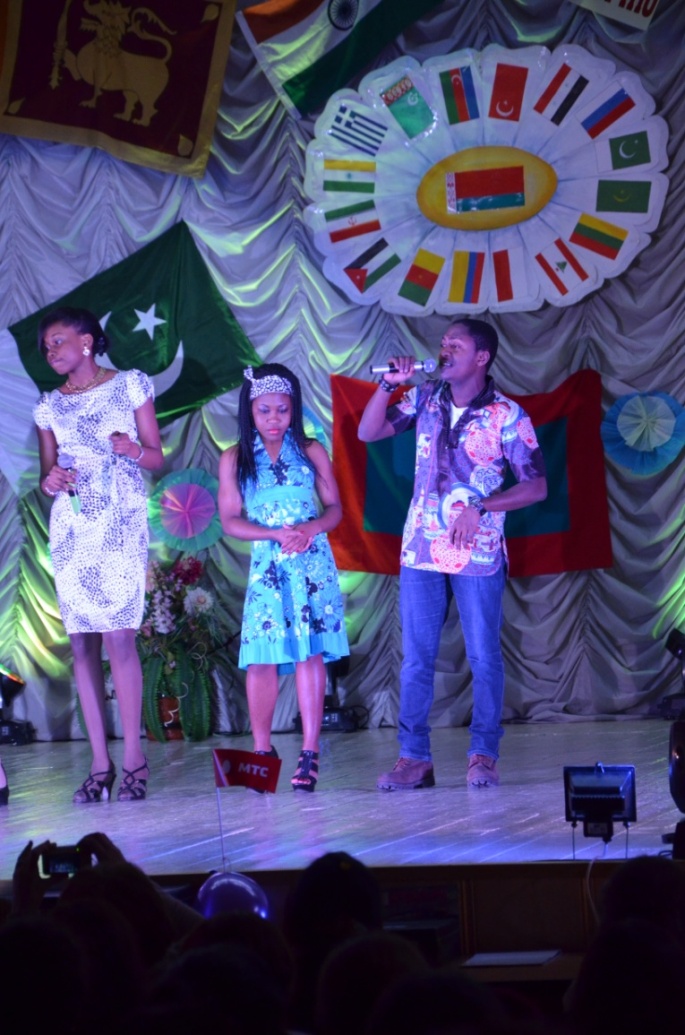 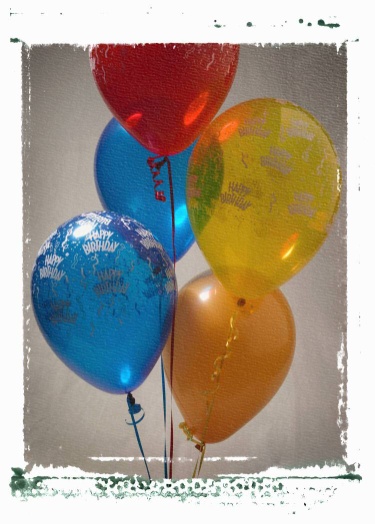 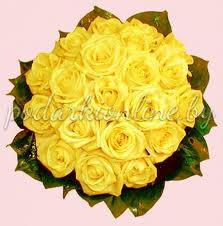 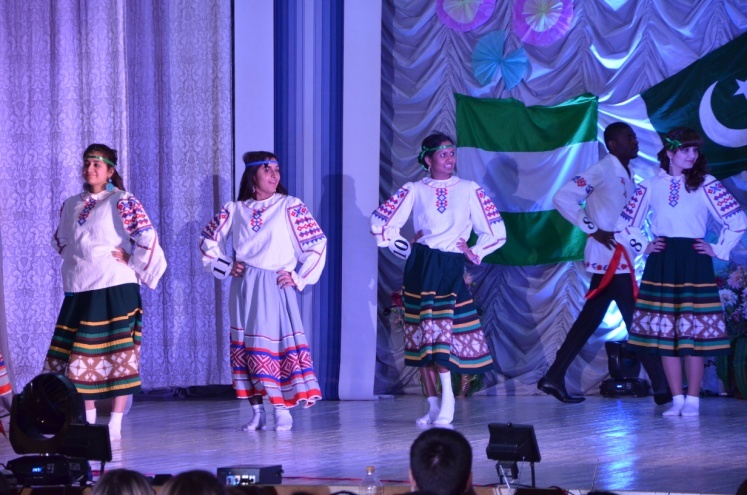 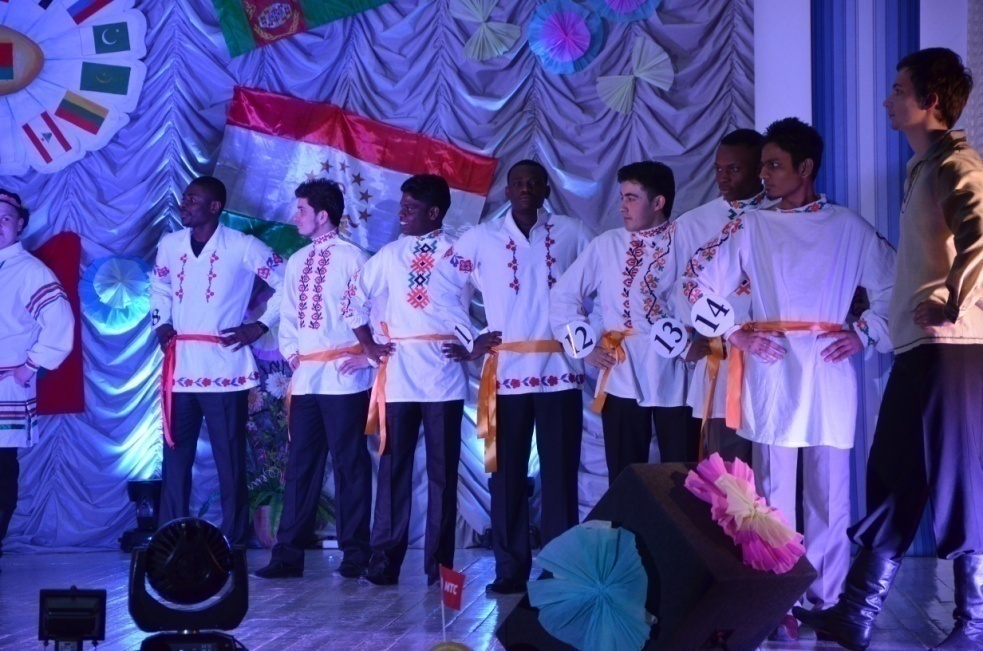 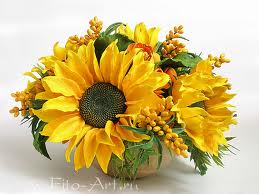 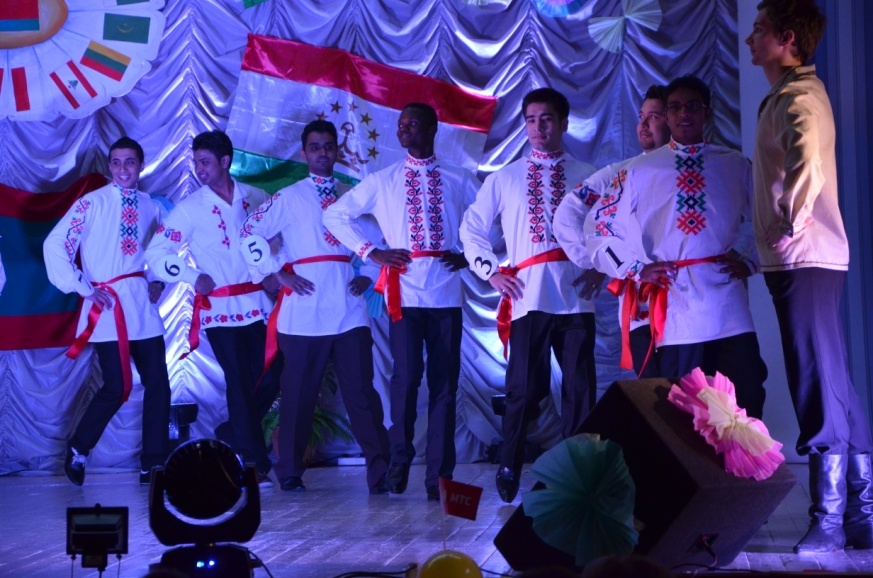 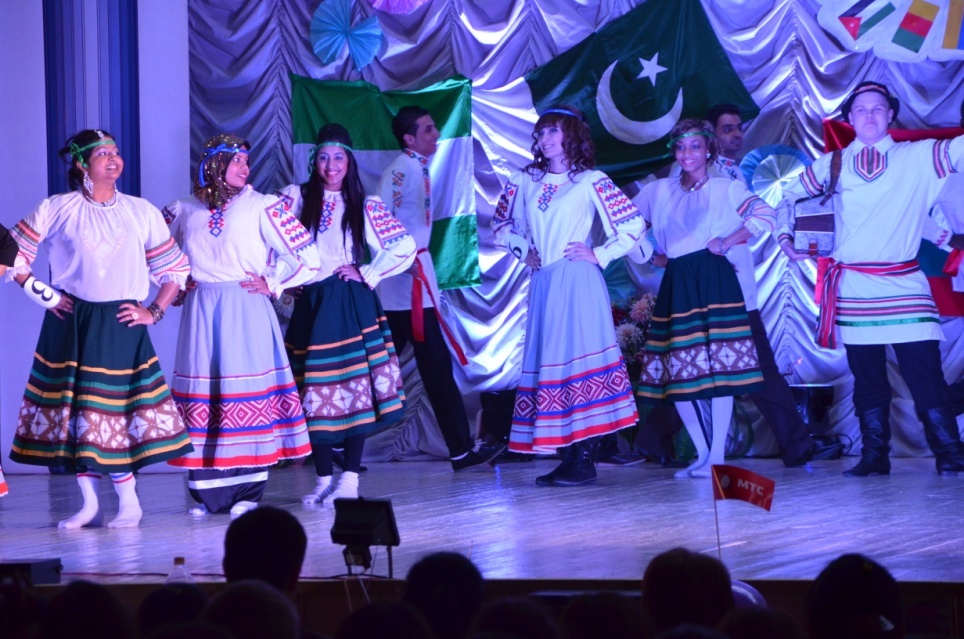 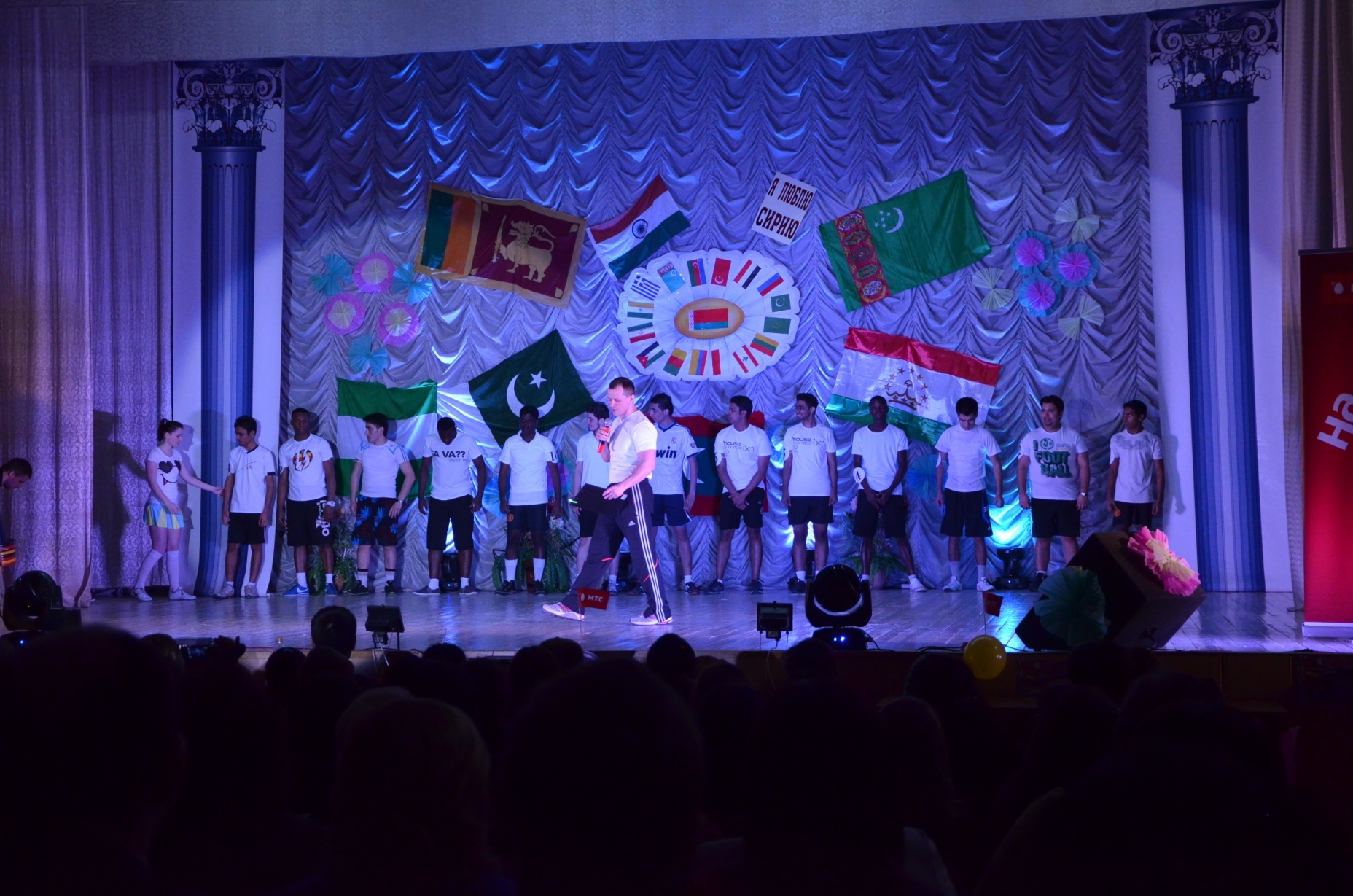 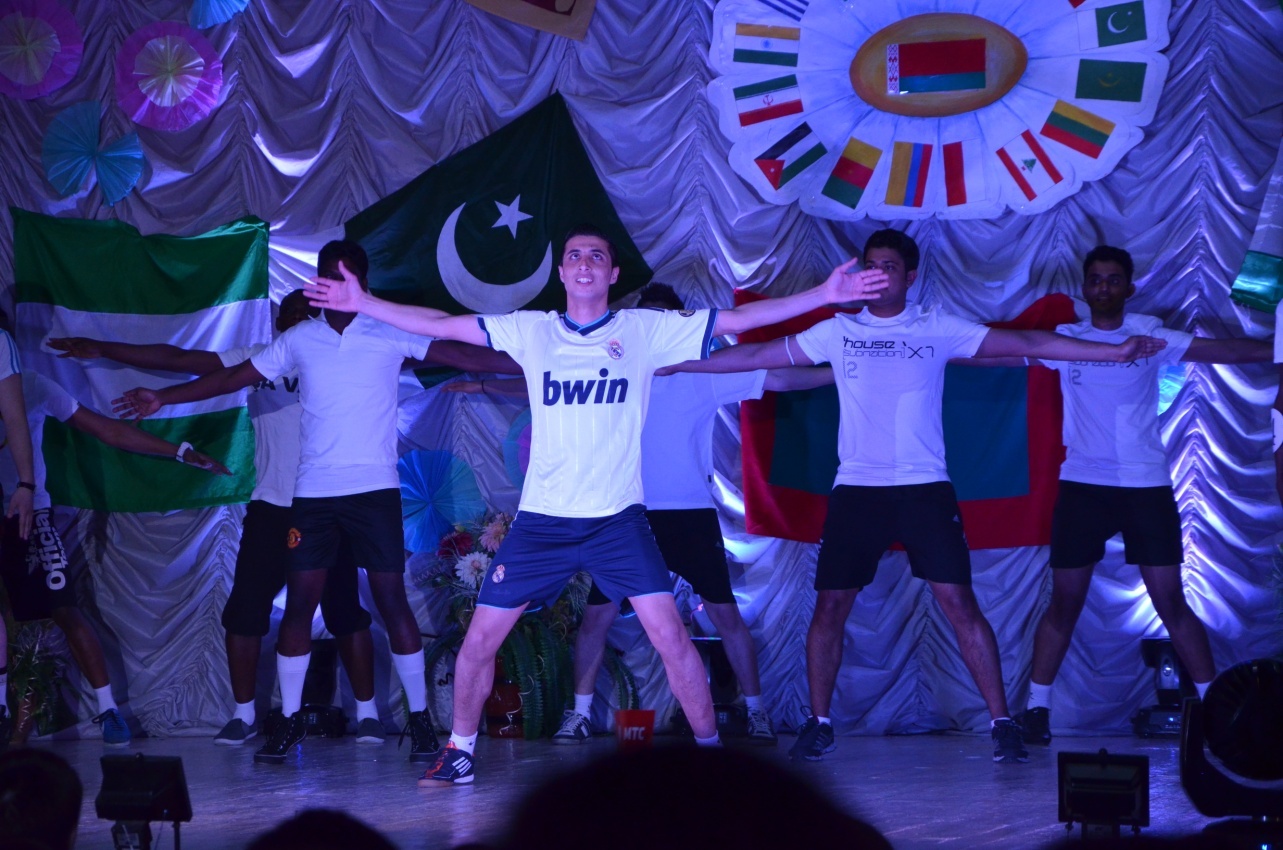 Спортивный конкурс
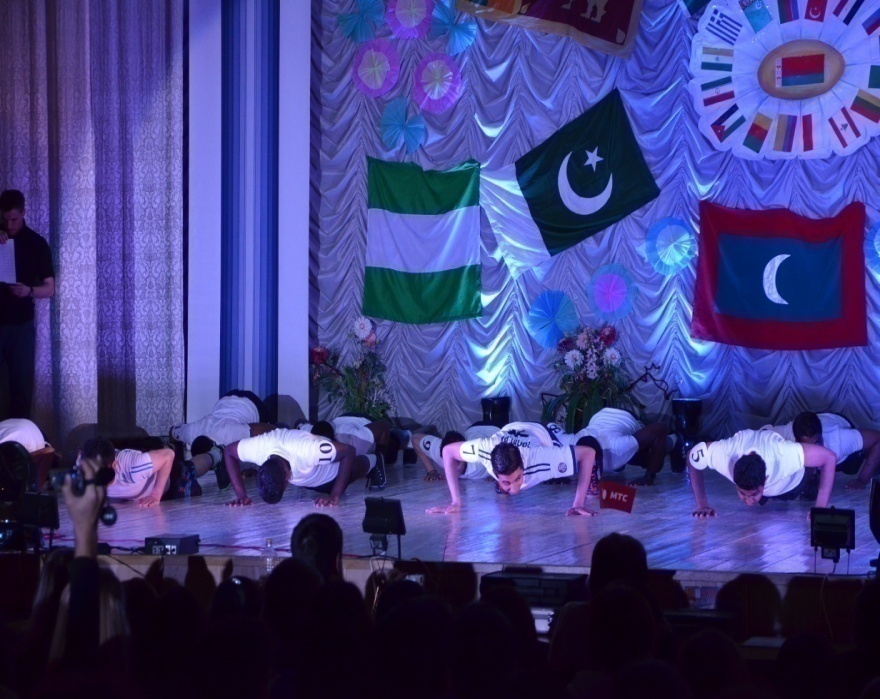 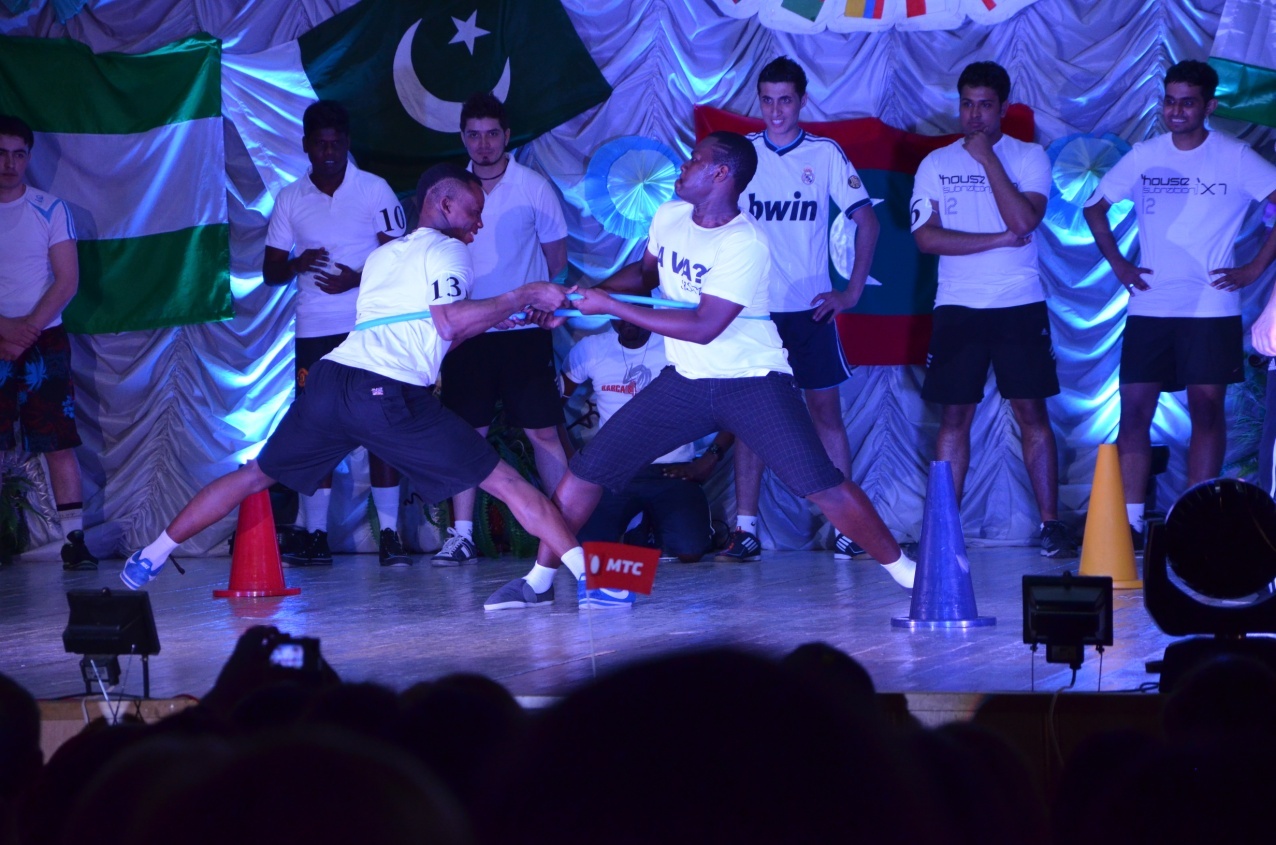 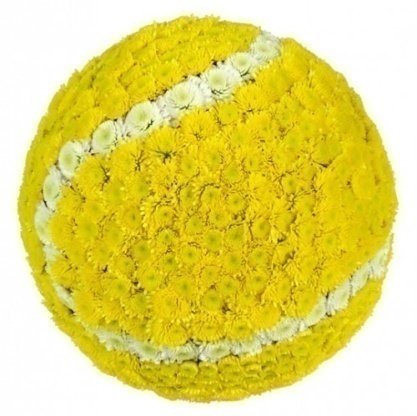 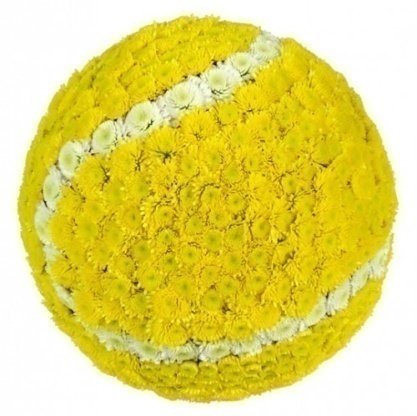 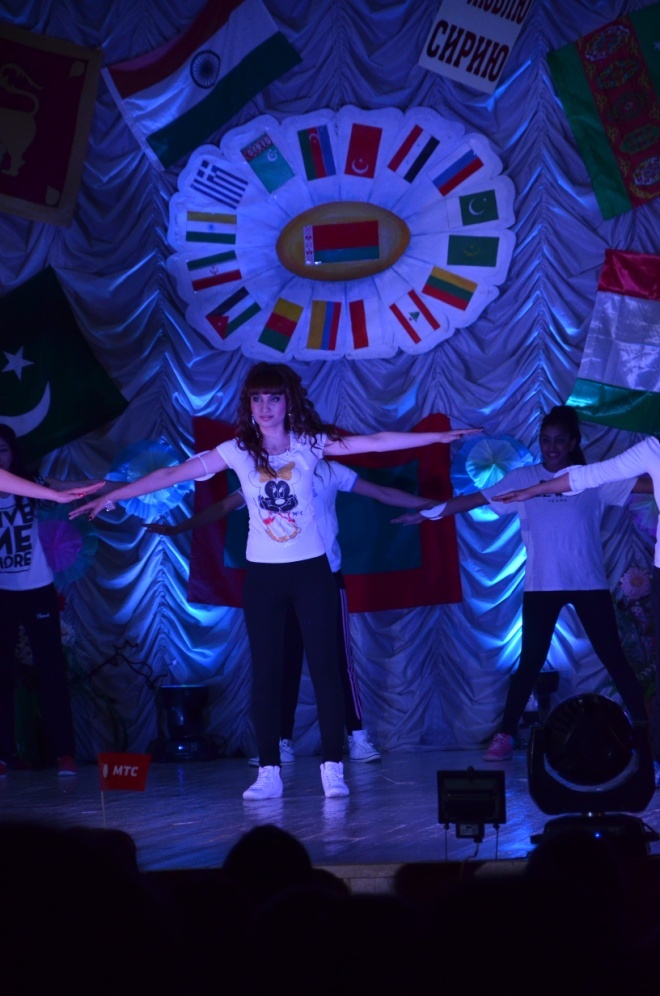 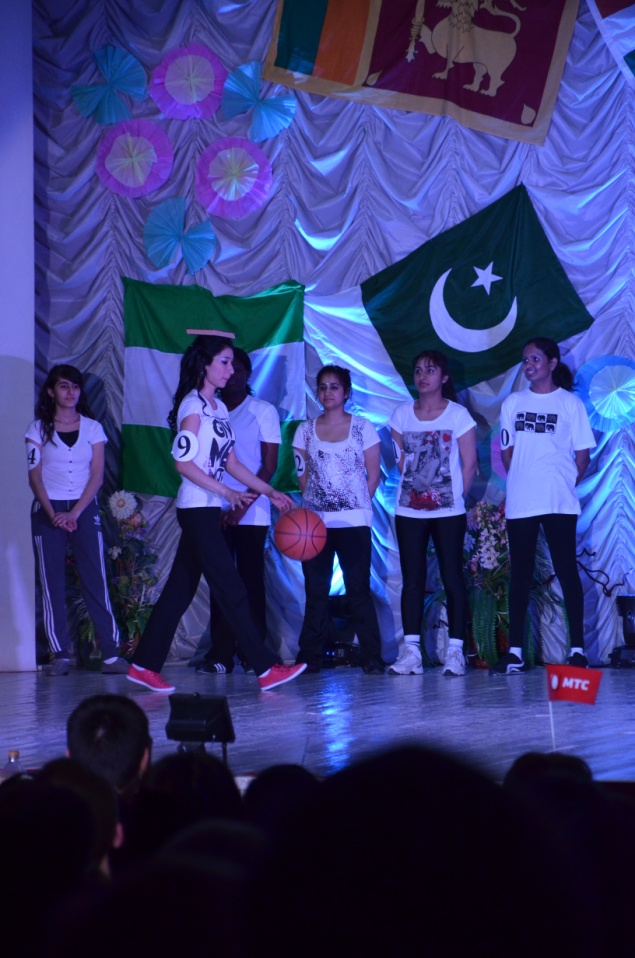 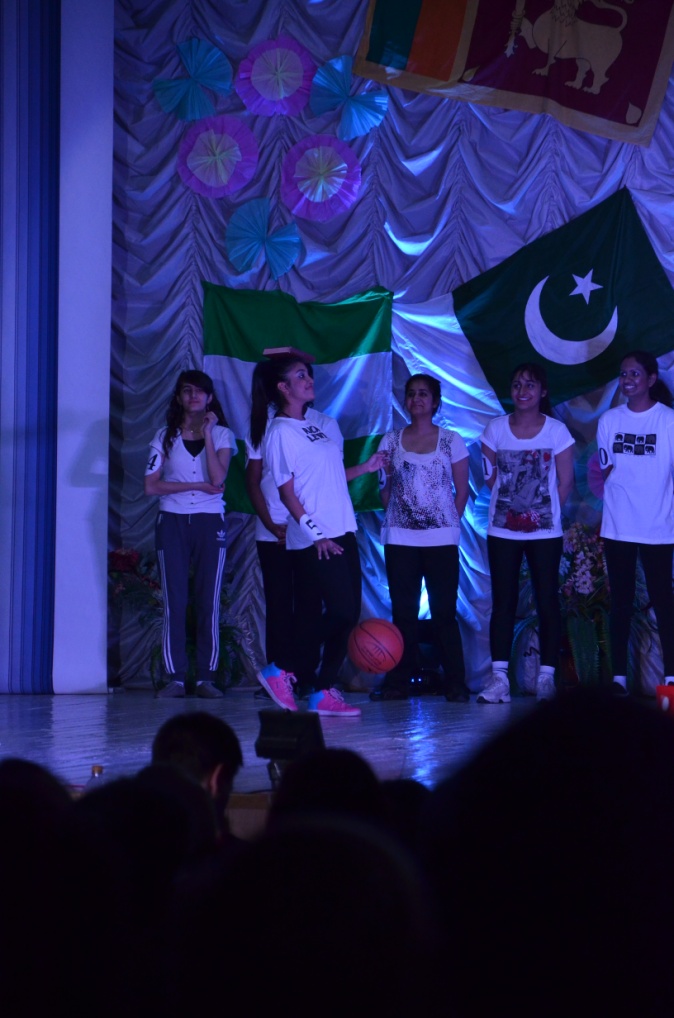 Концерт
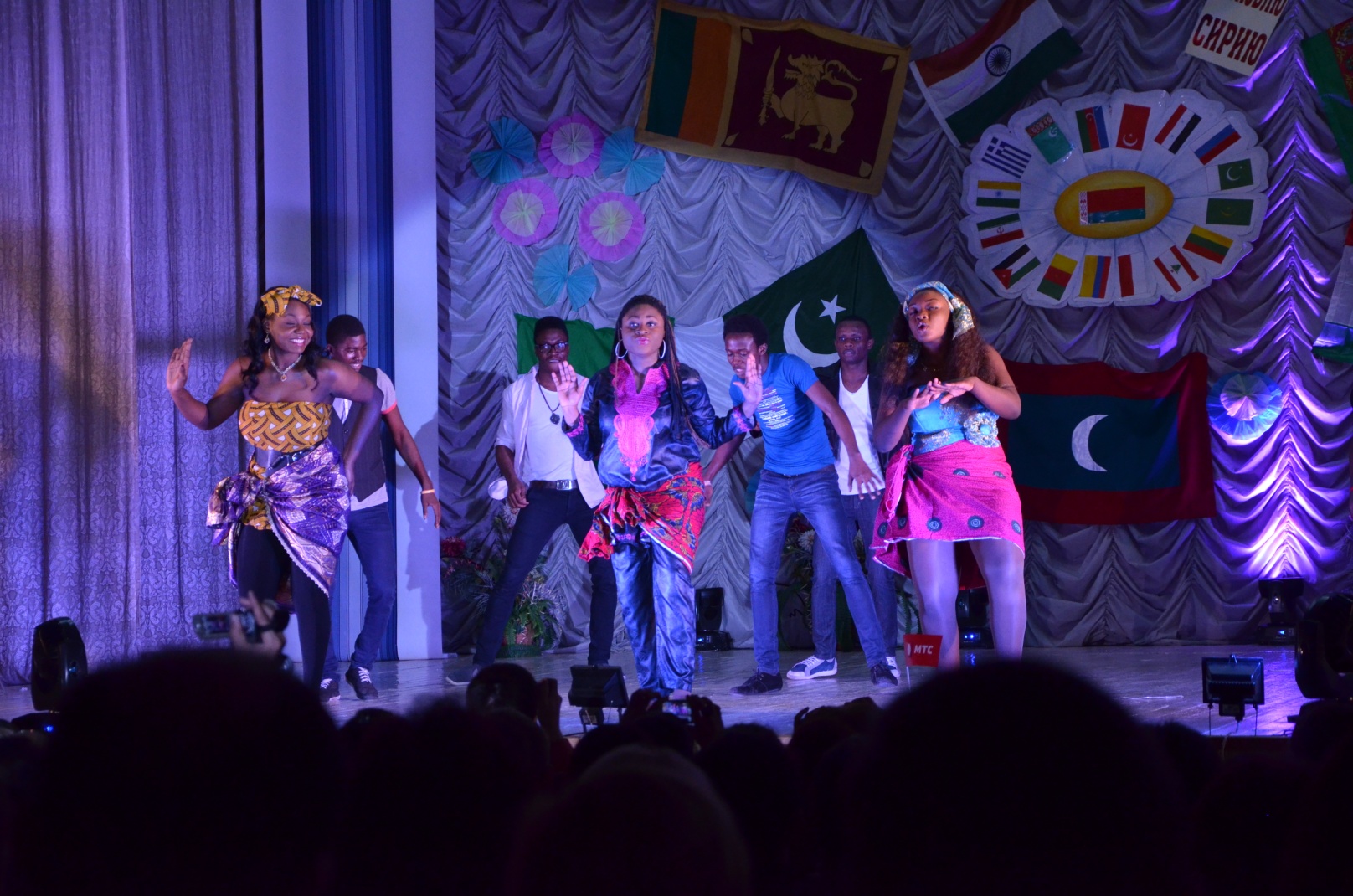 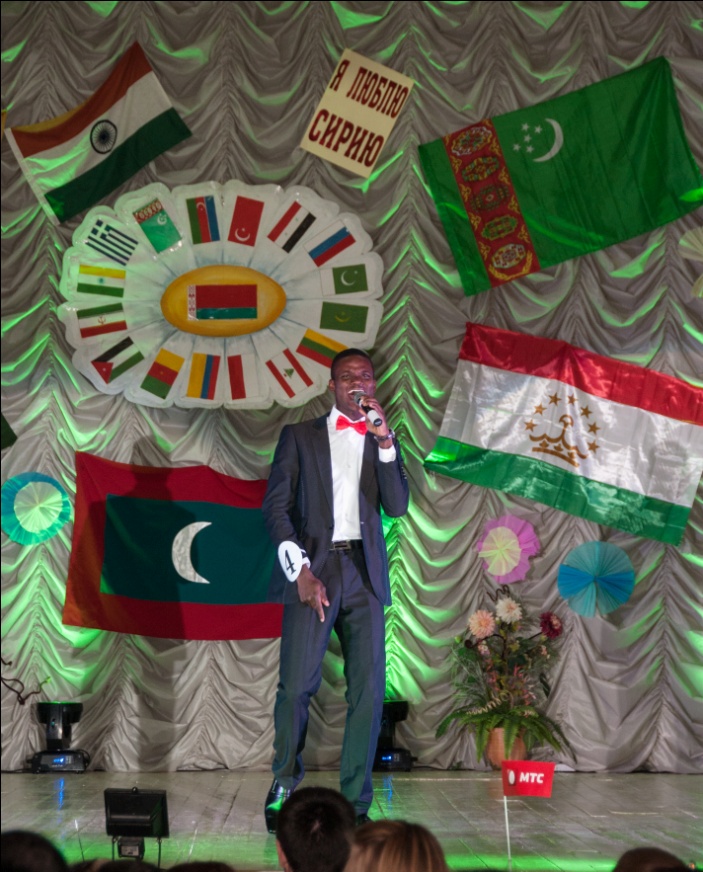 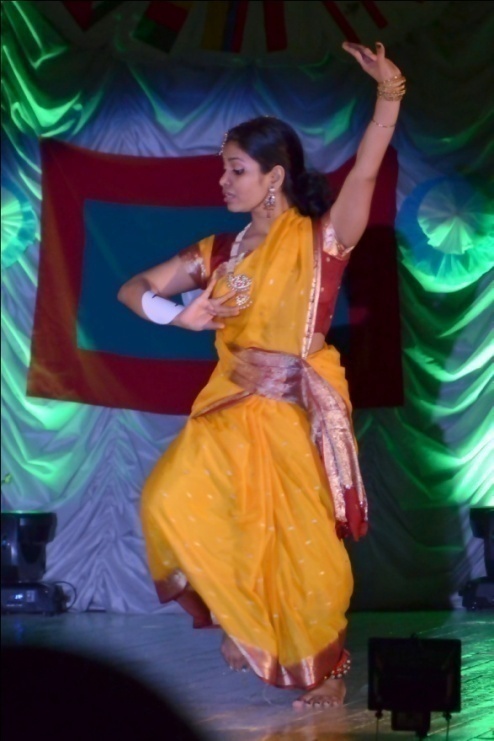 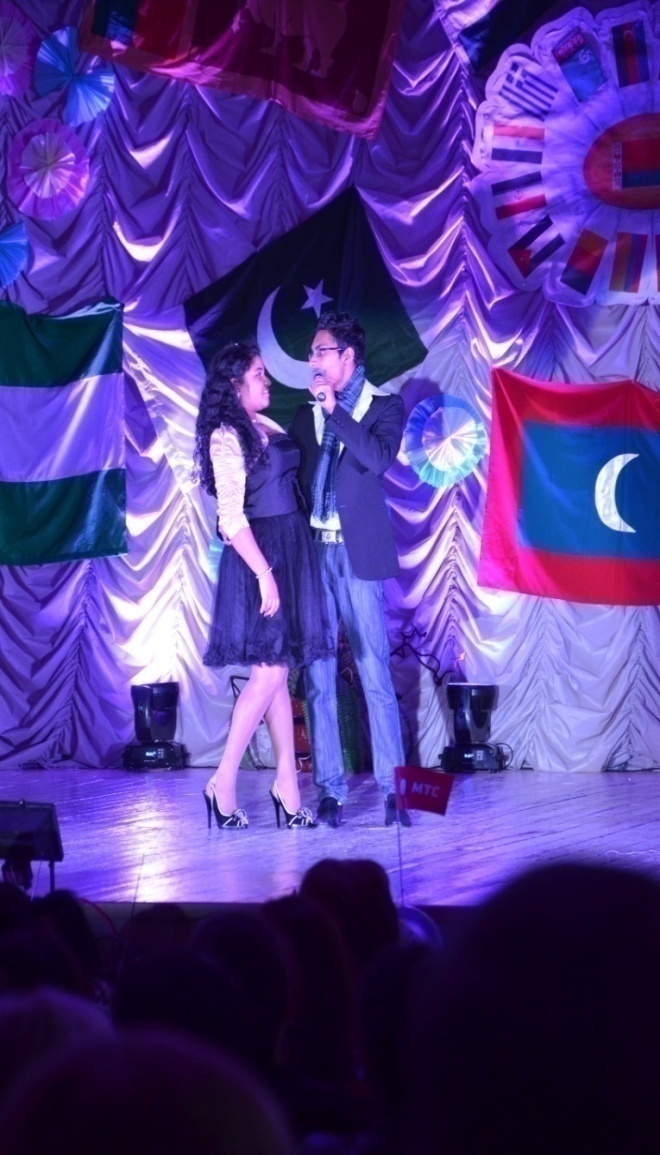 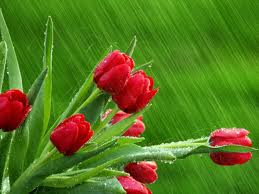 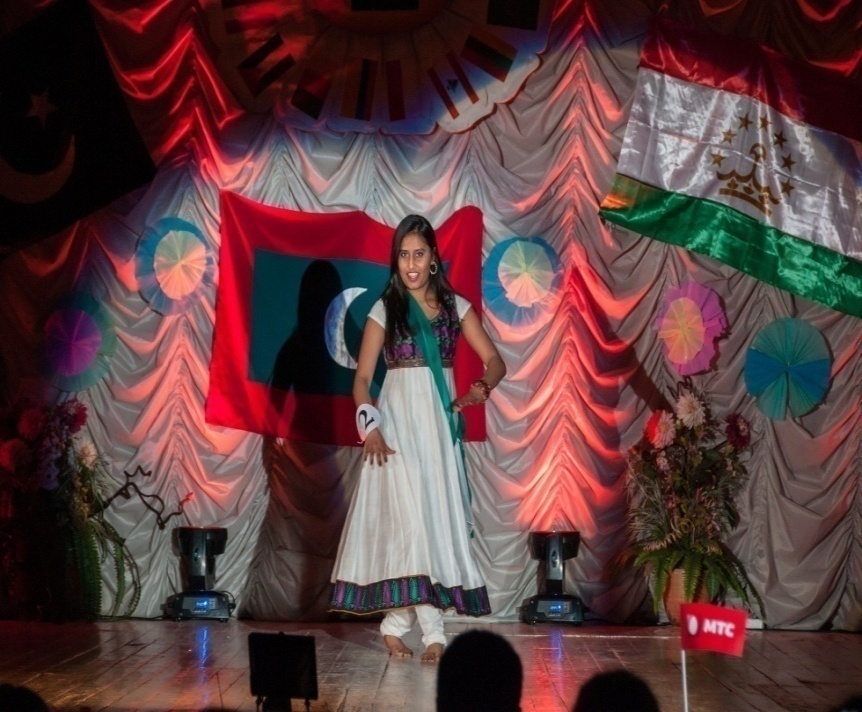 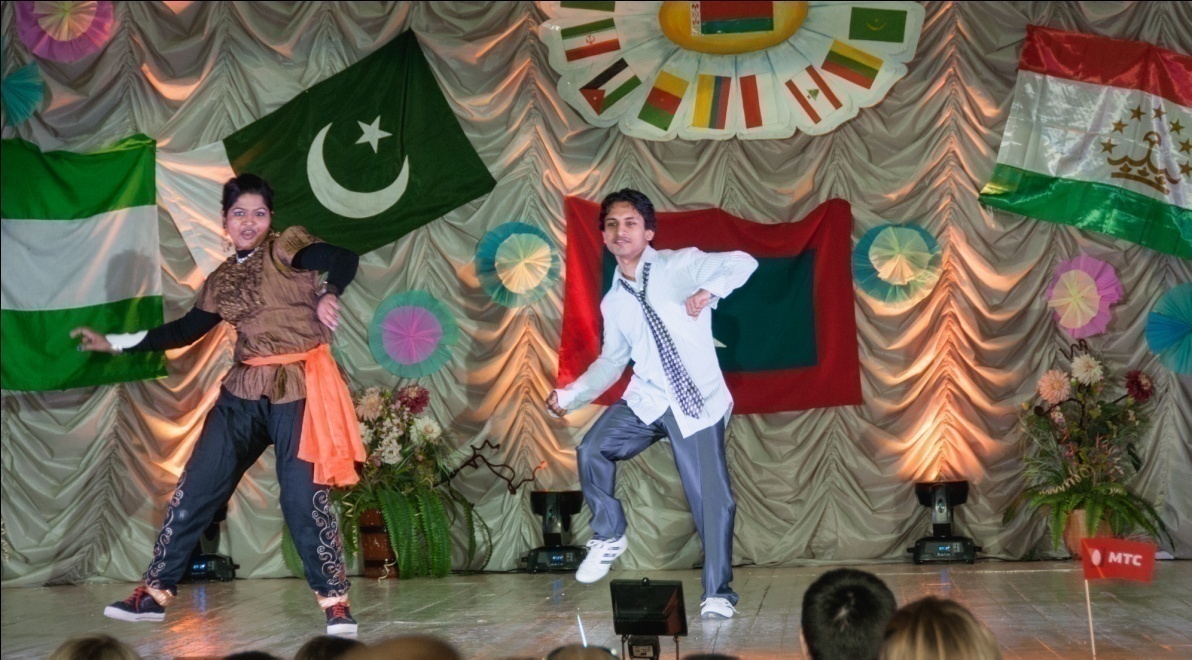 Интеллектуальный конкурс
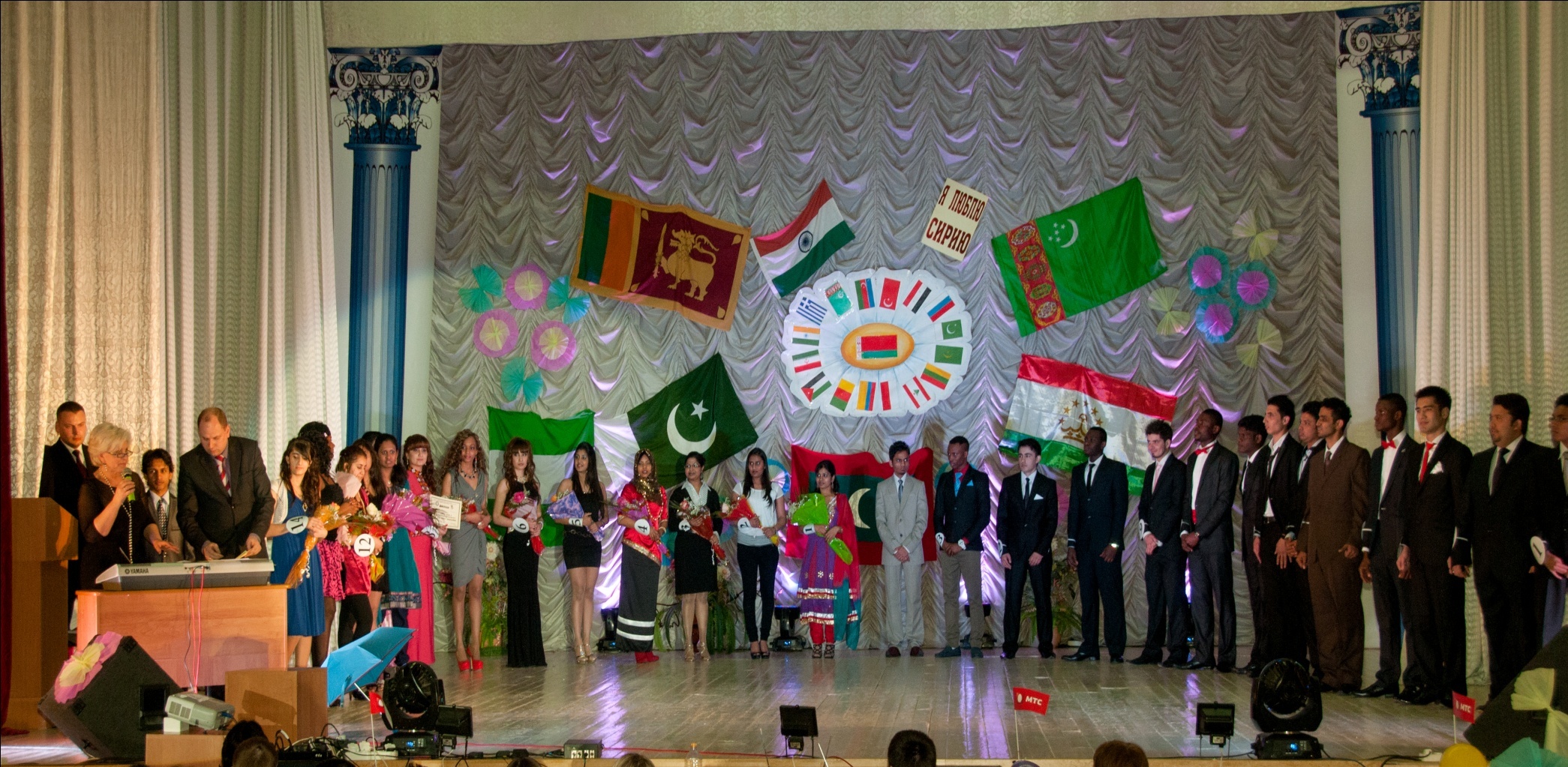 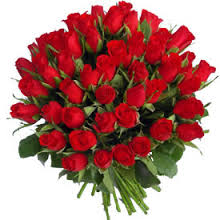 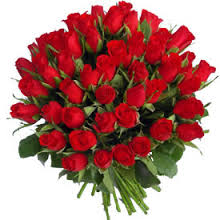 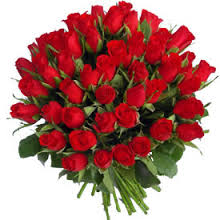 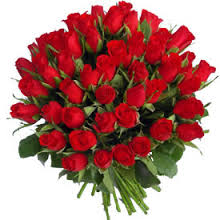 ПОБЕДИТЕЛИ
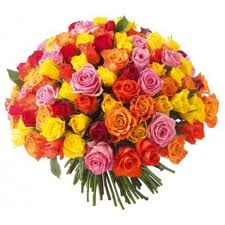 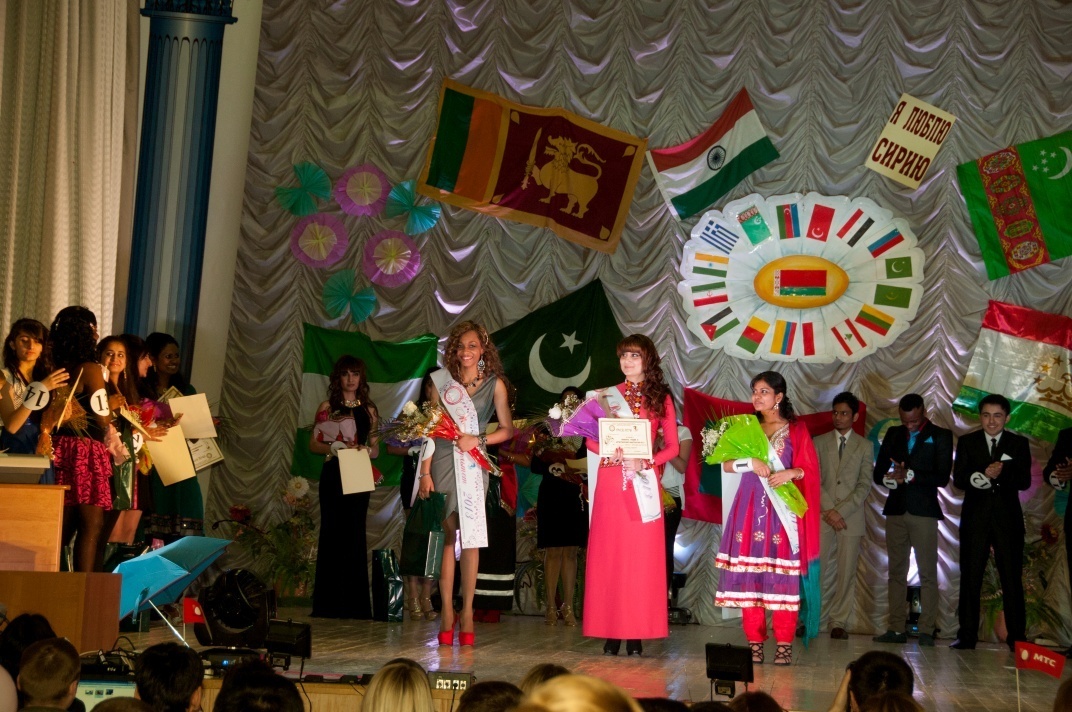 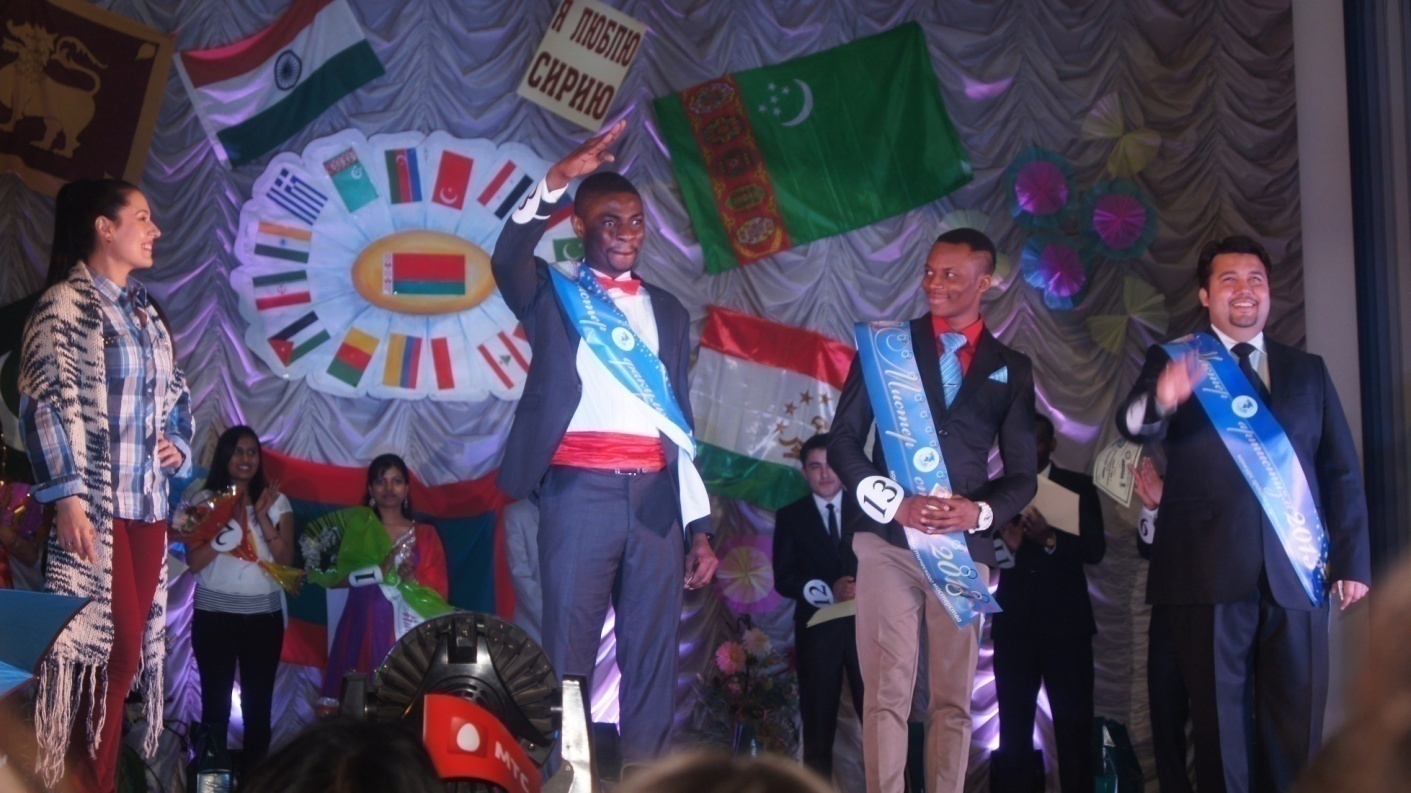 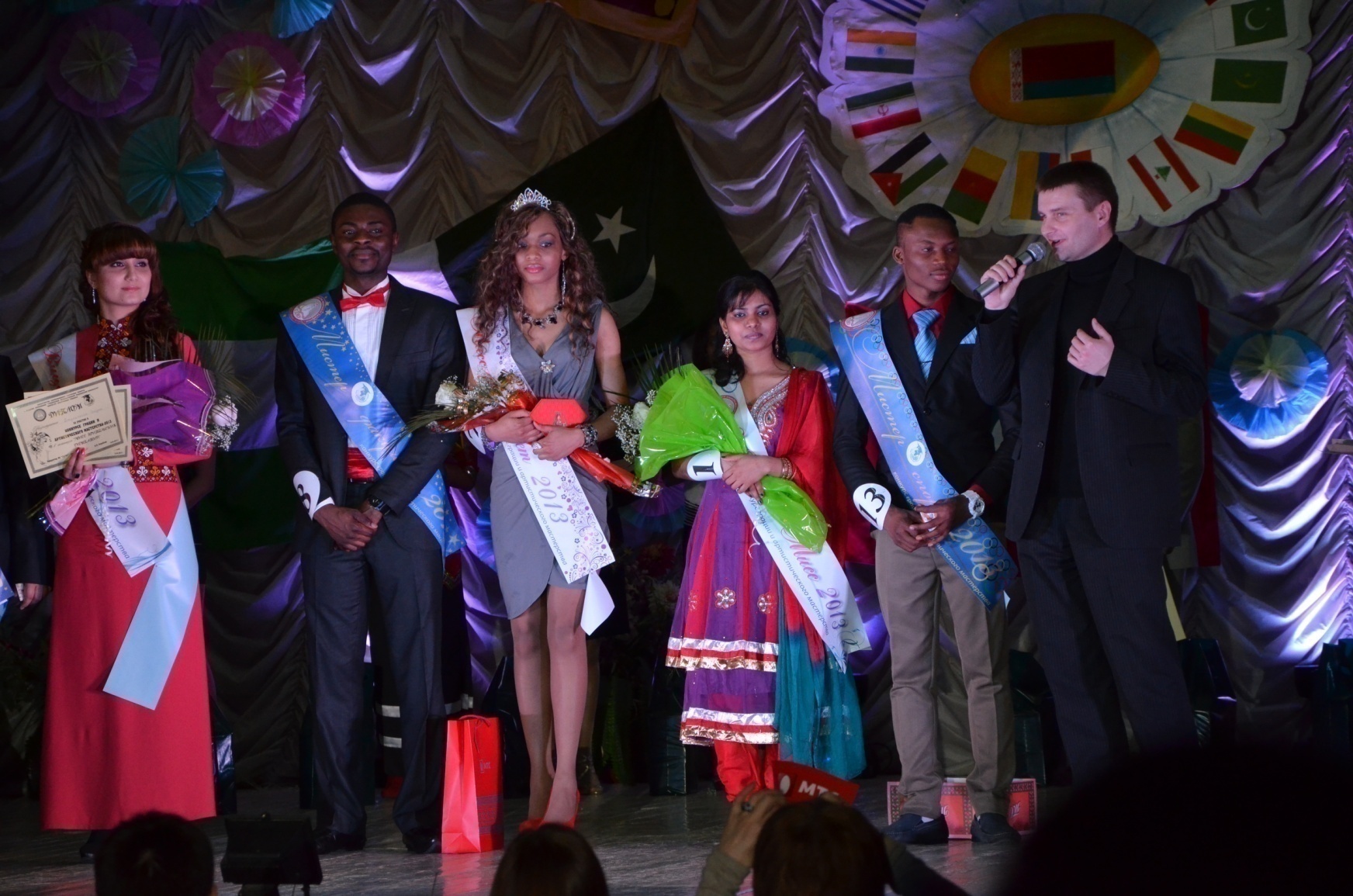 Мистер факультет -2013Мисс факультет - 2013
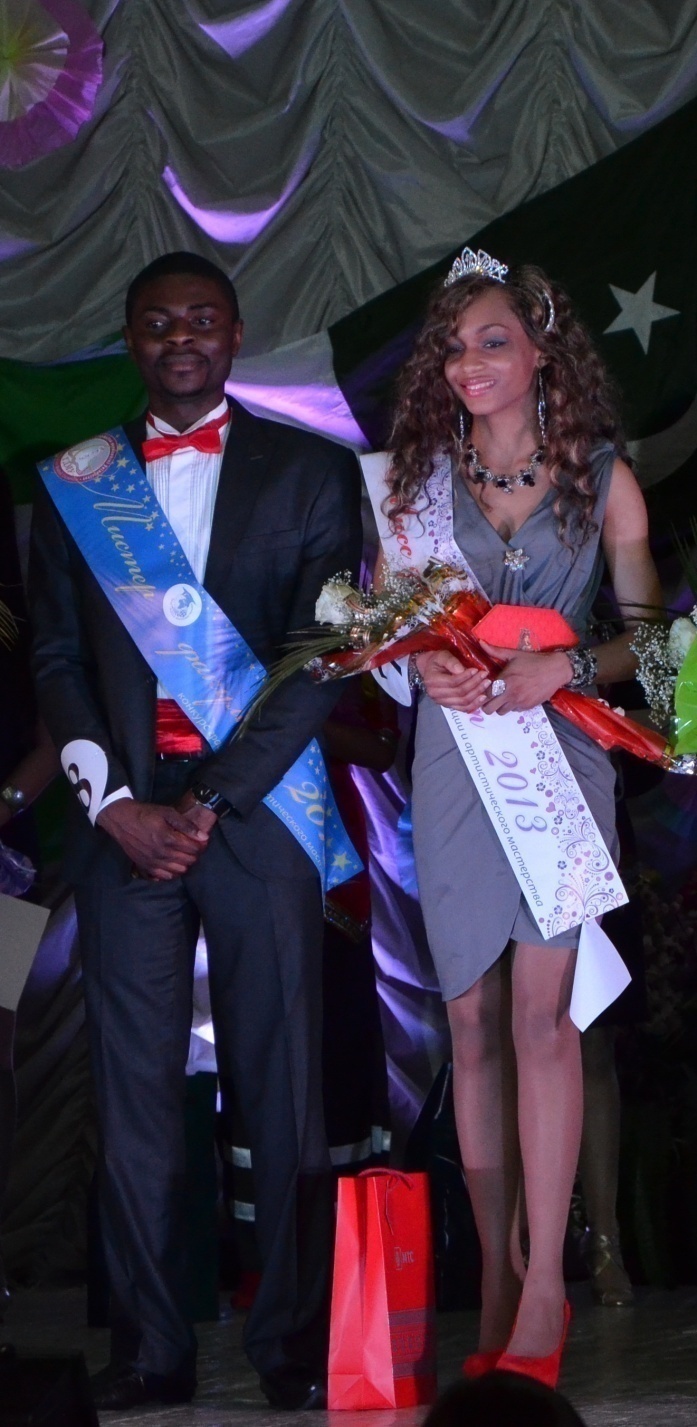 СПОНСОРЫ  НАШЕГО  КОНКУРСА
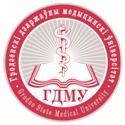 Гродненский государственный медицинский университет
	Снежицкий 
	Виктор Александрович
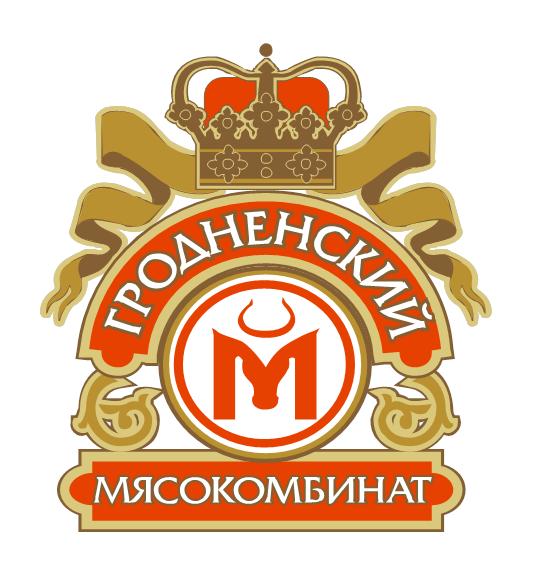 Генеральный директор ОАО «Гродненский мясокомбинат» 
Гришук 
Анатолий Георгиевич
СПОНСОРЫ  НАШЕГО КОНКУРСА
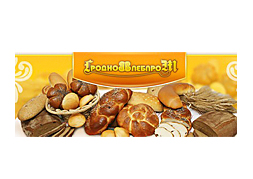 Директор Республиканского унитарного предприятия «ГродноХлебПром»
 	Пашкевич 
	Анатолий Михайлович

	Генеральный директор Иностранного Общества с Ограниченной Ответственностью «Корона» Дорошук 
	Кирилл Григорьевич
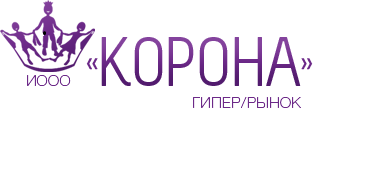 СПОНСОРЫ  НАШЕГО КОНКУРСА
Директор Гродненского филиала Совместного Общества с Ограниченной Ответственностью «Мобильные ТелеСистемы» Пенкин	 Евгений Николаевич
Директор коммунального физкультурно-оздоровительного унитарного предприятия «АКВАЦЕНТР» 
	Кимерин Сергей Петрович
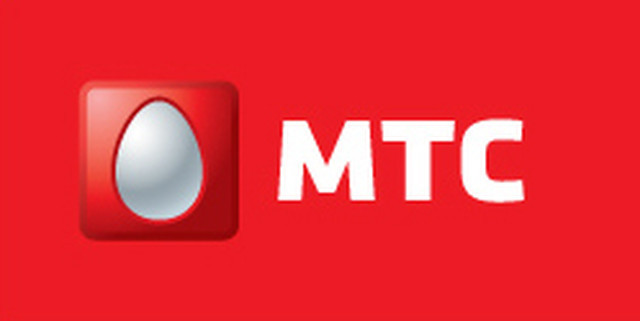 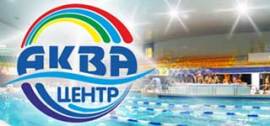 СПОНСОРЫ  НАШЕГО КОНКУРСА
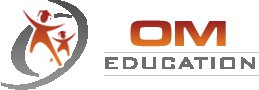 Землячество Шри-Ланки


Землячество Индии

Землячество Сирии
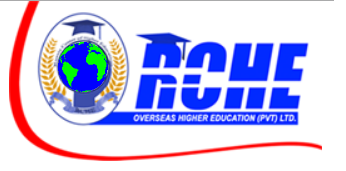 Наши студенты, кроме официальных мероприятий, отмечают свои национальные праздники и принимают активное участие в других мероприятиях и фестивалях в городе 								Гродно.
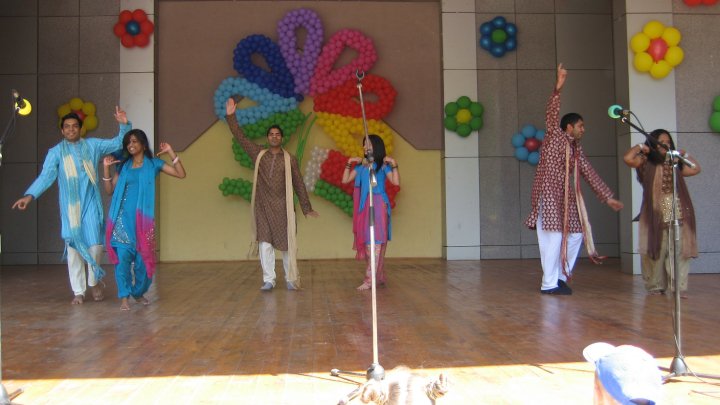 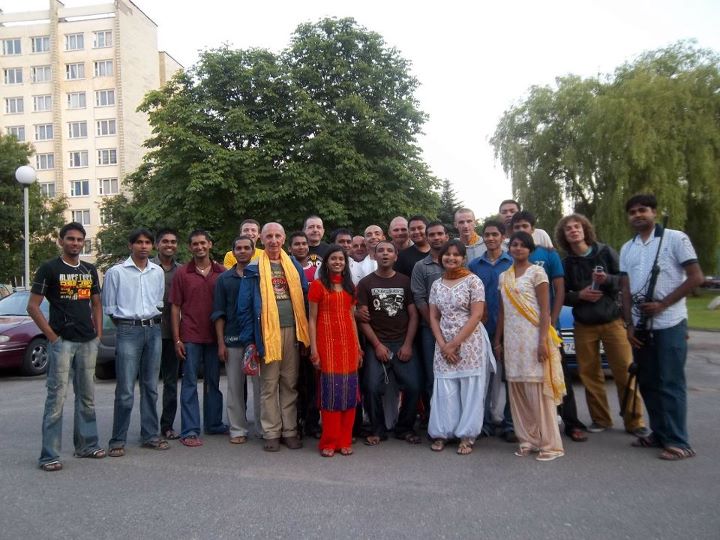 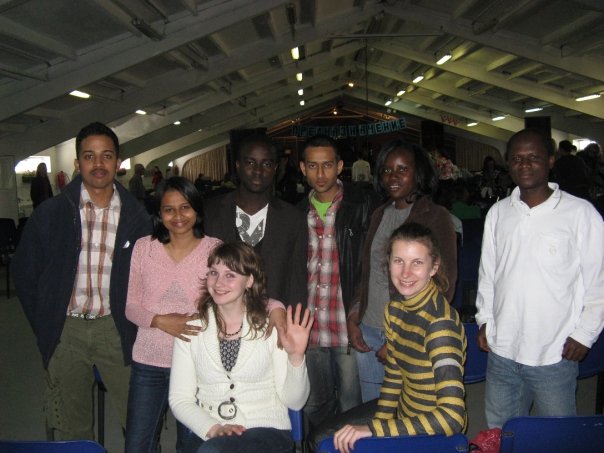 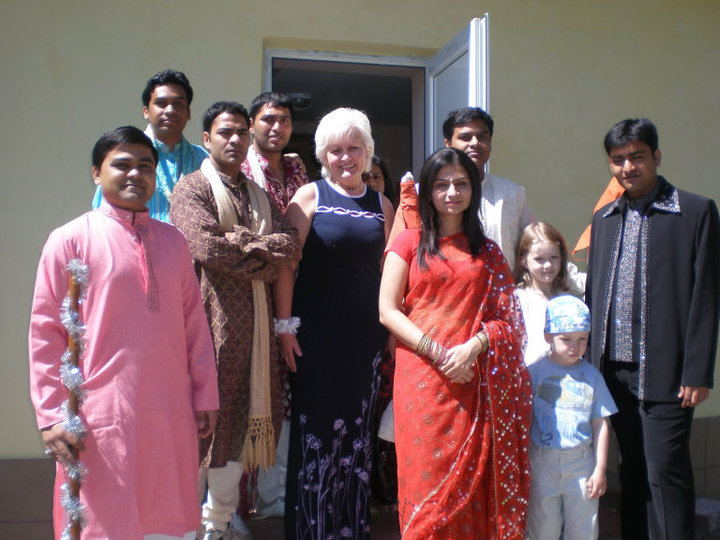 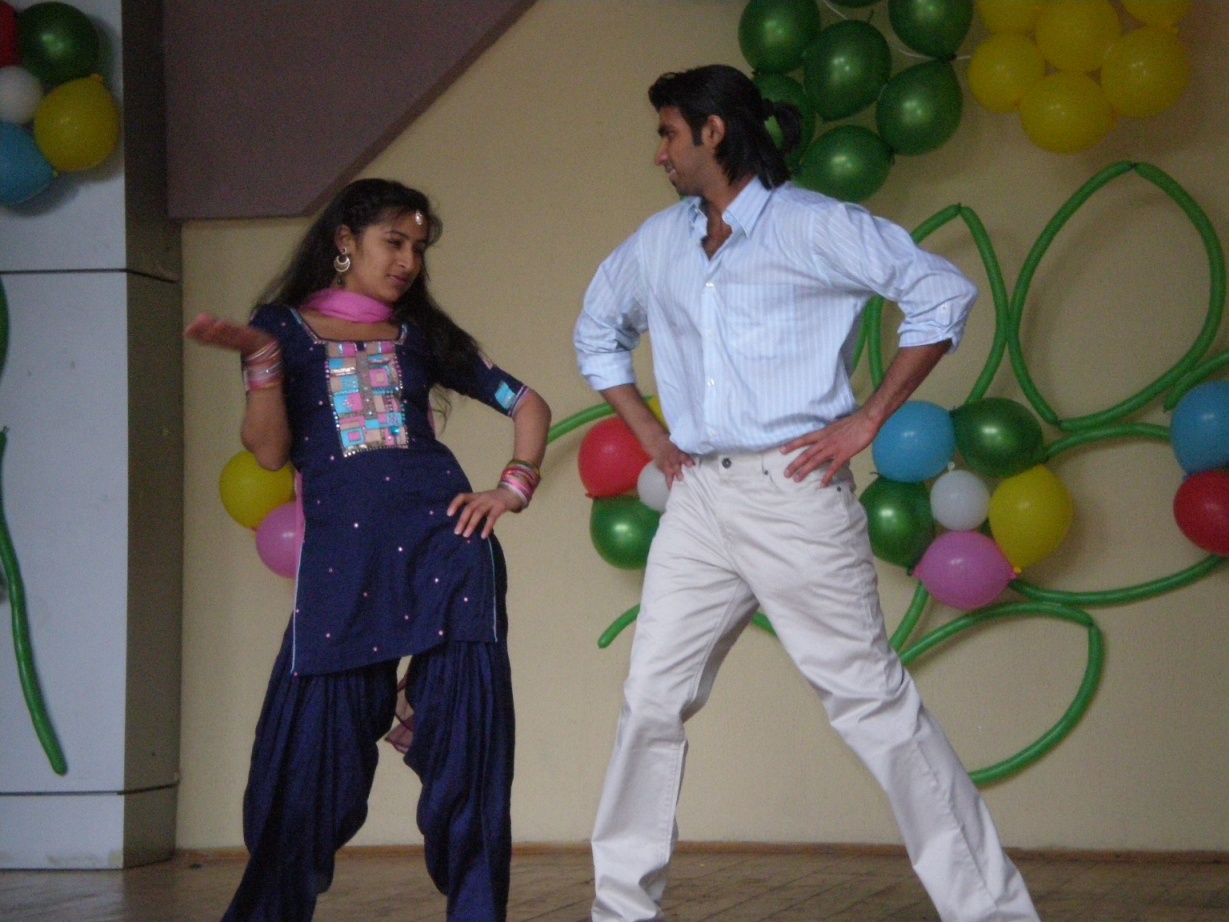 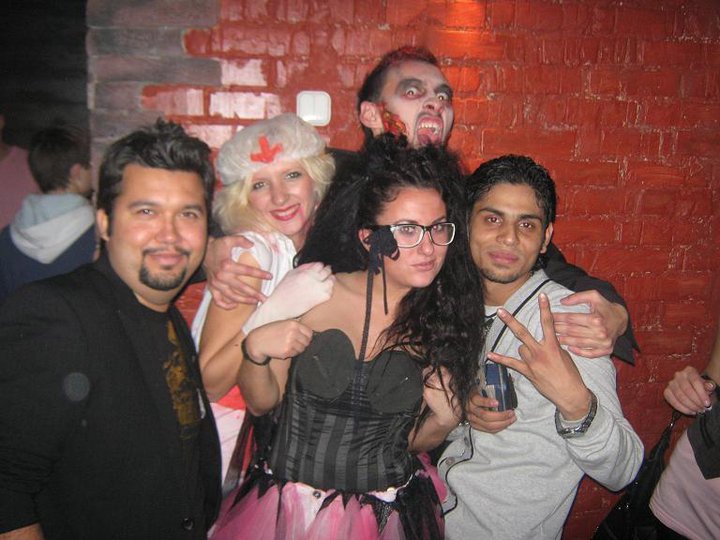 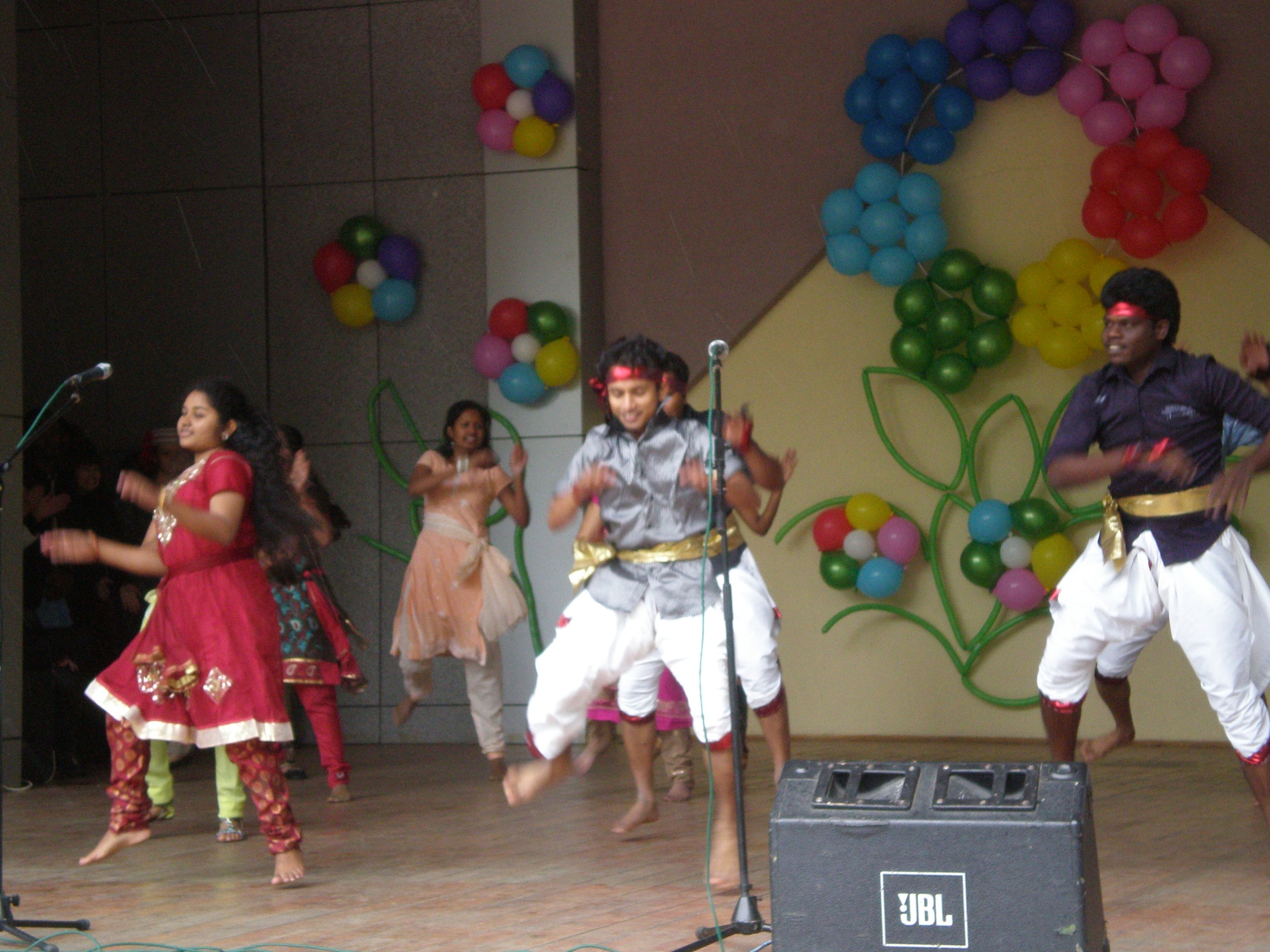 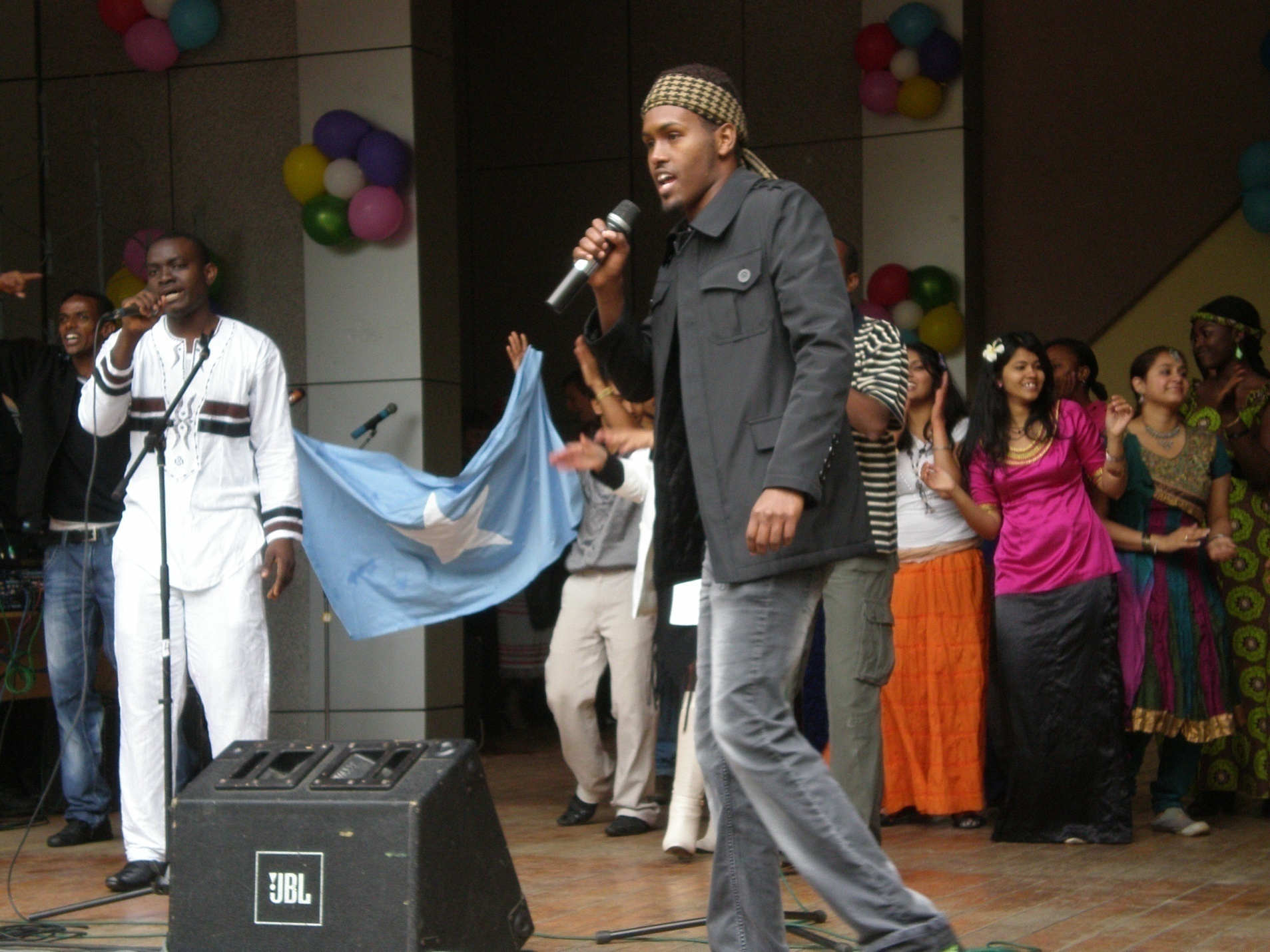 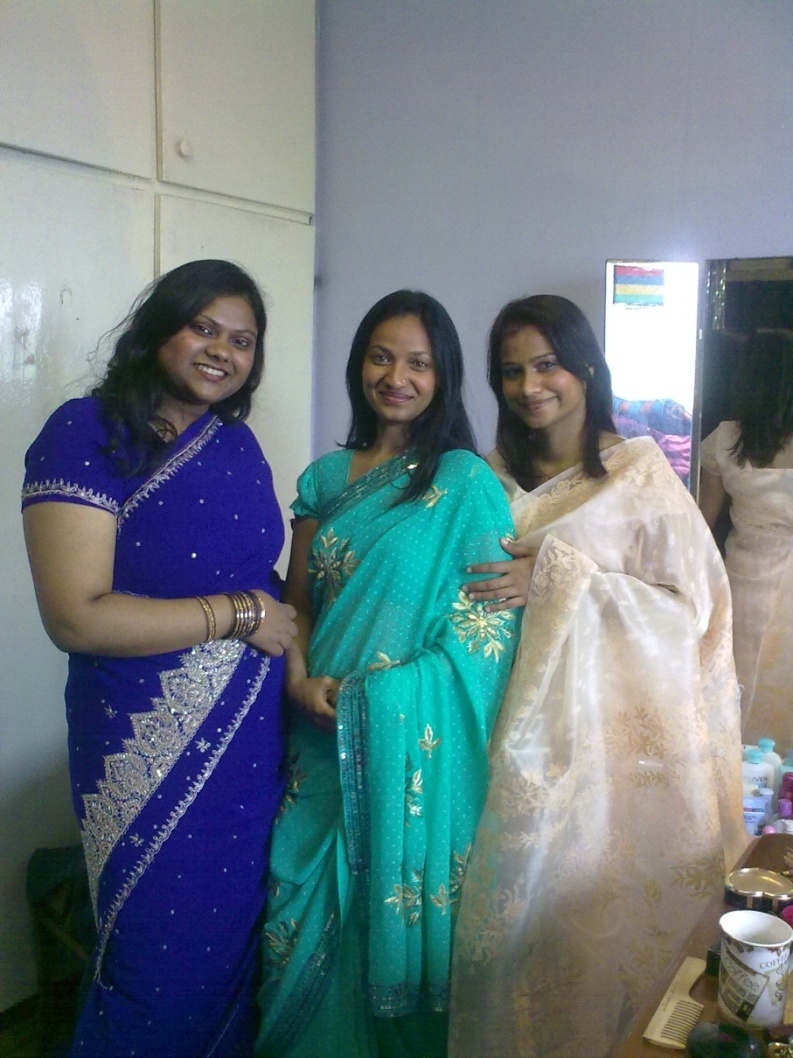 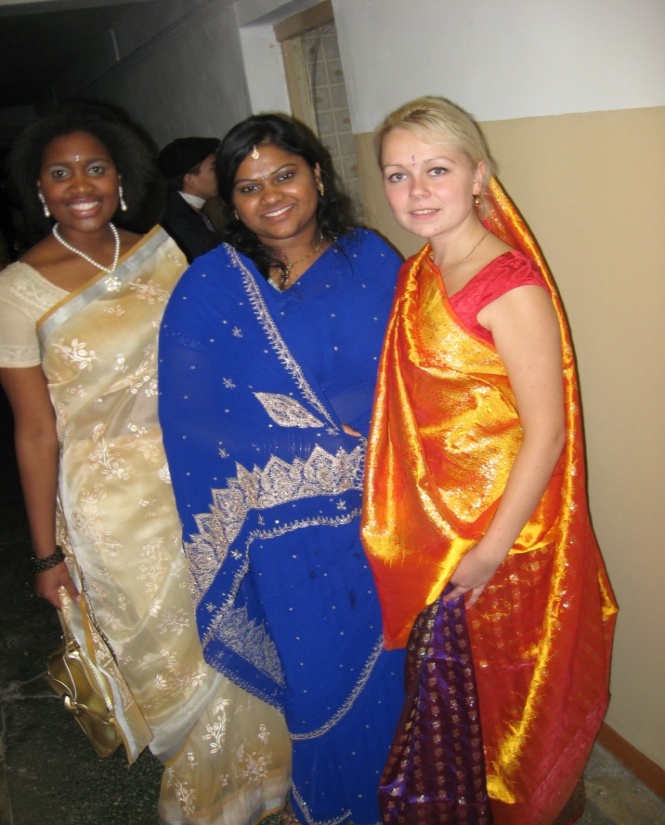 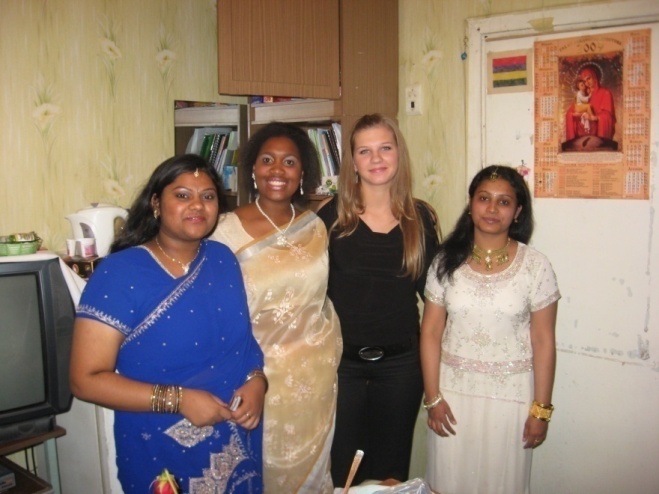 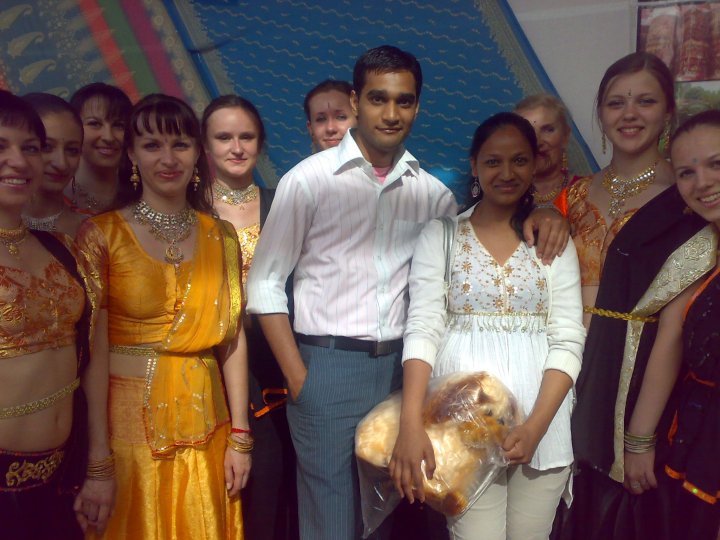 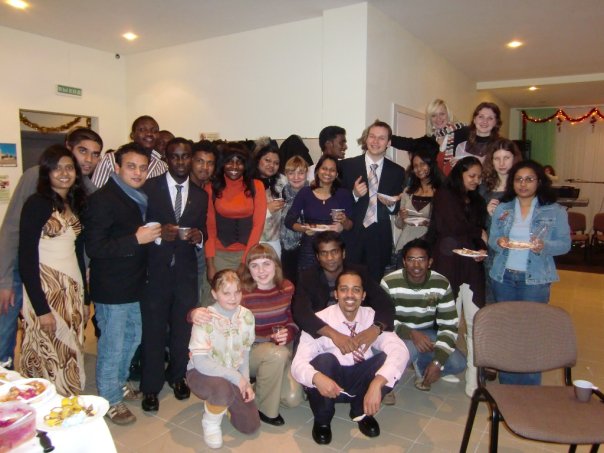 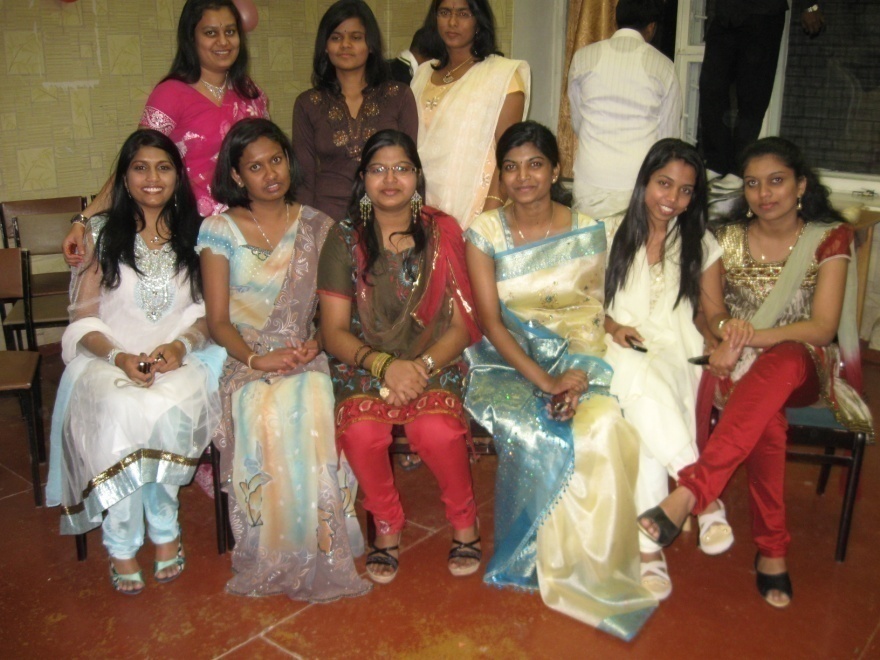 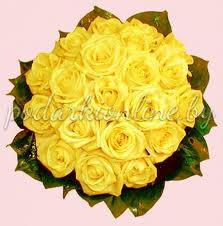 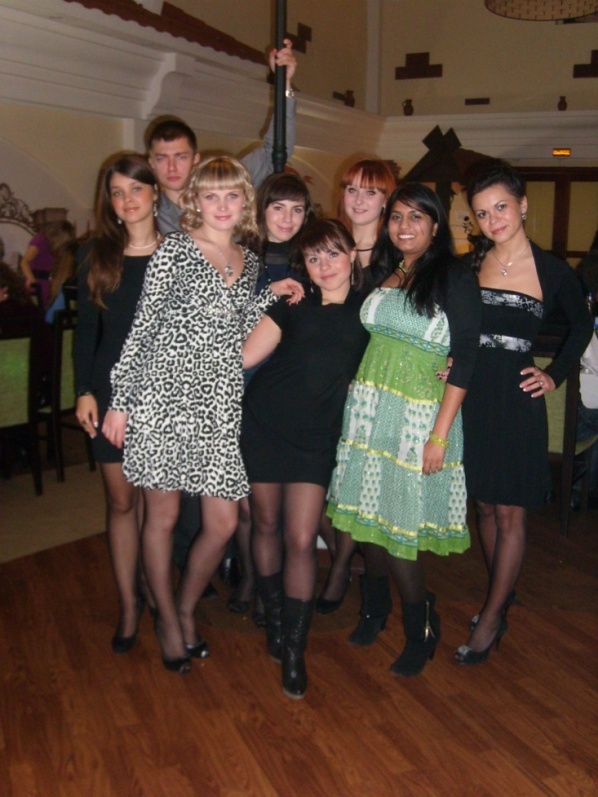 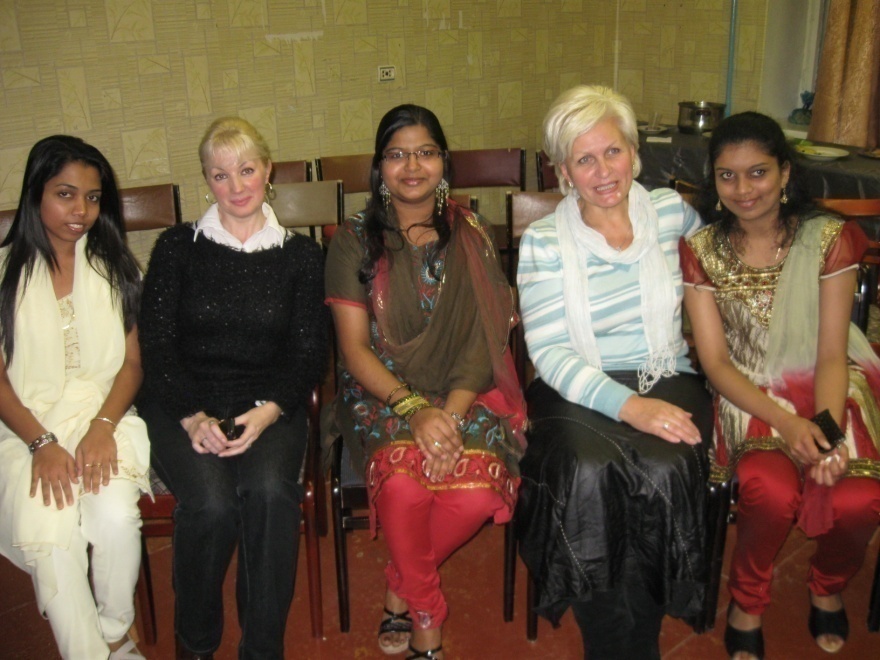 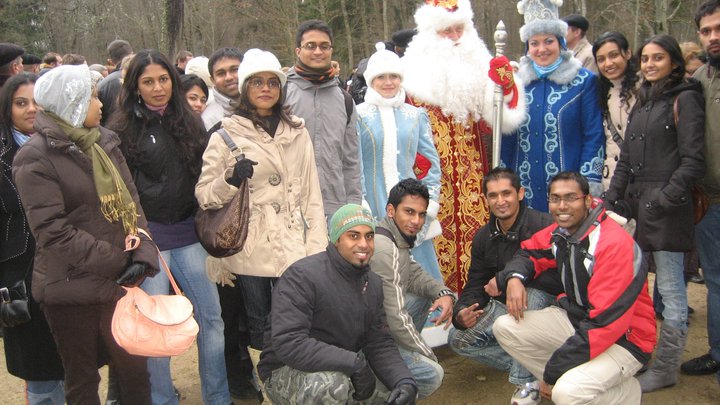 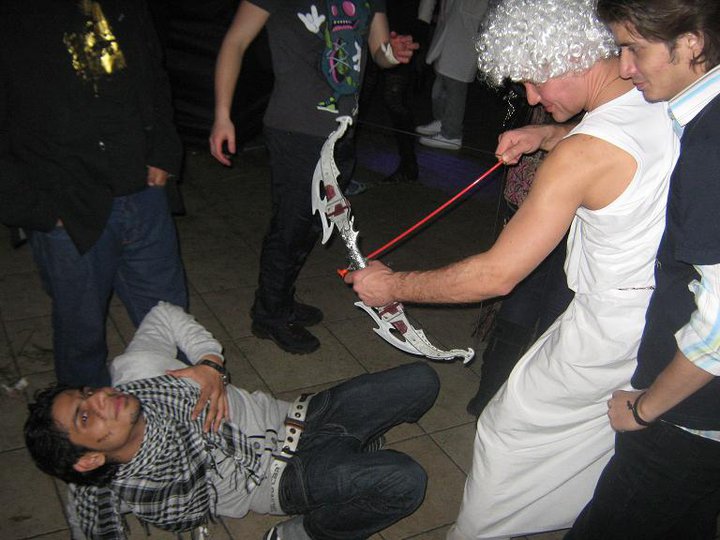 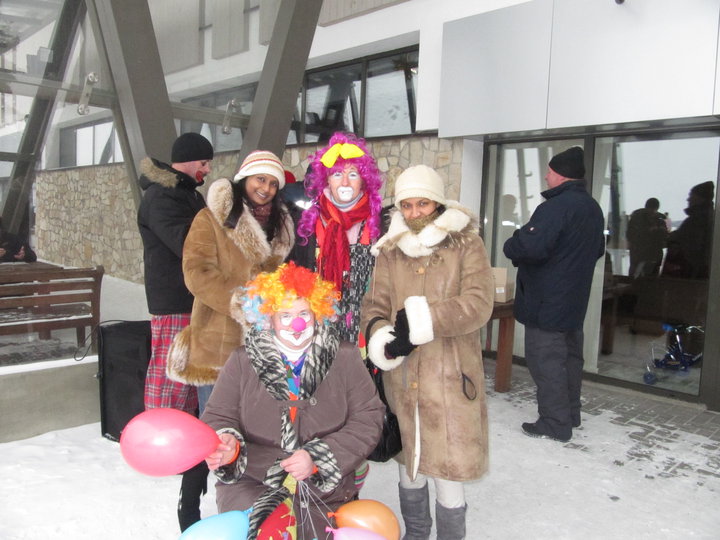 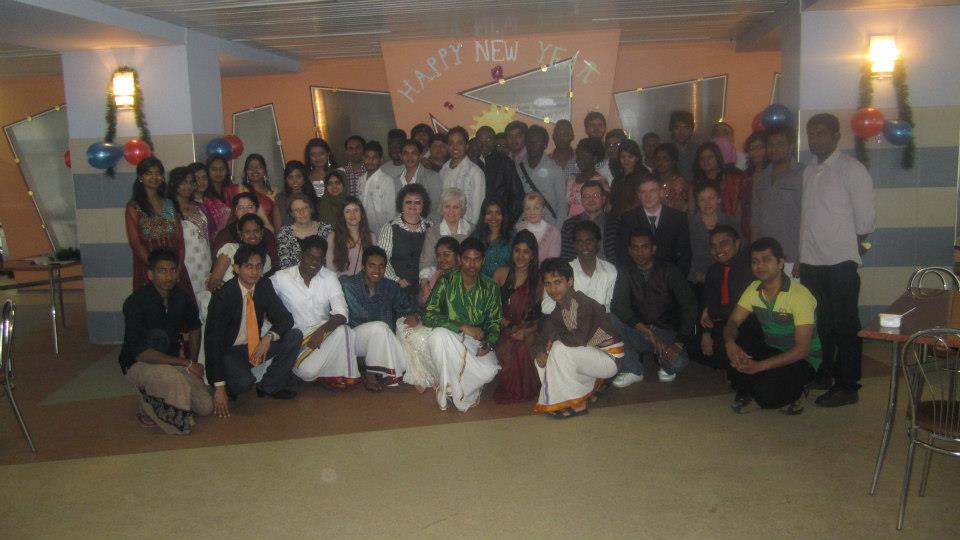 Празднование Нового года ( Шри-Ланка) с преподавателями университета 15 апреля 2013г.
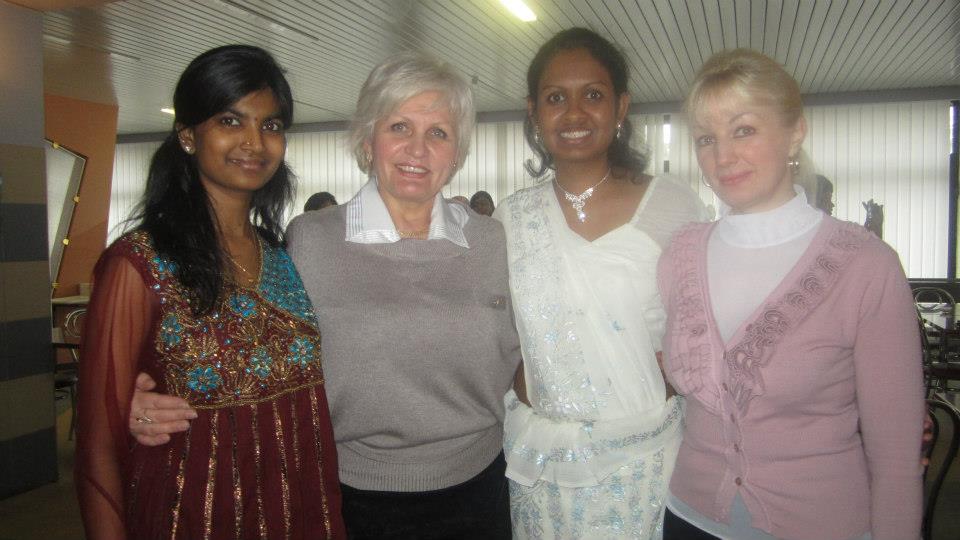 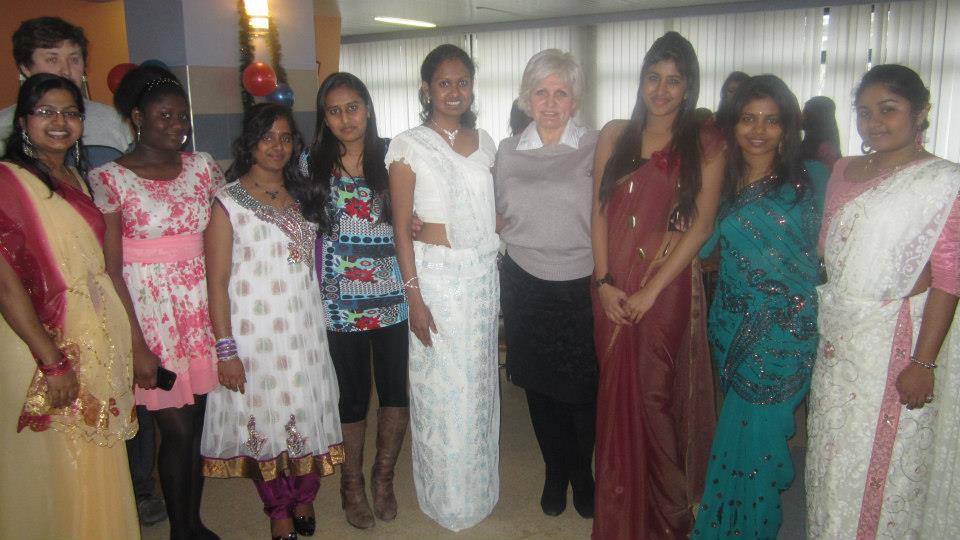 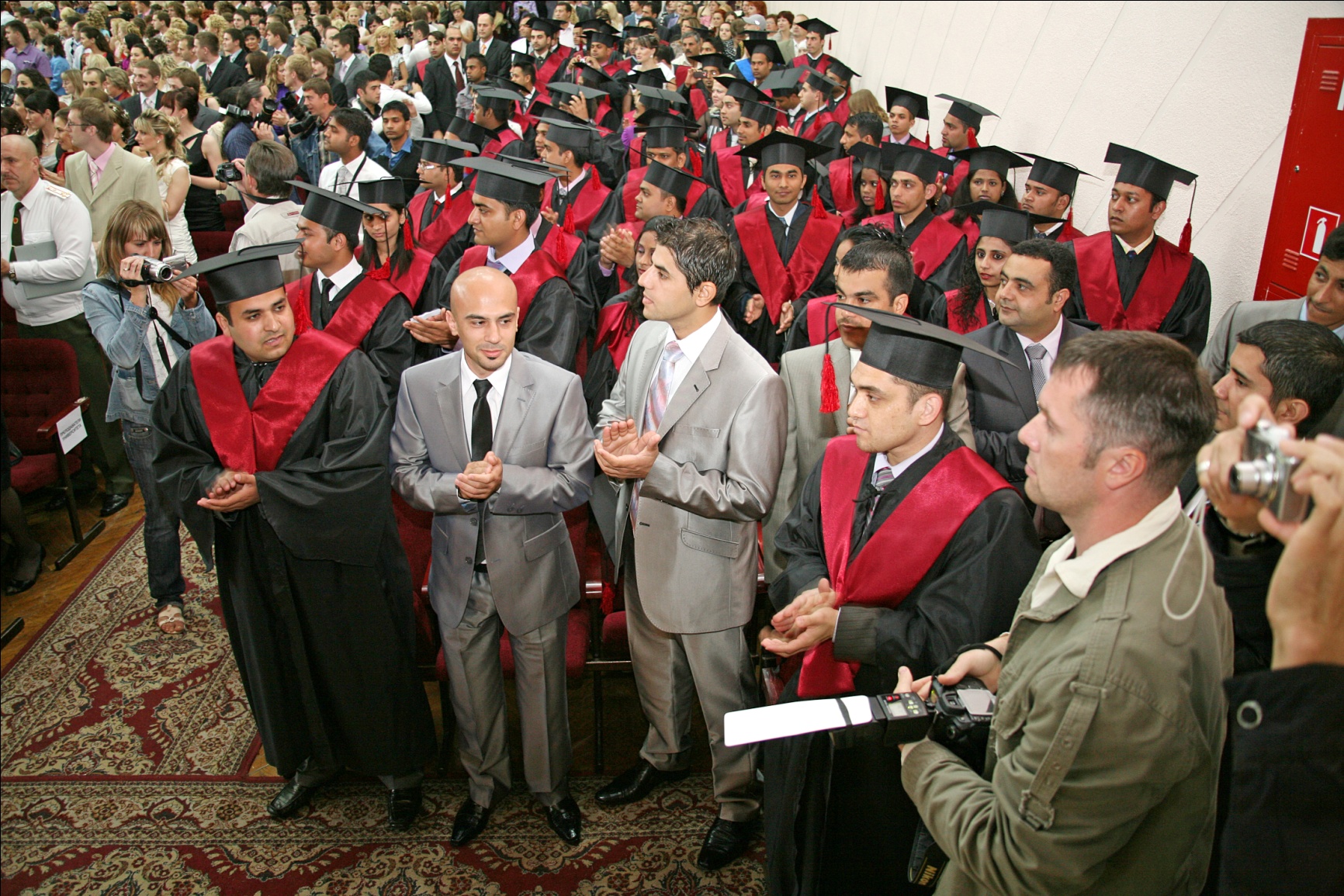 ВЫПУСКНОЙ
ДОЛГОЖДАННЫЙ    Д И П Л О М!
НАШИ ВЫПУСКНИКИ   		2012
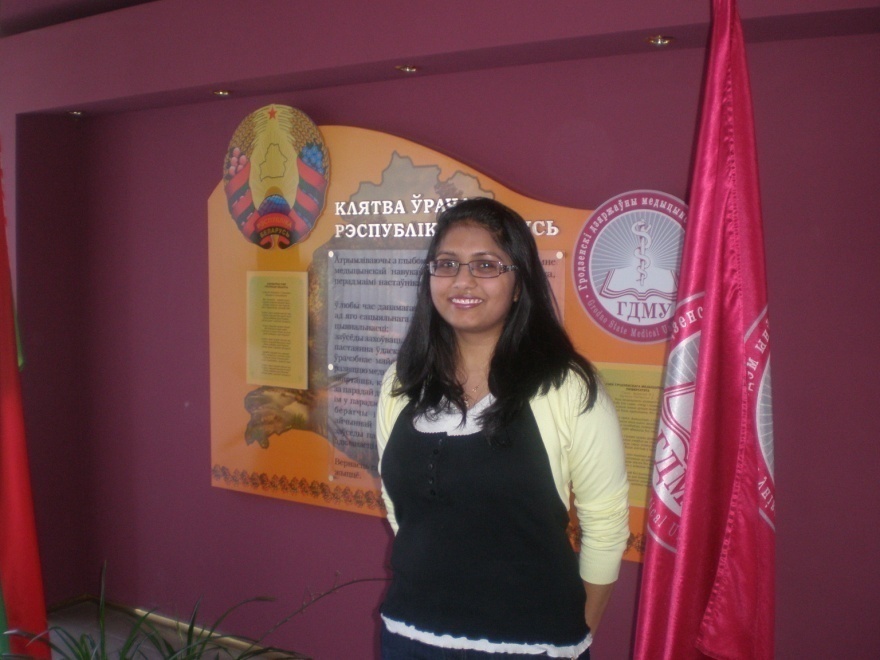 ДО СВИДАНИЯ, НАШ ЛЮБИМЫЙУНИВЕРСИТЕТ!
НАШИ ВЫПУСКНИКИ  НЕ ЗАБЫВАЮТ  ЛЮБИМЫЙ УНИВЕРСИТЕТ
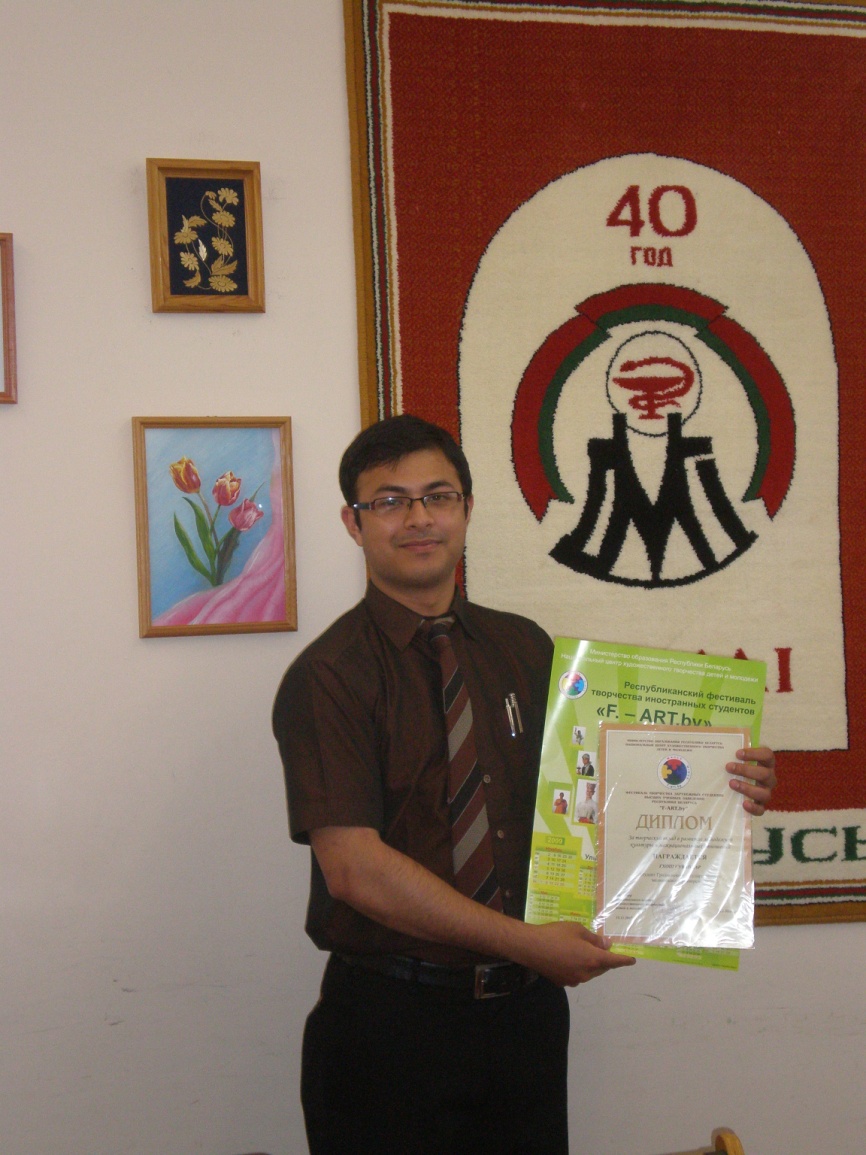 Участники конкурса ораторского мастерства «Цицероний -2013»24-25 апреля
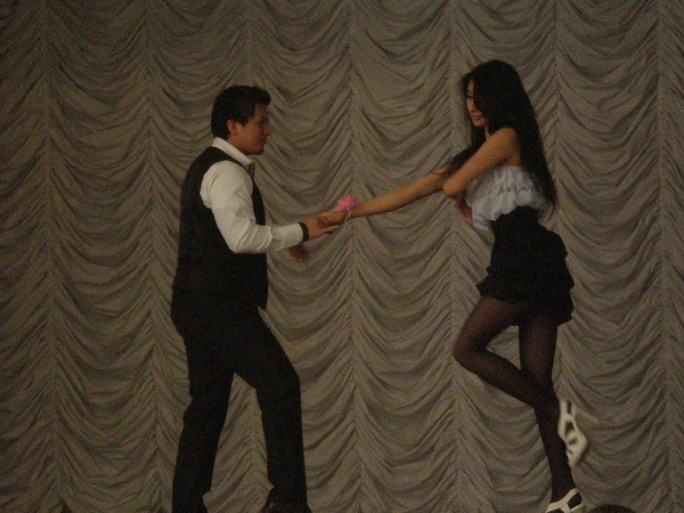 победители
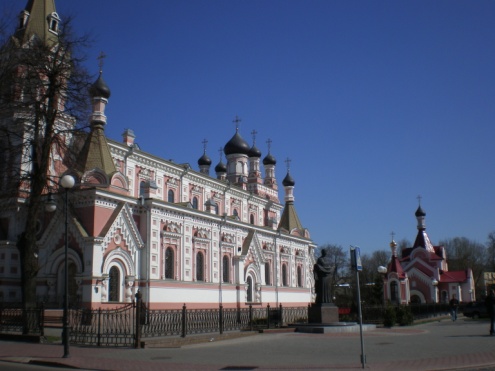 Впереди ещё много планов и вершин, которые покорять нам!
Наши выпускники 
вернулись домой в свои страны, но  они помнят прекрасное время учёбы в Беларуси!!! Друзей, которых они встретили здесь
Наши выпускники пишут нам, вспоминая замечательное время и те мероприятия, в которых принимали участие.
Они скучают, они мечтают приехать в Беларусь!
Мы Вас ждём!!!
До встречи в Беларуси!